Formation EFIS – Garmin 1000
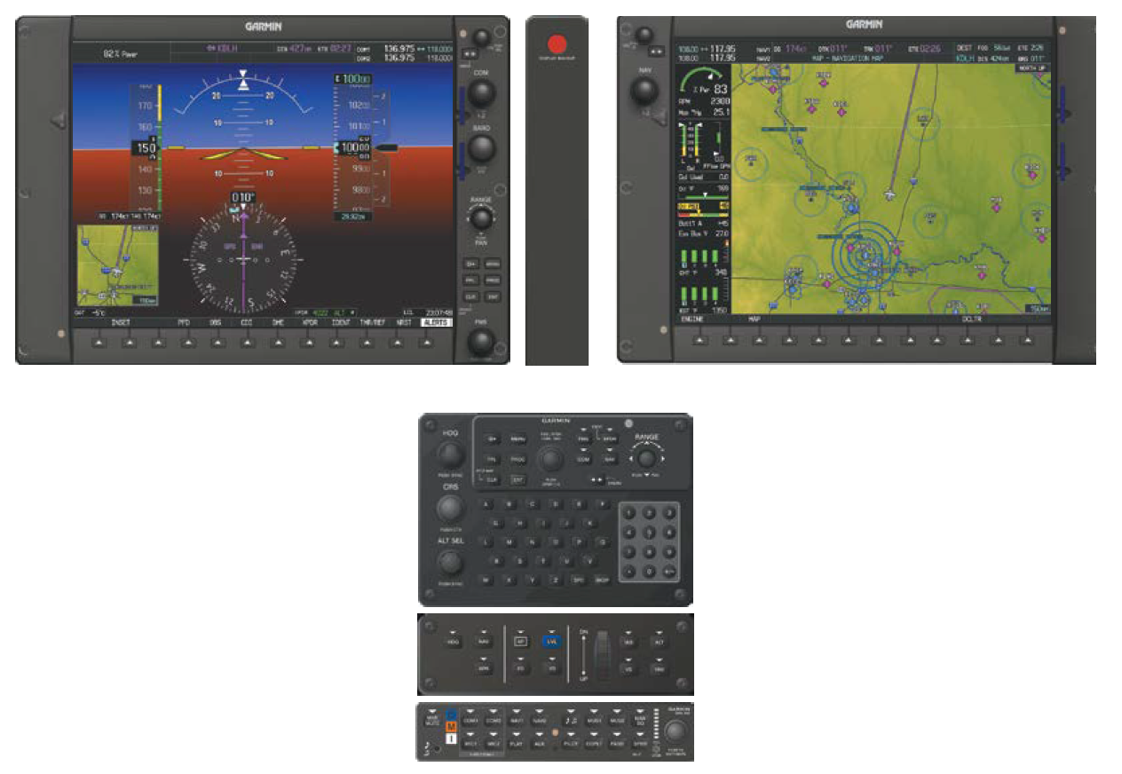 Formation EFIS – Garmin 1000
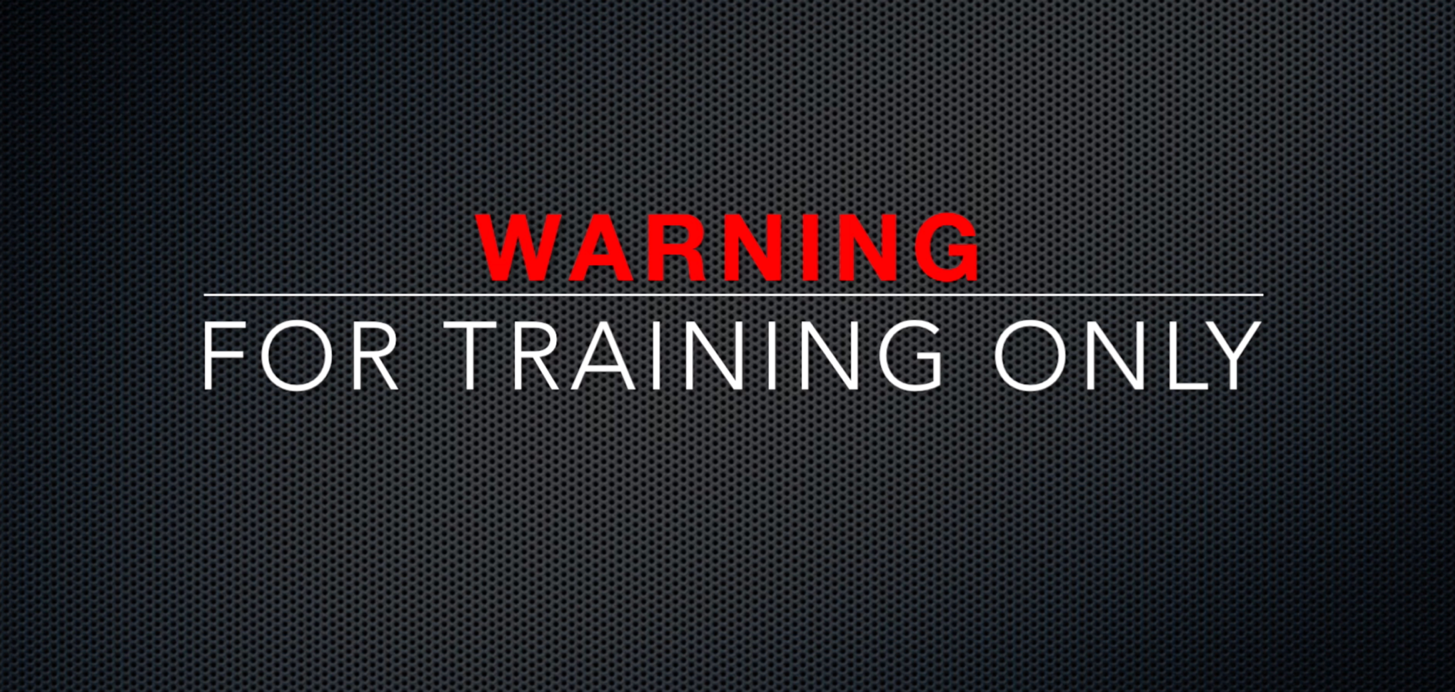 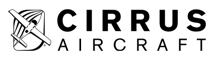 OBJECTIFS ET UTILITÉ
Objectif :
Comprendre le fonctionnement du PFD & MFD.
Obtenir la variante EFIS G1000 sur son carnet  de vol.

Utilité :
Être capable d’utiliser les interfaces matérielles et  logicielles proposées par les écrans.
Être capable d’exploiter les informations données  par les écrans.
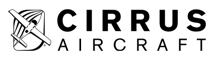 Introduction
-> Le PFD du G1000
-> Le MFD du G1000
INTRODUCTION : Présentation du PFD du G1000
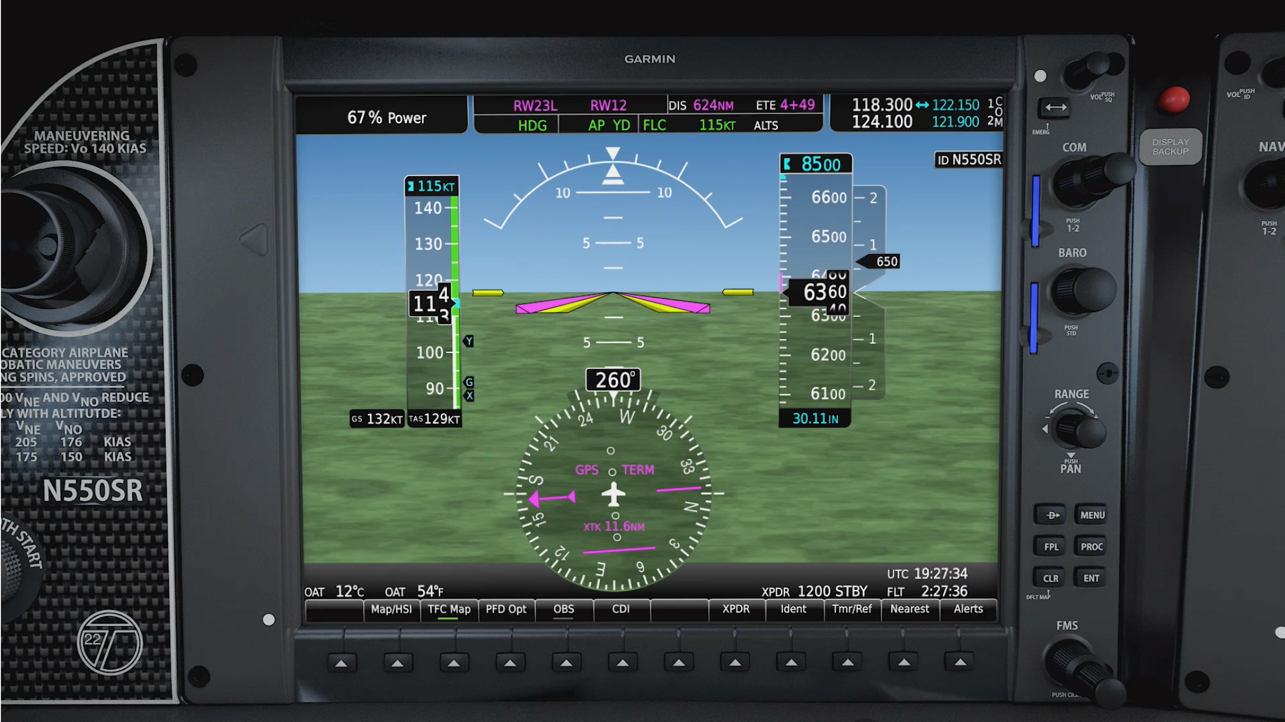 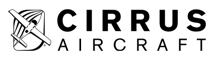 INTRODUCTION : Présentation du MFD du G1000
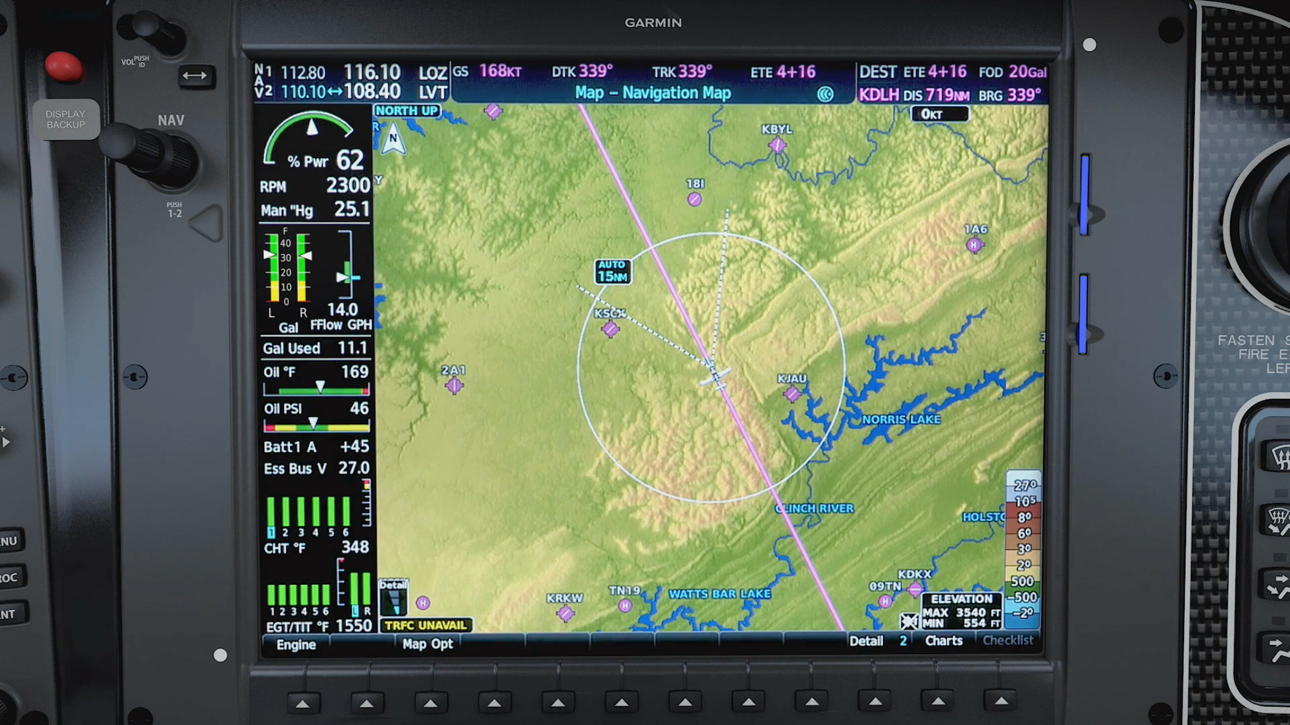 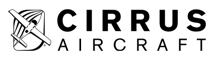 INTRODUCTION : PFD/MFD Controls du G1000
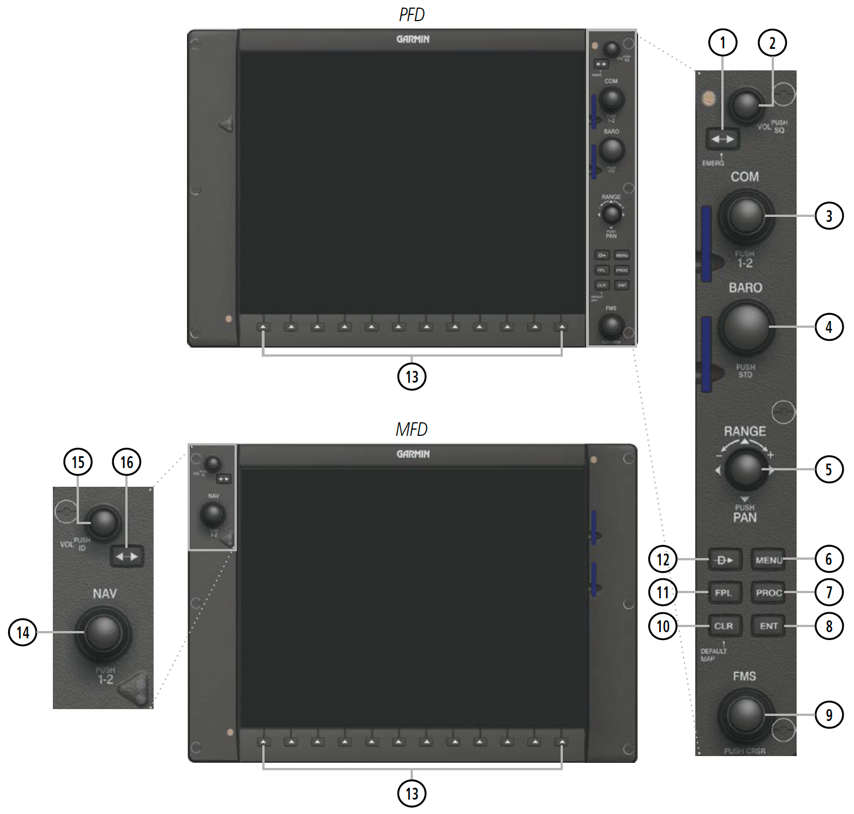 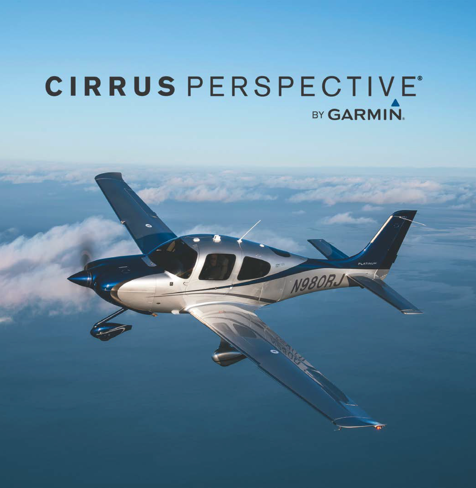 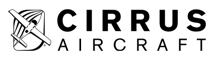 Chapitre I : Le PFD
-> L’interface matérielle du PFD
-> L’interface logicielle du PFD
[[I] PFD – [II] MFD – [III] INSTRUMENTS – [IV] MOTEUR – [V] NAVIGATION – [VI] MANIPULATIONS BASIQUES
PRIMARY FLIGHT DISPLAY : L’interface matérielle du PFD (1/2)
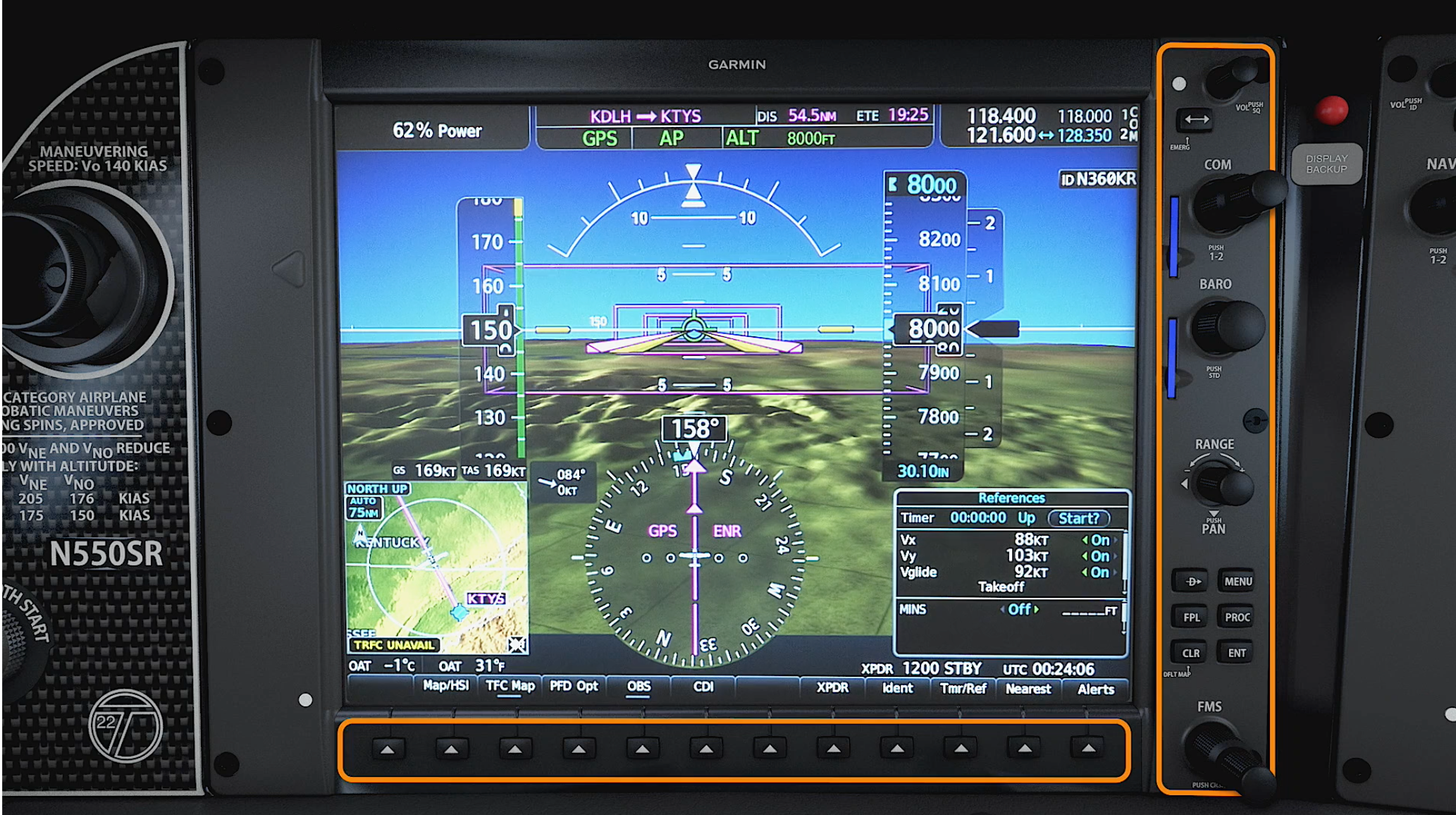 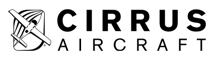 [[I] PFD – [II] MFD – [III] INSTRUMENTS – [IV] MOTEUR – [V] NAVIGATION – [VI] MANIPULATIONS BASIQUES
PRIMARY FLIGHT DISPLAY : L’interface matérielle du PFD (1/2)
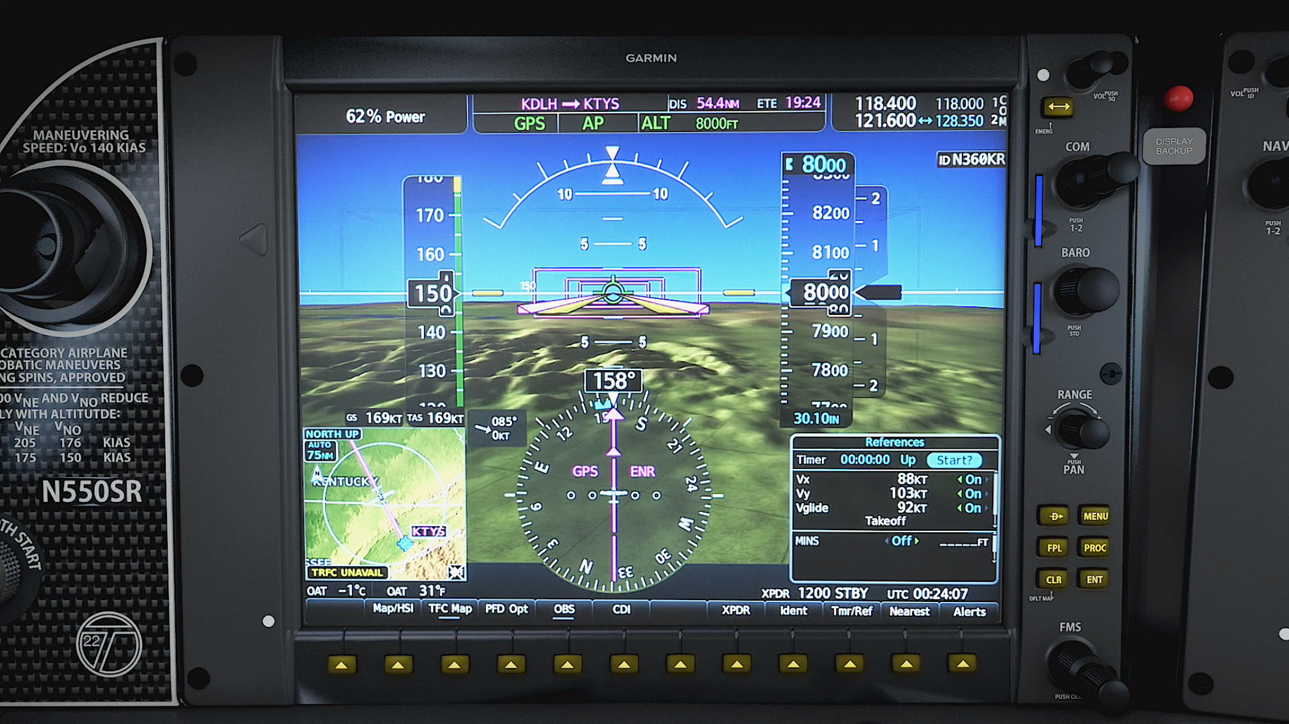 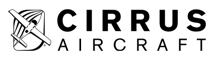 [[I] PFD – [II] MFD – [III] INSTRUMENTS – [IV] MOTEUR – [V] NAVIGATION – [VI] MANIPULATIONS BASIQUES
PRIMARY FLIGHT DISPLAY : L’interface matérielle du PFD (1/2)
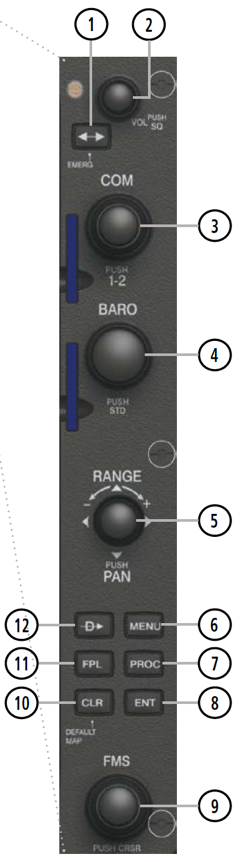 1 : Transfère les fréquences COM en veille et actives. Maintenir  enfoncé pendant 2 secondes pour régler automatiquement la  fréquence d'urgence (121 500 MHz) en fréquence actif.
2 : Contrôle le niveau de volume audio COM. Appuyez dessus pour  activer et désactiver le silencieux automatique COM. Le niveau de  volume est indiqué dans le champ de fréquence COM sous forme de  pourcentage. Appuyer sur le bouton active/désactive le squelch.
3 : Ajuste les fréquences de veille de l’émetteur-récepteur COM. 
4 : Le bouton règle la pression barométrique de l'altimètre, un appui sur le bouton pendant 2 secondes règle automatiquement la pression au calage standard
5 : Permet d’agrandir / réduire l’échelle de la carte. Active le  pointeur de la carte lorsqu’on appuie dessus.
6 : Affiche une liste d'options contextuelles. Cette liste permet à  l'utilisateur d'accéder à des fonctionnalités supplémentaires ou de  modifier les paramètres liés à certaines pages.
7 : Choisir les approches, les départs et les arrivées du plan de vol. Si  un plan de vol est utilisé, les procédures disponibles pour l'aéroport  de départ et / ou d'arrivée sont automatiquement suggérées. Si aucun  plan de vol n'est utilisé, l'aéroport et la procédure souhaités peuvent  être sélectionnés. Cette touche sélectionne les procédures de départ  IFR (DP), les procédures d'arrivée (STAR) et les approches (IAP) dans la  base de données et les charge dans le plan de vol actif.
8 : Accepte une sélection de menu ou une entrée de données. Ce bouton est utilisé pour  approuver une opération ou compléter la saisie de données.
9 : La molette permet d’entrer dans un menu, de scroller et de  sélectionner un contenu. La grande molette fait défiler les chapitres  et la petite les pages associées à ce chapitre.
[[I] PFD – [II] MFD – [III] INSTRUMENTS – [IV] MOTEUR – [V] NAVIGATION – [VI] MANIPULATIONS BASIQUES
PRIMARY FLIGHT DISPLAY : L’interface matérielle du PFD (1/2)
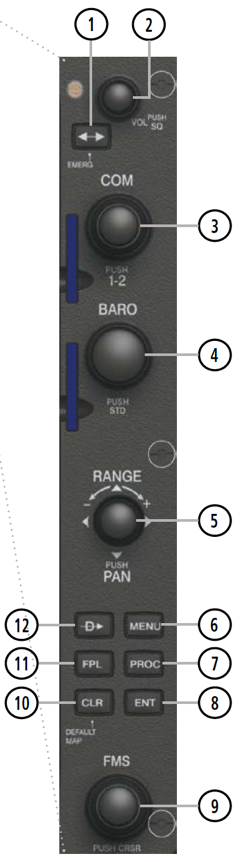 10 : Efface, annule une entrée ou supprime des menus. Sur le MFD,  pour revenir à la carte de navigation, maintenir la touche CLR  enfoncée.
11 : Affiche la page de plan de vol actif pour la création et la  modification ou pour accéder aux plans de vol stockés.
12 : Permet à l'utilisateur de saisir un point de cheminement et  d'établir un parcours direct vers la destination sélectionnée (spécifié  par l'identifiant, choisi dans le plan de vol actif ou pris dans la  position du pointeur sur la carte).
[[I] PFD – [II] MFD – [III] INSTRUMENTS – [IV] MOTEUR – [V] NAVIGATION – [VI] MANIPULATIONS BASIQUES
PRIMARY FLIGHT DISPLAY : L’interface matérielle du PFD (1/2)
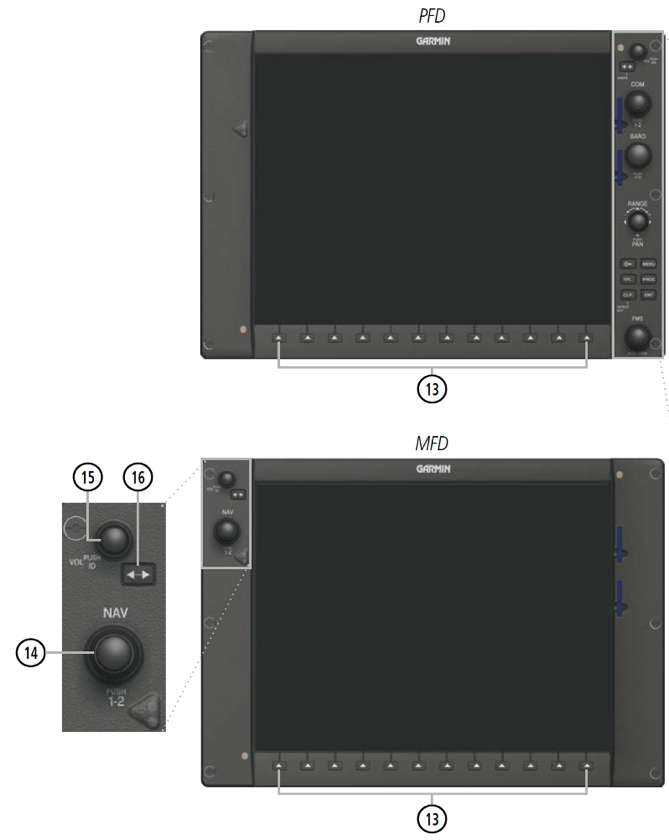 13 : Bezels Keys permet d’accéder à des sous menus
14 : Ajuste les fréquences de veille du récepteur NAV (grosse molette  pour MHz ; petite pour kHz). Appuyez dessus pour déplacer la boîte  de synchronisation entre NAV1 et NAV2.
14 : Transfère les fréquences NAV en veille et actives.
[[I] PFD – [II] MFD – [III] INSTRUMENTS – [IV] MOTEUR – [V] NAVIGATION – [VI] MANIPULATIONS BASIQUES
PRIMARY FLIGHT DISPLAY : L’interface logicielle du PFD (2/2)
PFD : Affiche/Masque les options du Primary Flight
Display :
SYN VIS : Active/Désactive la vision perspective 3D.
DFLTS : Remets à zéro les paramètres de  configuration du PFD et remets les unités par  défaut.
WIND : Affiche les informations liées au vent avec
3 modes (Vent de face/travers, provenance et  force du vent, provenance et force par  provenance).
DME : Affiche la fenêtre DME (option).
BRG1 : Affiche dans la fenêtre les infos du moyen  de Radio-Nav renseigné en NAV1.
HSI FRMT : Permet d’obtenir les options  d’affichage du HSI (Vue à 360°, arc).
BRG2 : Affiche dans la fenêtre les infos du moyen  de Radio-Nav renseigné en NAV2.
ALT UNIT : Affiche les options de configuration  des unités de l’altimètre (Mètres, Hg, hPa).
STD BARO : Affiche la pression  isobare  de  référence en fonction de l’unité configurée.
[[I] PFD – [II] MFD – [III] INSTRUMENTS – [IV] MOTEUR – [V] NAVIGATION – [VI] MANIPULATIONS BASIQUES
PRIMARY FLIGHT DISPLAY : L’interface logicielle du PFD (2/2)
INSET : Affiche/Masque la carte située en bas à
gauche de l’écran
DCLTR : Ajoute/Enlève des détails sur la carte.

WX LGND : Ajoute/Enlève les options météos  (option).

TRAFFIC : Le trafic peut être affiché sur la carte  ou n’afficher que la carte du trafic.
TOPO : Affiche les données topographiques  (terrains, eau) et l’échelle d’altitude sur la petite  carte.
TERRAIN : Affiche les données de sol sur la petite  carte.
STRMSCP : Affiche les données du stormscope sur  la petite carte (option).
PRECIP/NEXRAD : Affiche les données de  précipitations météos sur la petite carte (option).
DL  LTNG/XM  LTNG  :  Affiche  les  éclairs  sur   la
petite carte (option).
METAR : Affiche les METAR sur les aéroports  affichés sur la petite carte (option).
[[I] PFD – [II] MFD – [III] INSTRUMENTS – [IV] MOTEUR – [V] NAVIGATION – [VI] MANIPULATIONS BASIQUES
PRIMARY FLIGHT DISPLAY : L’interface logicielle du PFD (2/2)
OBS : Sélectionner le mode OBS lorsqu’un  waypoint GPS est actif dans le plan de vol  afin de créer un radial virtuel.

CDI : Permet de changer la source de  navigation en basculant des modes GPS  (1 barre couleur magenta), au mode LOC  (1 barre couleur verte), puis VOR (2  barres couleur verte) .
[[I] PFD – [II] MFD – [III] INSTRUMENTS – [IV] MOTEUR – [V] NAVIGATION – [VI] MANIPULATIONS BASIQUES
PRIMARY FLIGHT DISPLAY : L’interface logicielle du PFD (2/2)
DME : Affiche la fenêtre du DME.
Sélectionner la fréquence du DME à  partir des sources (NAV1 ou NAV2).
Une fois que la source est  sélectionnée (via la molette) vérifier  que le DME est bien affiché à droite du  HSI et ensuite sélectionner la valeur
« HOLD » dans la liste déroulante afin  de toujours conserver le DME (même  en cas de changement de la source  NAV1 ou NAV2).
[[I] PFD – [II] MFD – [III] INSTRUMENTS – [IV] MOTEUR – [V] NAVIGATION – [VI] MANIPULATIONS BASIQUES
PRIMARY FLIGHT DISPLAY : L’interface logicielle du PFD (2/2)
XPDR	:	Affiche	les	options	du  transpondeur.
STBY : Mets le transpondeur en mode  stand by.
ON	:	Mode	A	(le	transpondeur
répond).
ALT : Mode C (le transpondeur envoi  l’immatriculation et l’altitude).
GND : Mode sol.
VFR : Affiche le code 7000.
CODE : Permet de saisir les chiffres.
IDENT : Active le mode SPI (Special  Position Indentification) pendant 18  secondes sur l’écran de l’ATC.
BKSP : Backspace afin de revenir en  arrière en cas de saisie erronée d’un  chiffre.
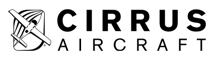 [[I] PFD – [II] MFD – [III] INSTRUMENTS – [IV] MOTEUR – [V] NAVIGATION – [VI] MANIPULATIONS BASIQUES
PRIMARY FLIGHT DISPLAY : L’interface logicielle du PFD (2/2)
TMR/REF : Affiche la fenêtre du  chronomètre.
Le pilote peut déclencher un chrono  en activant (touche ENT) le décompte  depuis la zone START.
Ensuite, la même touche arrête le  chrono (STOP) et propose de le  remettre à zéro (RESET).
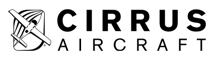 [[I] PFD – [II] MFD – [III] INSTRUMENTS – [IV] MOTEUR – [V] NAVIGATION – [VI] MANIPULATIONS BASIQUES
PRIMARY FLIGHT DISPLAY : L’interface logicielle du PFD (2/2)
ALERTS : Affiche les messages d’alerte.
La couleur  dépend de  affichée.
(blanc,	jaune,  la	gravité	de
rouge)  l’alerte
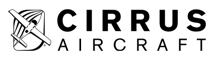 Chapitre II : Le MFD
-> L’interface logicielle du MFD
[I] PFD – [II] MFD – [III] INSTRUMENTS – [IV] MOTEUR – [V] NAVIGATION – [VI] MANIPULATIONS BASIQUES
MULTI FUNCTION DISPLAY : L’interface logicielle du MFD
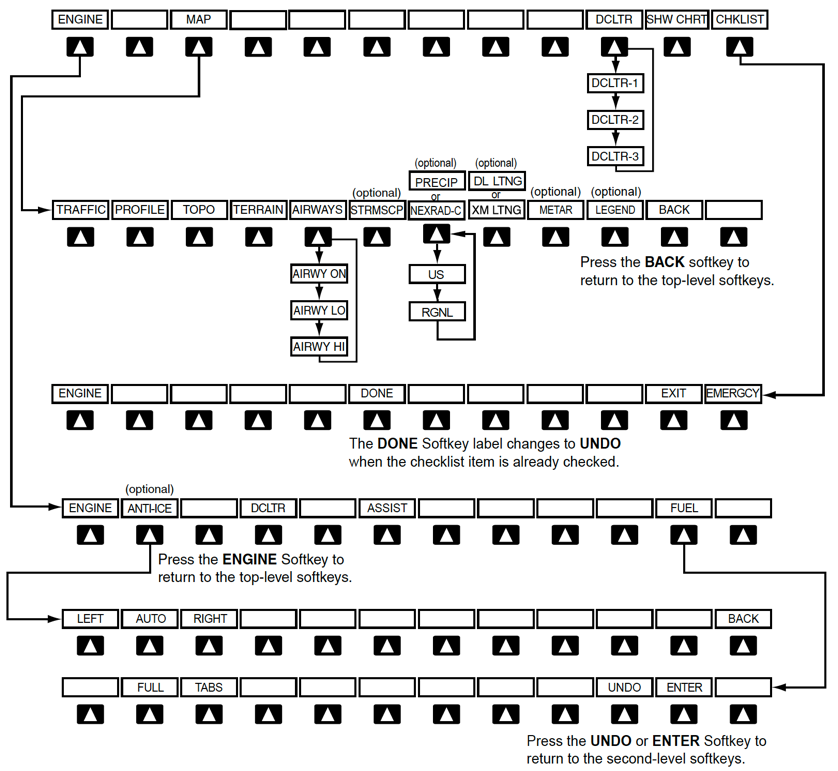 MFD SOFTKEYS
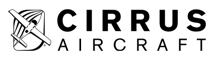 [I] PFD – [II] MFD – [III] INSTRUMENTS – [IV] MOTEUR – [V] NAVIGATION – [VI] MANIPULATIONS BASIQUES
MULTI FUNCTION DISPLAY : L’interface logicielle du MFD
ENGINE : Affiche les options liées à la  gestion des paramètres moteur.
LEAN : gestion de l’appauvrissement.
SYSTEM	:	gestion	du	carburant  (Remettre
à	zéro	le	carburant,
carburant	restant,	ajouter/diminuer  les quantités de carburant).
[I] PFD – [II] MFD – [III] INSTRUMENTS – [IV] MOTEUR – [V] NAVIGATION – [VI] MANIPULATIONS BASIQUES
MULTI FUNCTION DISPLAY : L’interface logicielle du MFD
MAP : Affiche les options liées à la gestion de la
carte de navigation.
TRAFFIC : affiche le trafic sur la grande carte.
PROFILE : affiche/masque la vue de profil sur  la carte de navigation
TOPO : affiche les données topographiques  (côtes, rivières, lacs,…).
TERRAIN : affiche les informations terrain.
AIRWAYS : affiche les airways (On, Low, High)
STRMSCP : affiche les éclairs détectés par le  stormscope sur la carte.
NEXRAD : affiche les informations  météo  (option).
XML LTNG : affiche les informations météo  mondiales (option).
METAR : affiche les METAR.
LEGEND : affiche la légende (uniquement  quand NEXRAD, XML LTNG, METAR ou  PROFILE sont sélectionnés).
[I] PFD – [II] MFD – [III] INSTRUMENTS – [IV] MOTEUR – [V] NAVIGATION – [VI] MANIPULATIONS BASIQUES
MULTI FUNCTION DISPLAY : L’interface logicielle du MFD
SHW CHRT : Affiche les options liées aux  cartes Jeppesen VFR ou IFR.
Cartes VFR
Cartes IFR
[I] PFD – [II] MFD – [III] INSTRUMENTS – [IV] MOTEUR – [V] NAVIGATION – [VI] MANIPULATIONS BASIQUES
MULTI FUNCTION DISPLAY : L’interface logicielle du MFD
CHKLIST: Affiche les cheklists (option).
ENGINE : affichage de la checklist  moteur.
CHECK : permet de choisir une des  checklists dans la liste proposée.
EXIT : permet de quitter le menu des  checklists.
EMERGCY : permet de choisir une des  checklists urgence.
Chapitre III : Les instruments du PFD
-> Vue globale
-> Horizon artificiel
-> Horizontal Situation Indicator
-> Course Deviation Indicator
[I] PFD – [II] MFD – [III] INSTRUMENTS – [IV] MOTEUR – [V] NAVIGATION – [VI] MANIPULATIONS BASIQUES
INSTRUMENTS : AFFICHAGE PFD (1/4) PUISSANCE :
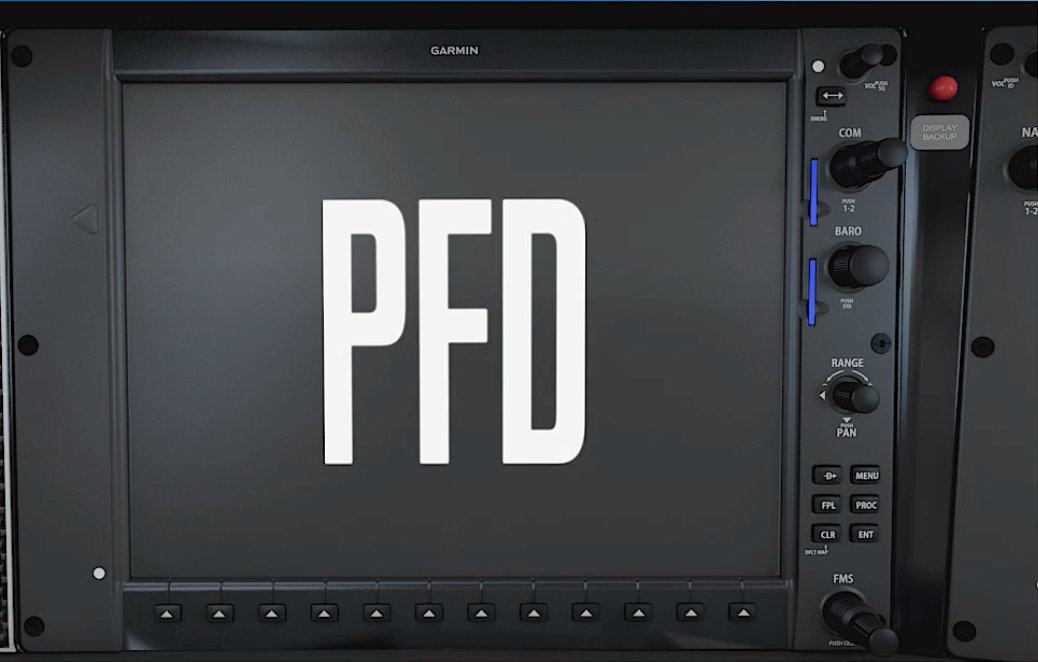 [I] PFD – [II] MFD – [III] INSTRUMENTS – [IV] MOTEUR – [V] NAVIGATION – [VI] MANIPULATIONS BASIQUES
INSTRUMENTS : AFFICHAGE PFD (1/4) PUISSANCE :
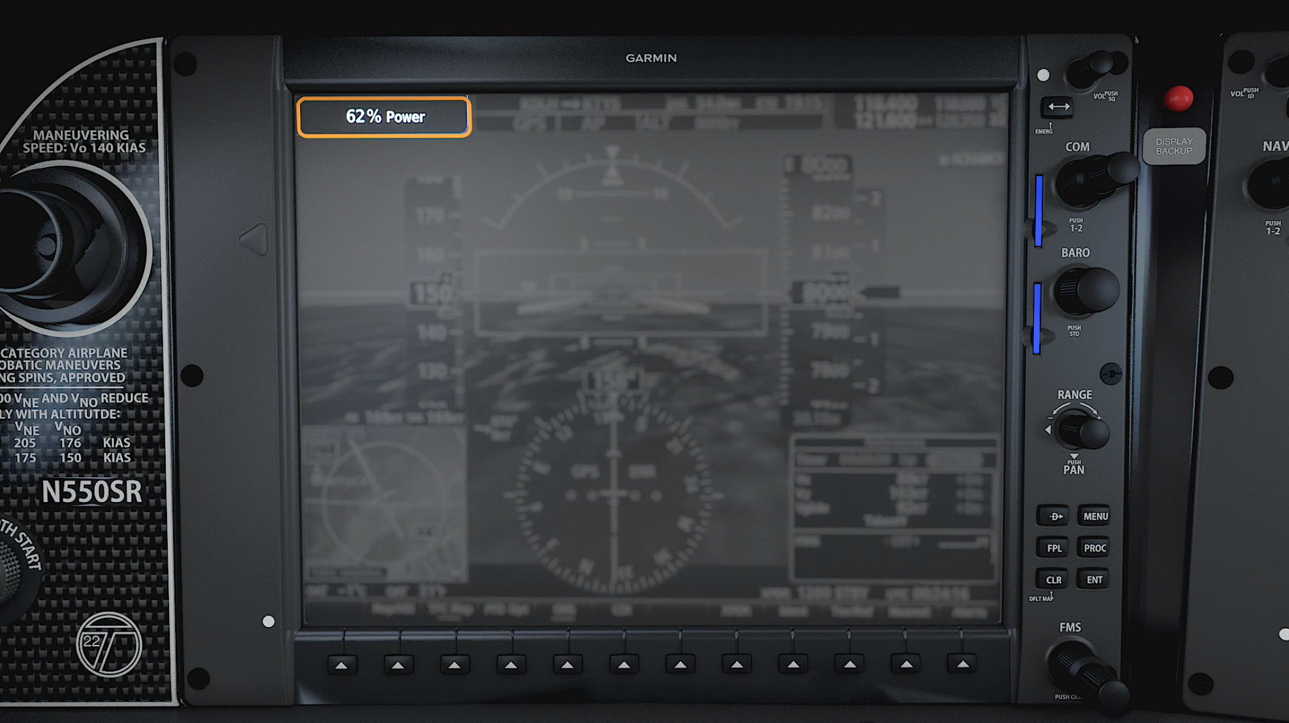 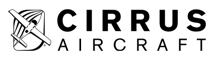 [I] PFD – [II] MFD – [III] INSTRUMENTS – [IV] MOTEUR – [V] NAVIGATION – [VI] MANIPULATIONS BASIQUES
INSTRUMENTS : AFFICHAGE PFD (1/4) NAVIGATION :
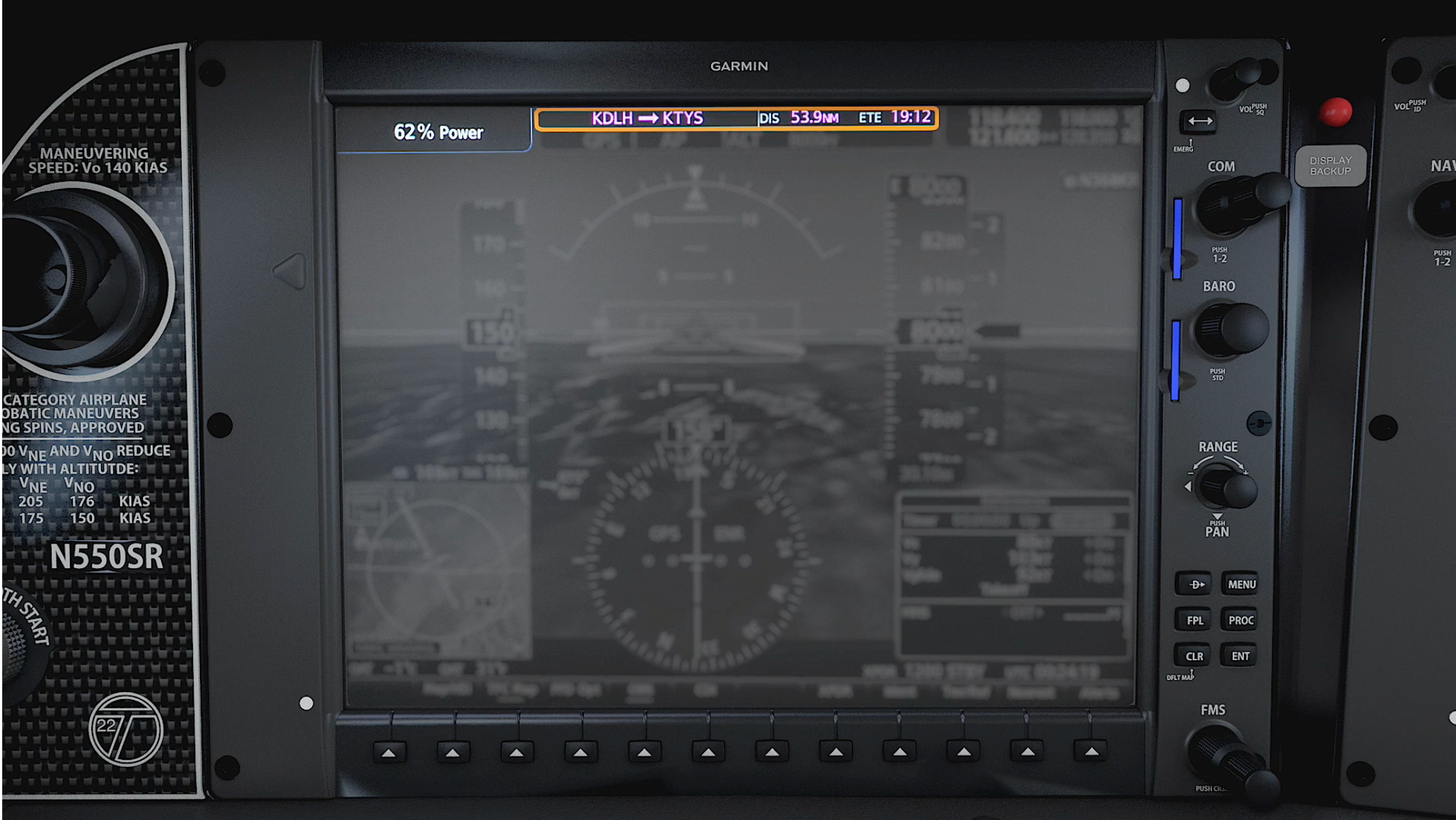 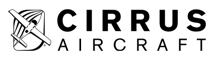 [I] PFD – [II] MFD – [III] INSTRUMENTS – [IV] MOTEUR – [V] NAVIGATION – [VI] MANIPULATIONS BASIQUES
INSTRUMENTS : AFFICHAGE PFD (1/4) NAVIGATION :
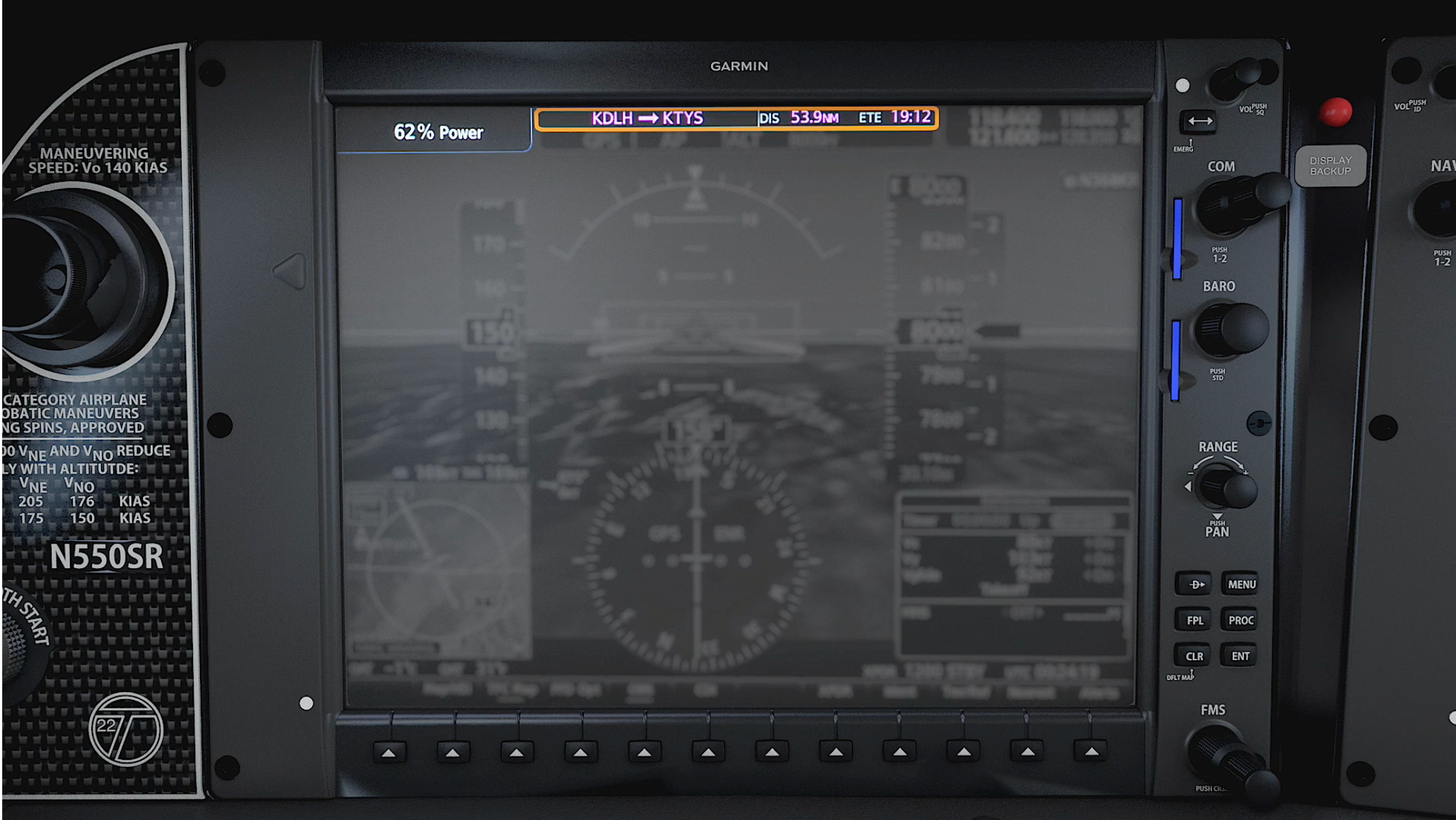 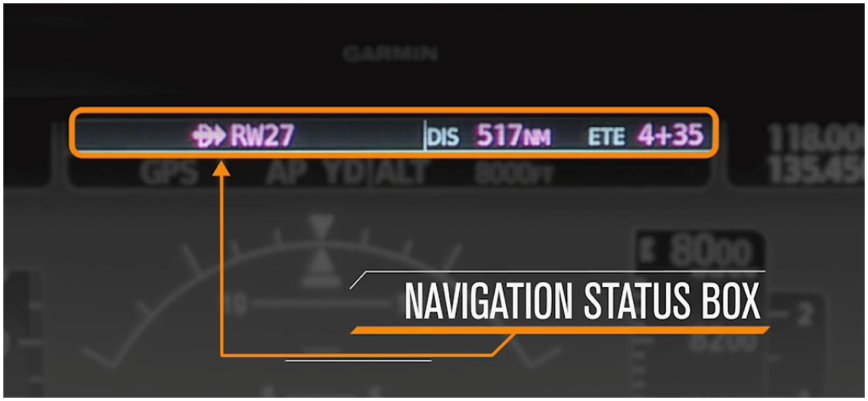 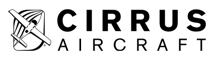 [I] PFD – [II] MFD – [III] INSTRUMENTS – [IV] MOTEUR – [V] NAVIGATION – [VI] MANIPULATIONS BASIQUES
INSTRUMENTS : AFFICHAGE PFD (1/4) GESTION DU PILOTE AUTOMATIQUE
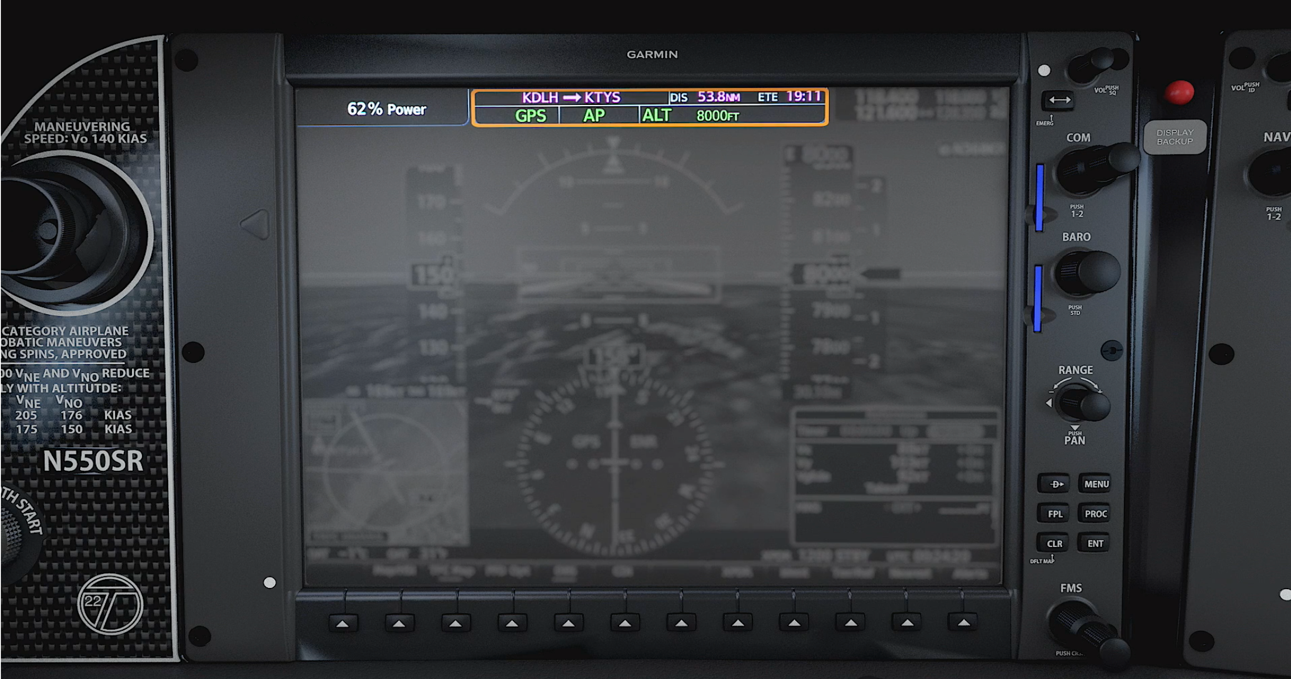 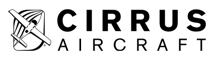 [I] PFD – [II] MFD – [III] INSTRUMENTS – [IV] MOTEUR – [V] NAVIGATION – [VI] MANIPULATIONS BASIQUES
INSTRUMENTS : AFFICHAGE PFD (1/4) GESTION DU PILOTE AUTOMATIQUE
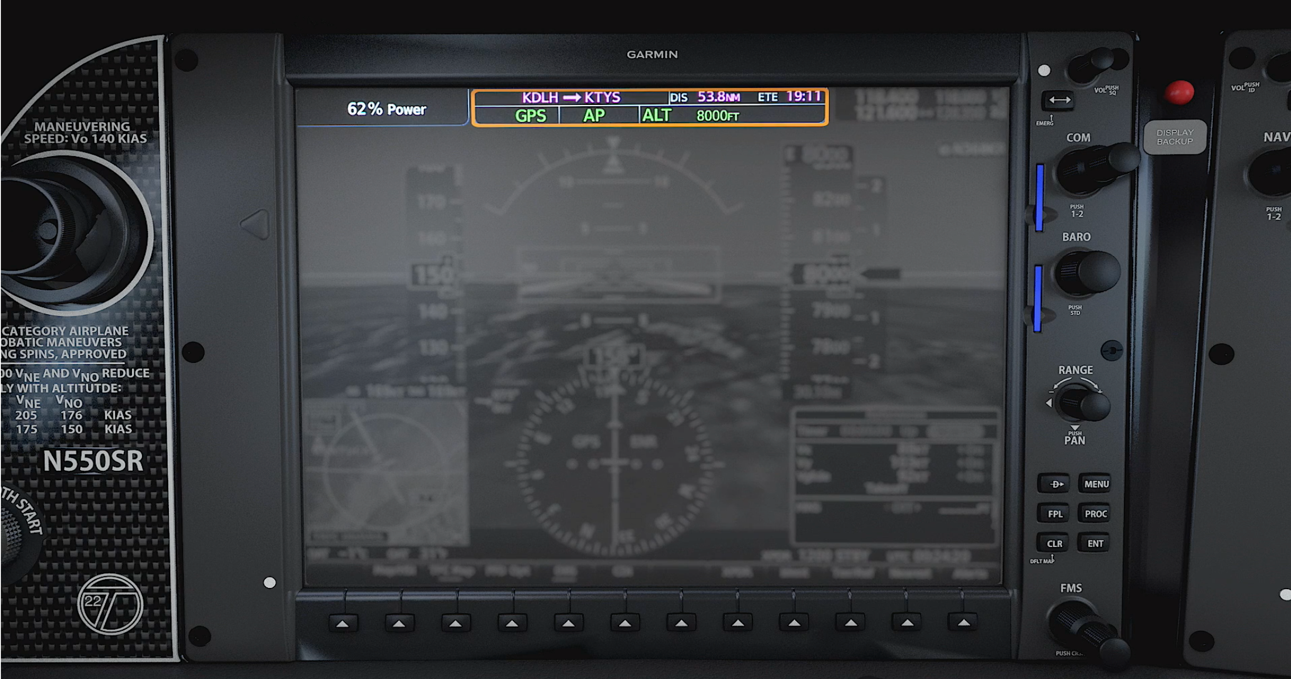 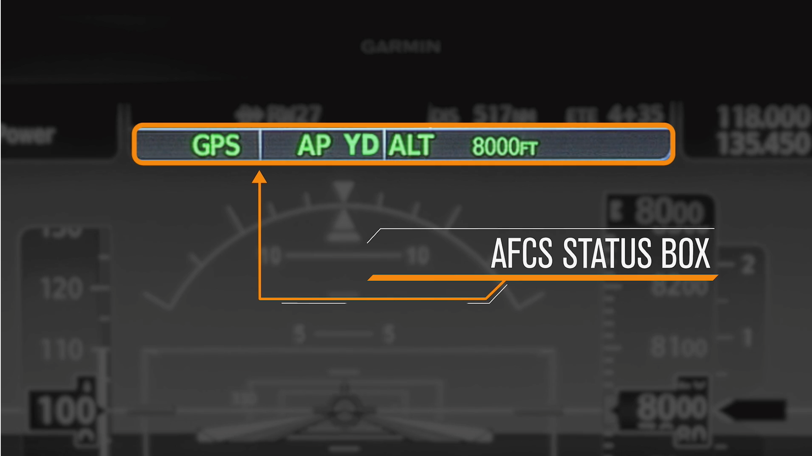 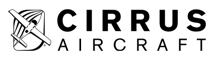 [I] PFD – [II] MFD – [III] INSTRUMENTS – [IV] MOTEUR – [V] NAVIGATION – [VI] MANIPULATIONS BASIQUES
INSTRUMENTS : AFFICHAGE PFD (1/4) AFFICHAGE COM :
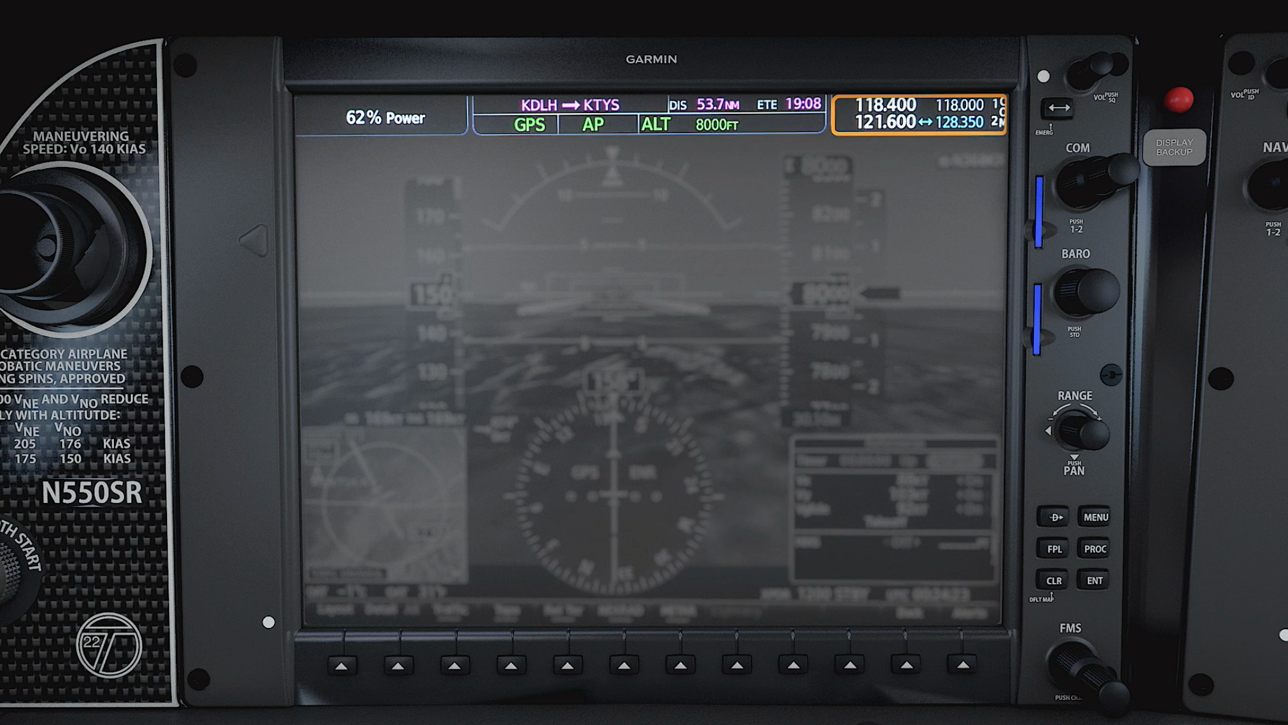 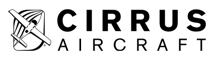 [I] PFD – [II] MFD – [III] INSTRUMENTS – [IV] MOTEUR – [V] NAVIGATION – [VI] MANIPULATIONS BASIQUES
INSTRUMENTS : AFFICHAGE PFD (1/4) AFFICHAGE COM :
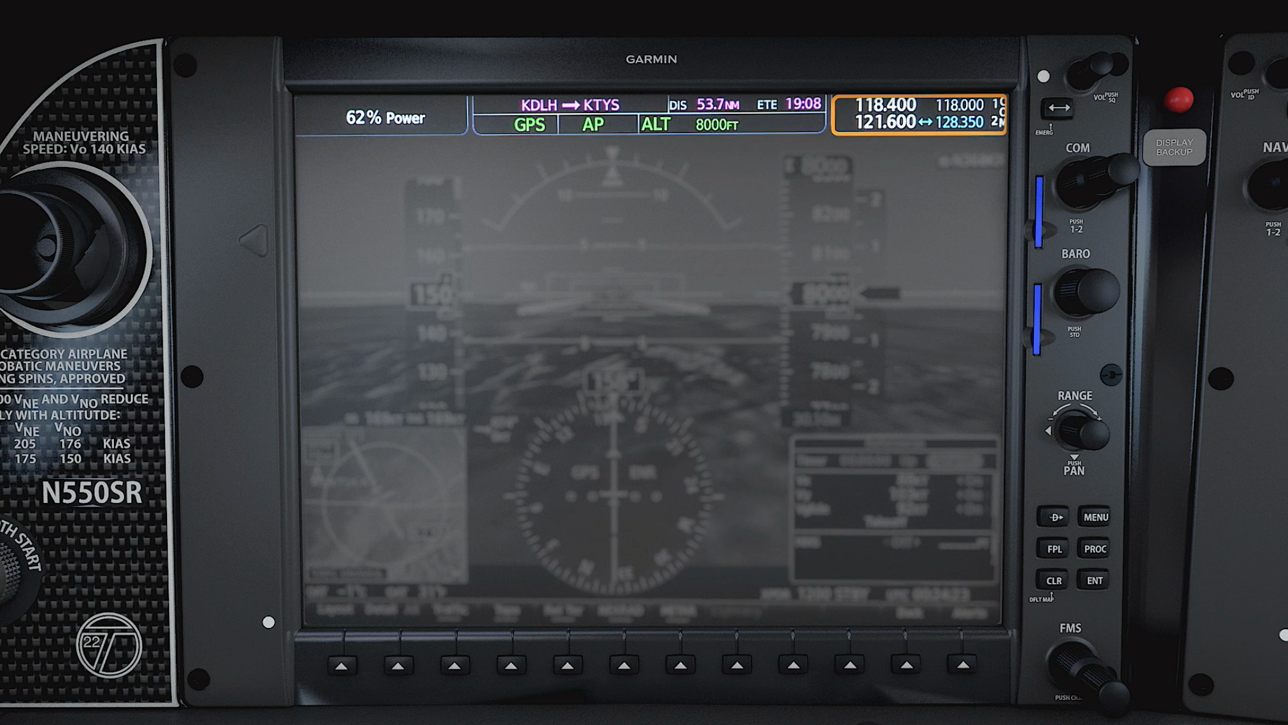 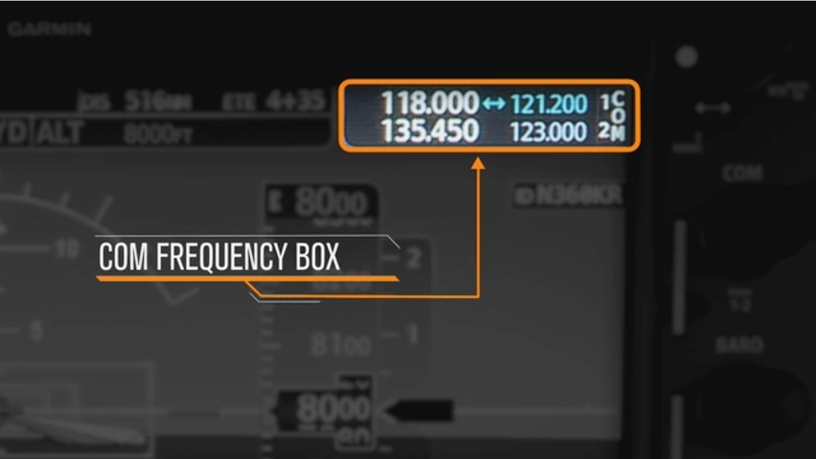 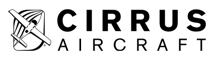 [I] PFD – [II] MFD – [III] INSTRUMENTS – [IV] MOTEUR – [V] NAVIGATION – [VI] MANIPULATIONS BASIQUES
INSTRUMENTS : AFFICHAGE PFD (1/4) AFFICHAGE COM :
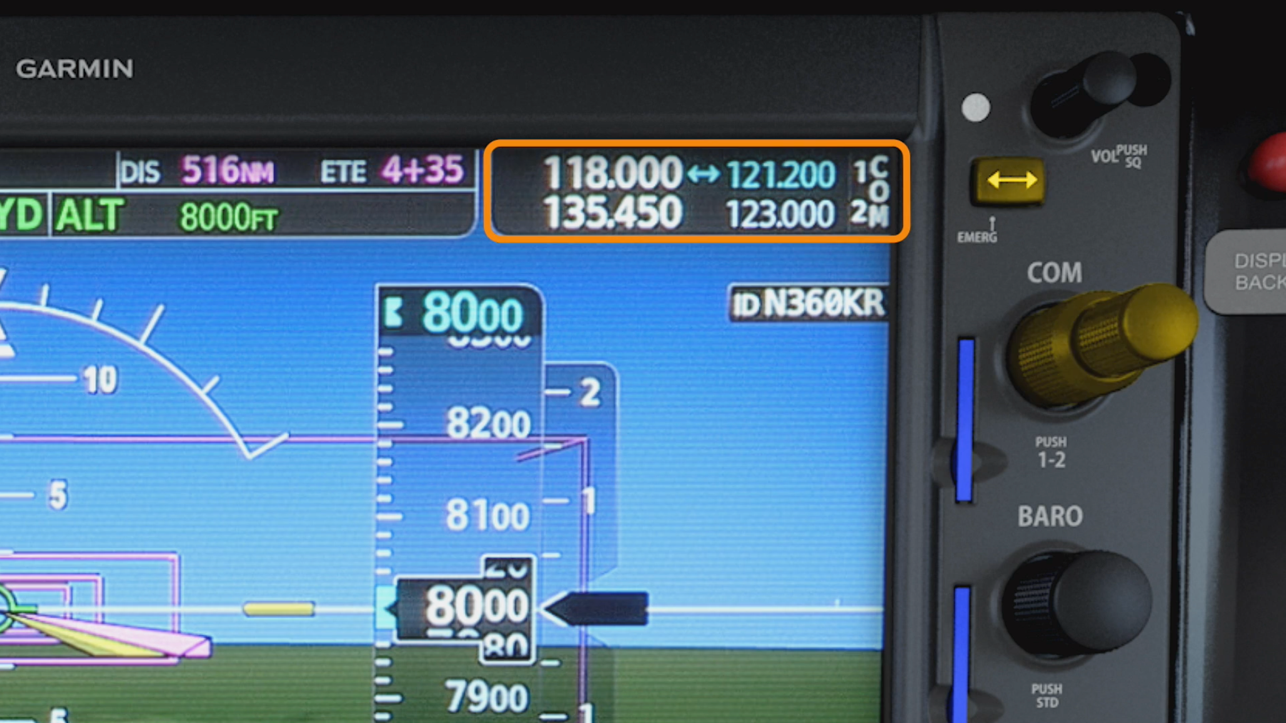 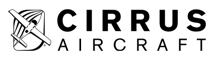 [I] PFD – [II] MFD – [III] INSTRUMENTS – [IV] MOTEUR – [V] NAVIGATION – [VI] MANIPULATIONS BASIQUES
INSTRUMENTS : AFFICHAGE PFD (1/4) INSET (ENCART) :
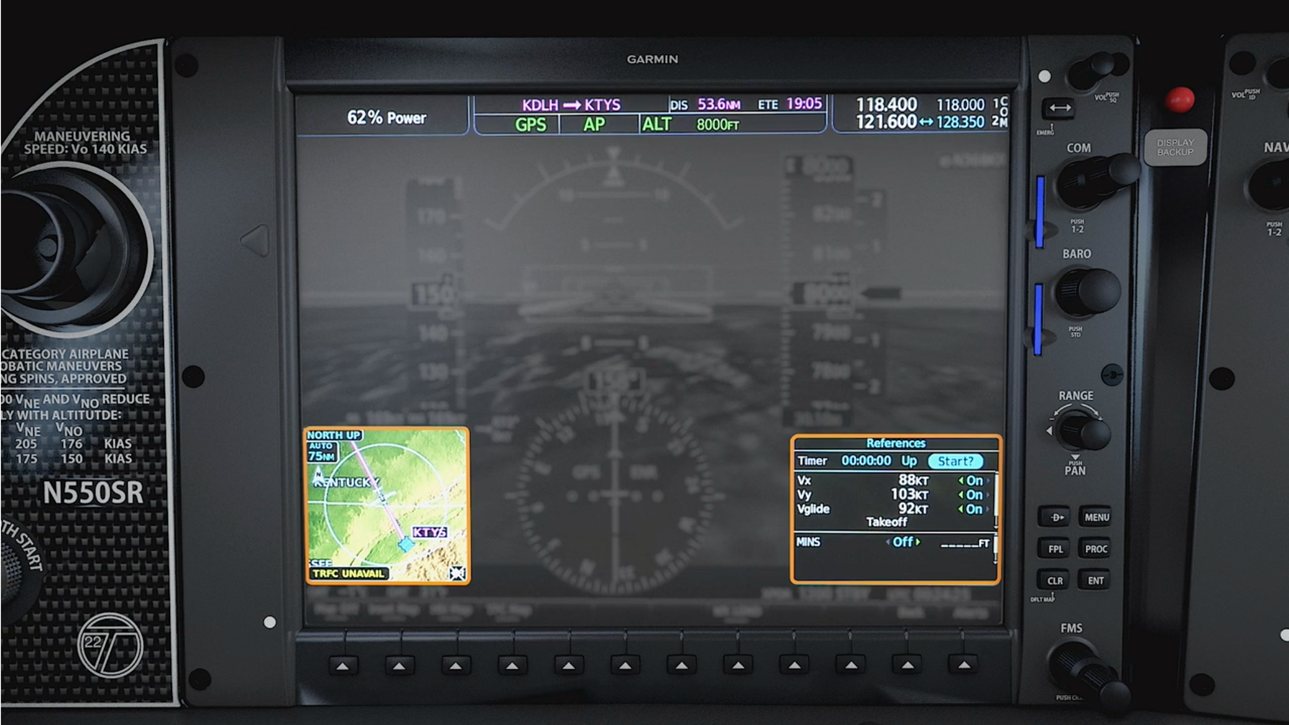 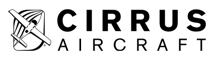 [I] PFD – [II] MFD – [III] INSTRUMENTS – [IV] MOTEUR – [V] NAVIGATION – [VI] MANIPULATIONS BASIQUES
INSTRUMENTS : AFFICHAGE PFD (1/4) TEMPERATURE :
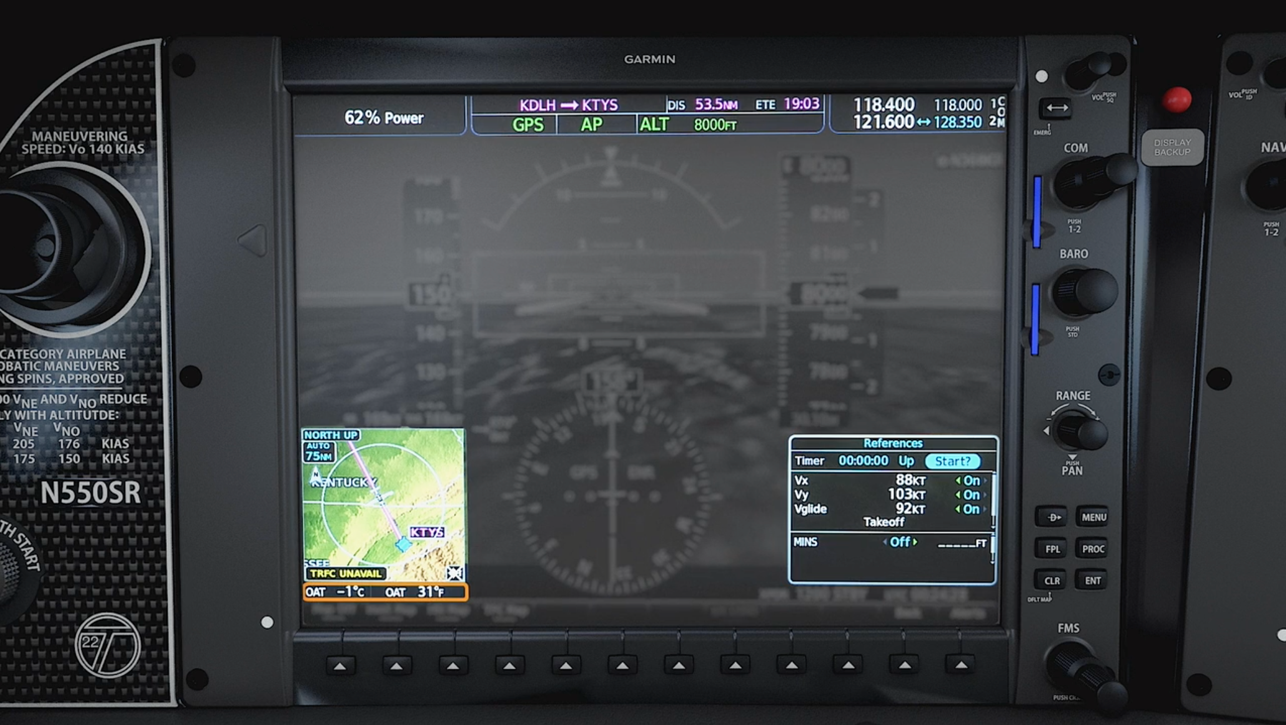 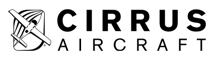 [I] PFD – [II] MFD – [III] INSTRUMENTS – [IV] MOTEUR – [V] NAVIGATION – [VI] MANIPULATIONS BASIQUES
INSTRUMENTS : AFFICHAGE PFD (1/4) HEURE UTC :
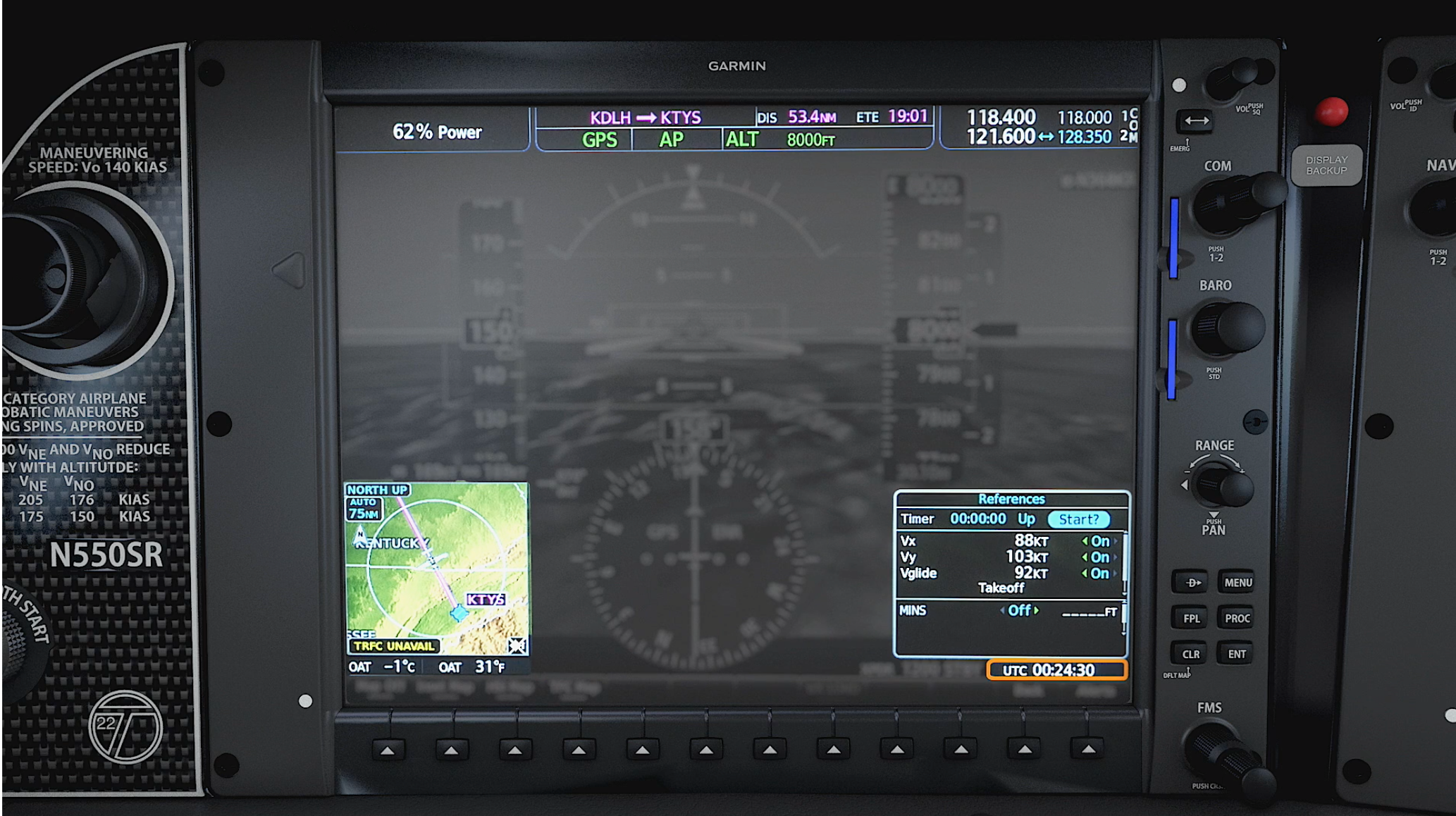 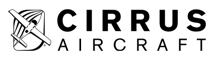 [I] PFD – [II] MFD – [III] INSTRUMENTS – [IV] MOTEUR – [V] NAVIGATION – [VI] MANIPULATIONS BASIQUES
INSTRUMENTS : Vue globale (1/4)
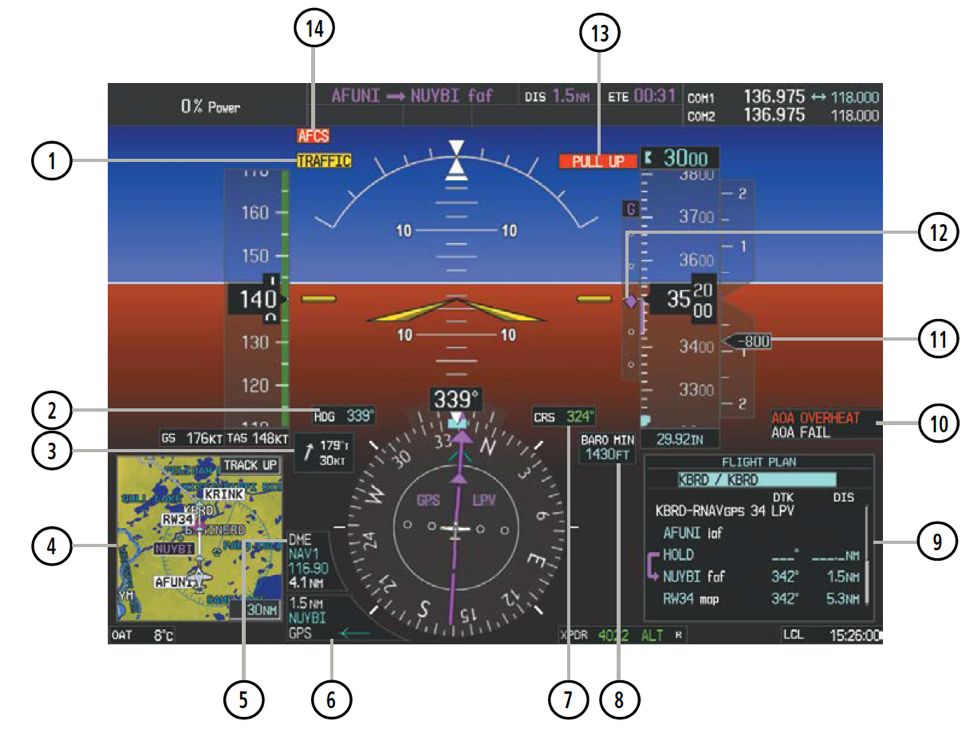 1 : Alerte de trafic
2 : Cap sélectionné sur la pinnule
3 : Informations de vent
4 : Mini carte
5 : Fenêtre DME
6 : Relèvement des balises en NAV1
7 : Selected course
8 : Valeur des minimas
9 : Fenêtre du plan de vol
10 : Affichage des alertes
11 : Vitesse verticale
12 : Indicateur du glideslope
13 : Alerte de proximité sol
14 : Alertes de l’AFCS 
	      (Automatic Flght Control System)
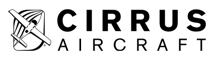 [I] PFD – [II] MFD – [III] INSTRUMENTS – [IV] MOTEUR – [V] NAVIGATION – [VI] MANIPULATIONS BASIQUES
INSTRUMENTS : Vue détaillée (1/4)
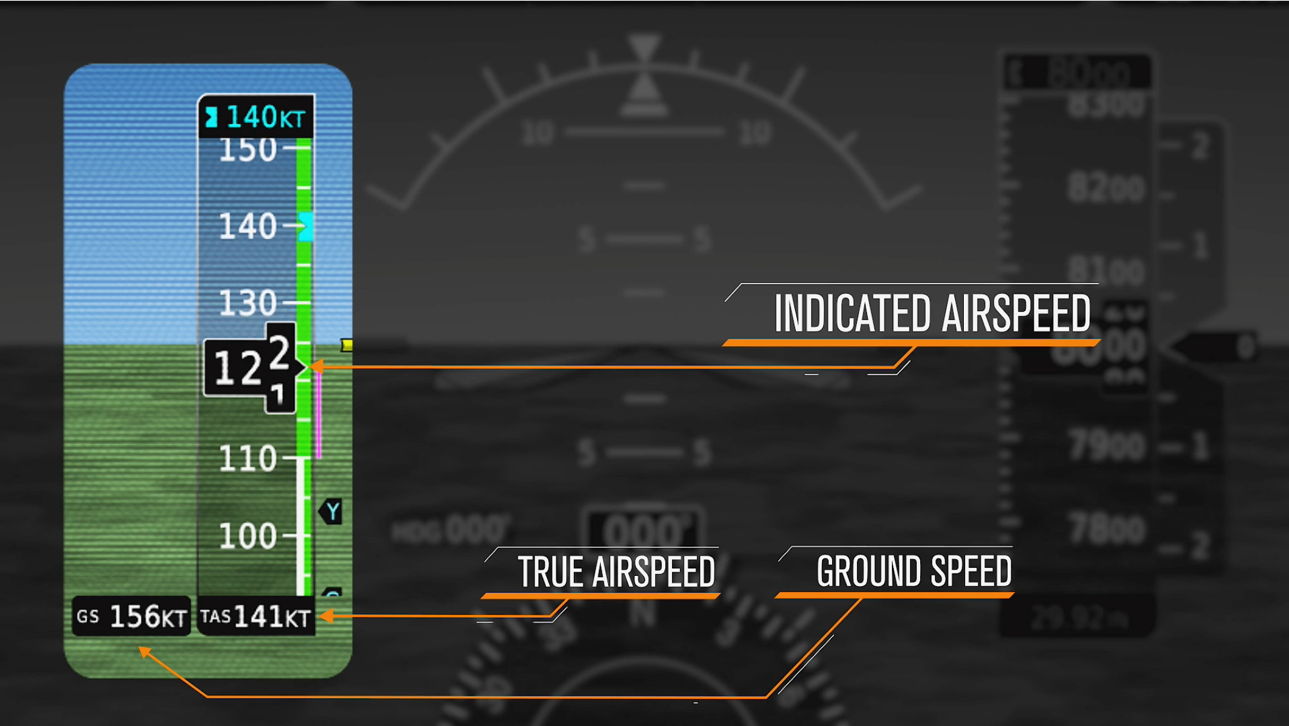 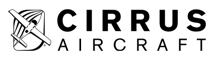 [I] PFD – [II] MFD – [III] INSTRUMENTS – [IV] MOTEUR – [V] NAVIGATION – [VI] MANIPULATIONS BASIQUES
INSTRUMENTS : Vue détaillée (1/4)
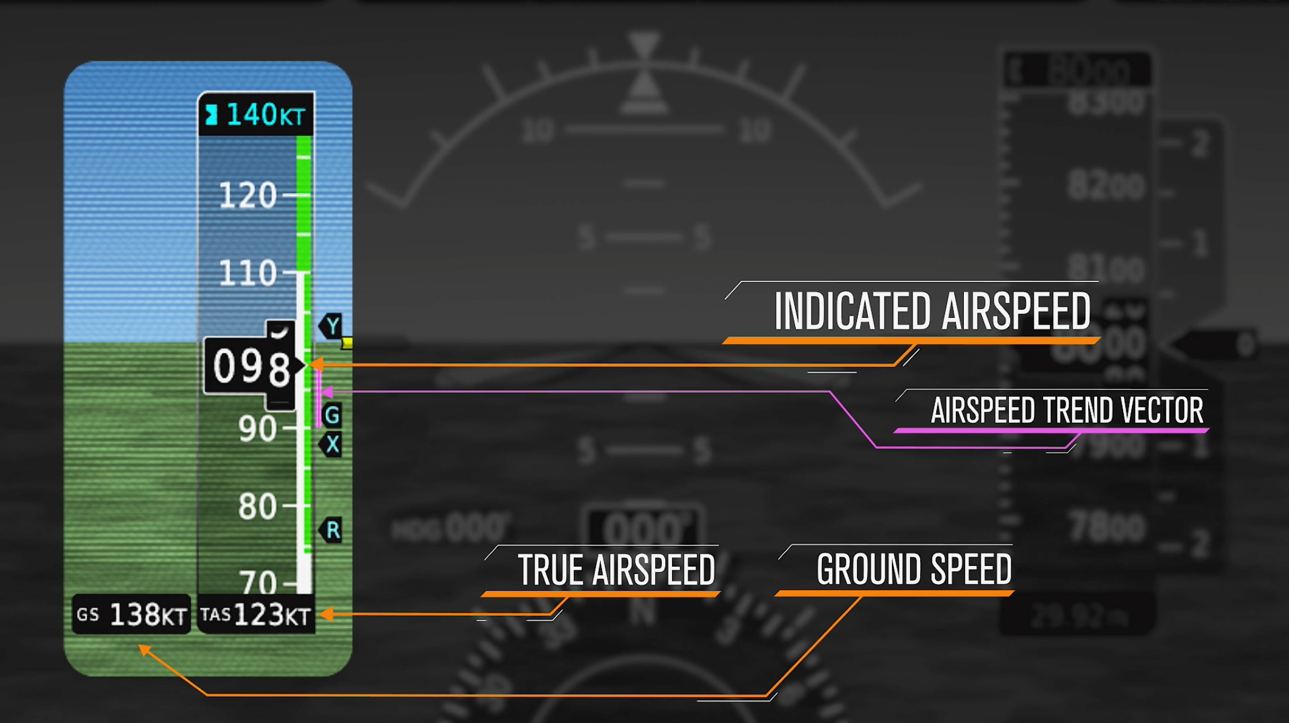 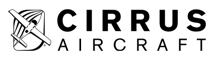 [I] PFD – [II] MFD – [III] INSTRUMENTS – [IV] MOTEUR – [V] NAVIGATION – [VI] MANIPULATIONS BASIQUES
INSTRUMENTS : Vue détaillée (1/4)
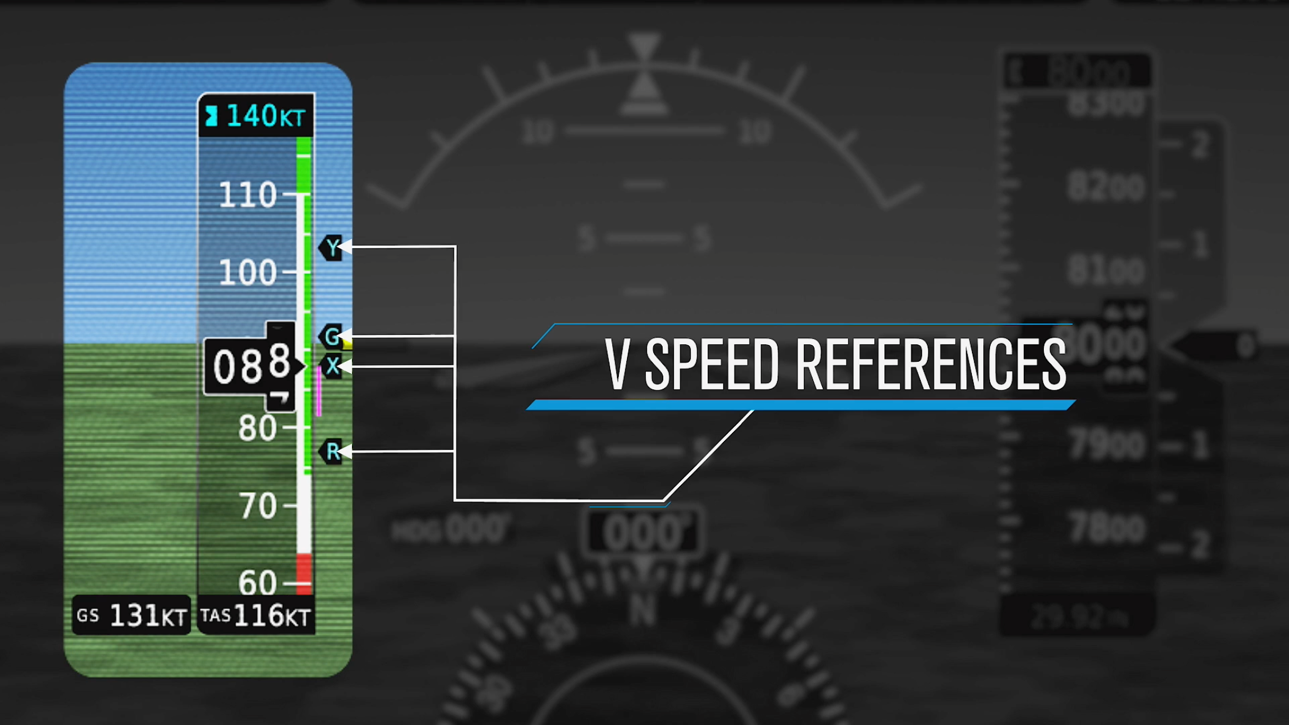 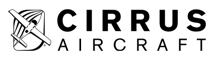 [I] PFD – [II] MFD – [III] INSTRUMENTS – [IV] MOTEUR – [V] NAVIGATION – [VI] MANIPULATIONS BASIQUES
INSTRUMENTS : Vue détaillée (1/4) réglages V speed references
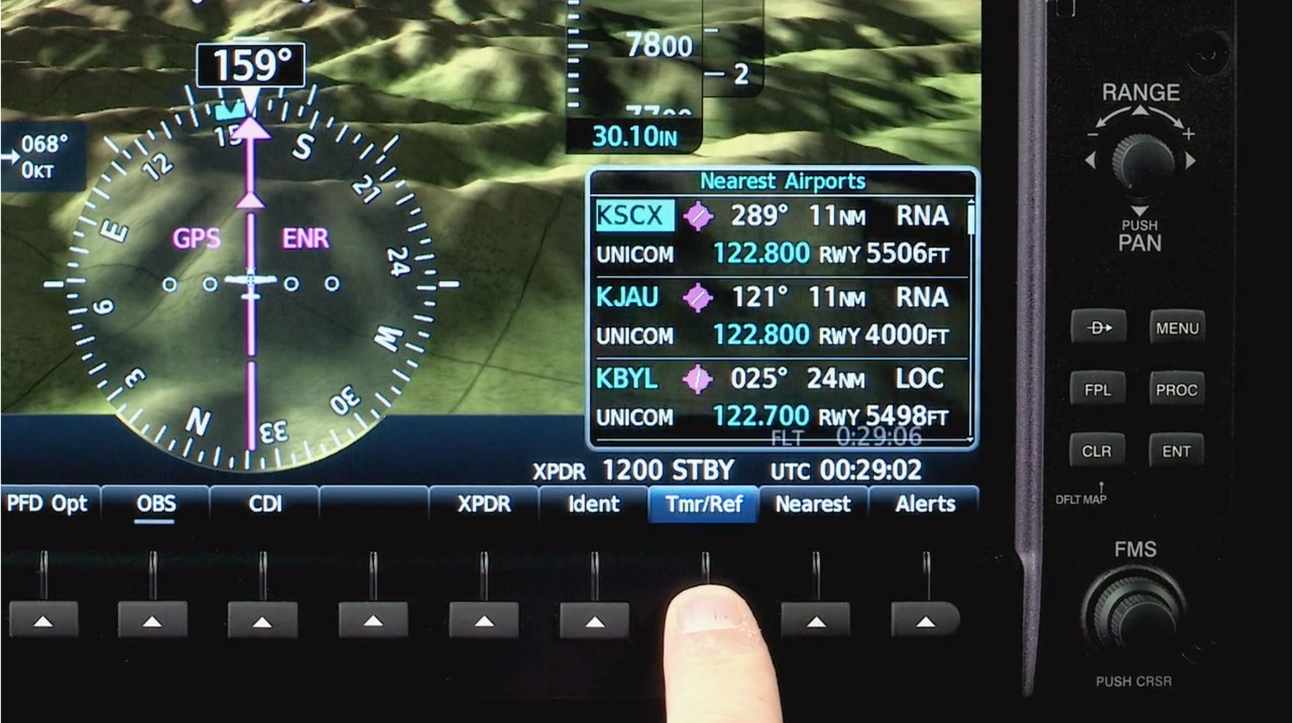 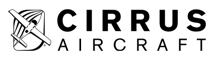 [I] PFD – [II] MFD – [III] INSTRUMENTS – [IV] MOTEUR – [V] NAVIGATION – [VI] MANIPULATIONS BASIQUES
INSTRUMENTS : Vue détaillée (1/4) réglages V speed references
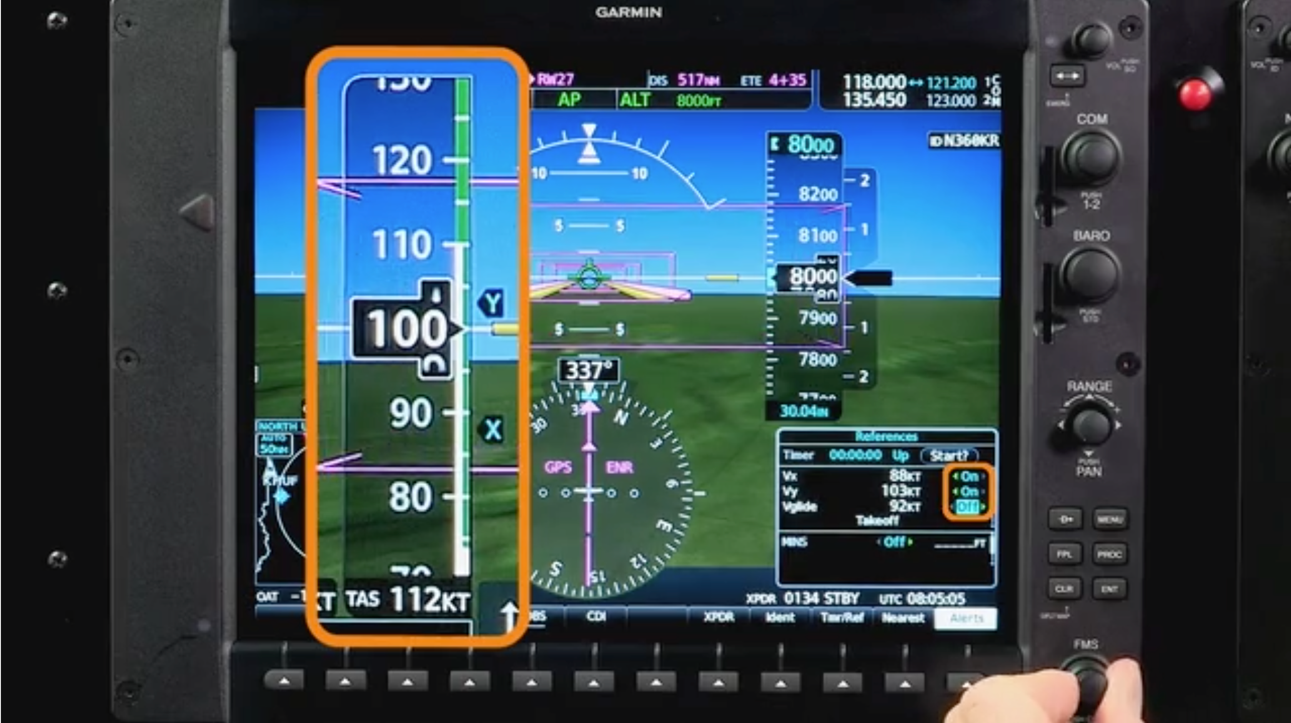 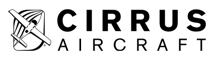 [I] PFD – [II] MFD – [III] INSTRUMENTS – [IV] MOTEUR – [V] NAVIGATION – [VI] MANIPULATIONS BASIQUES
INSTRUMENTS : Vue détaillée (1/4)
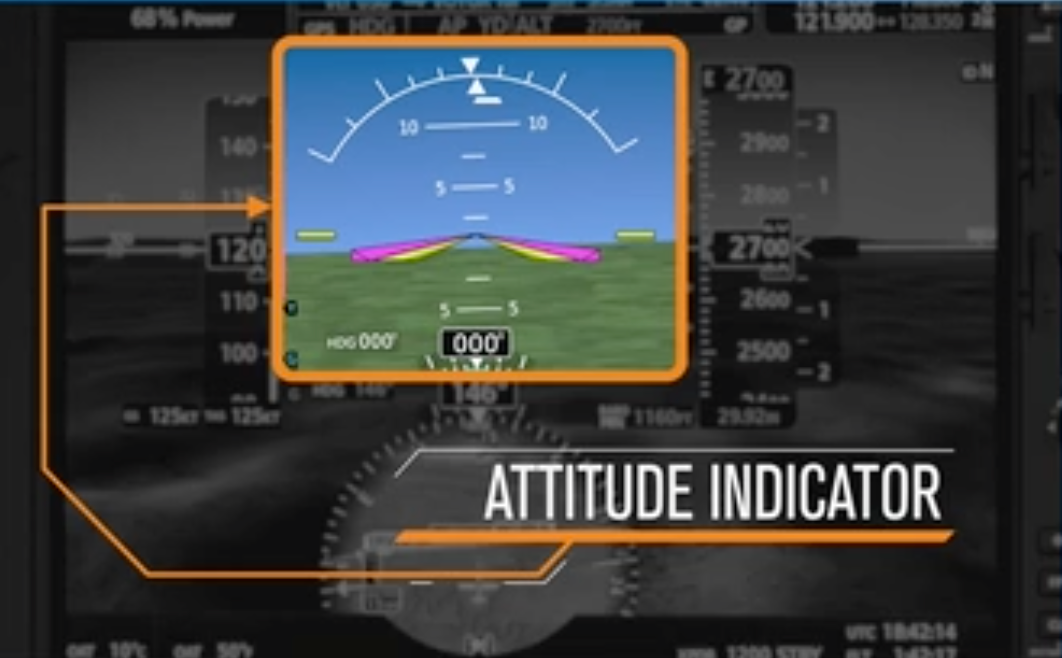 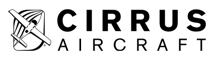 [I] PFD – [II] MFD – [III] INSTRUMENTS – [IV] MOTEUR – [V] NAVIGATION – [VI] MANIPULATIONS BASIQUES
INSTRUMENTS : Horizon artificiel Vue détaillée (1/4)
1 : Indicateur de virage
2 : Graduation de l’inclinaison
3 : Ligne d’horizon

4 : Maquette fixe symbolisant  l’avion
5 : Représentation du sol
6 : Assiette
7 : Indicateur de
dérapage/glissade (bille)
8 : Représentation du ciel
9 : Inclinaison nulle
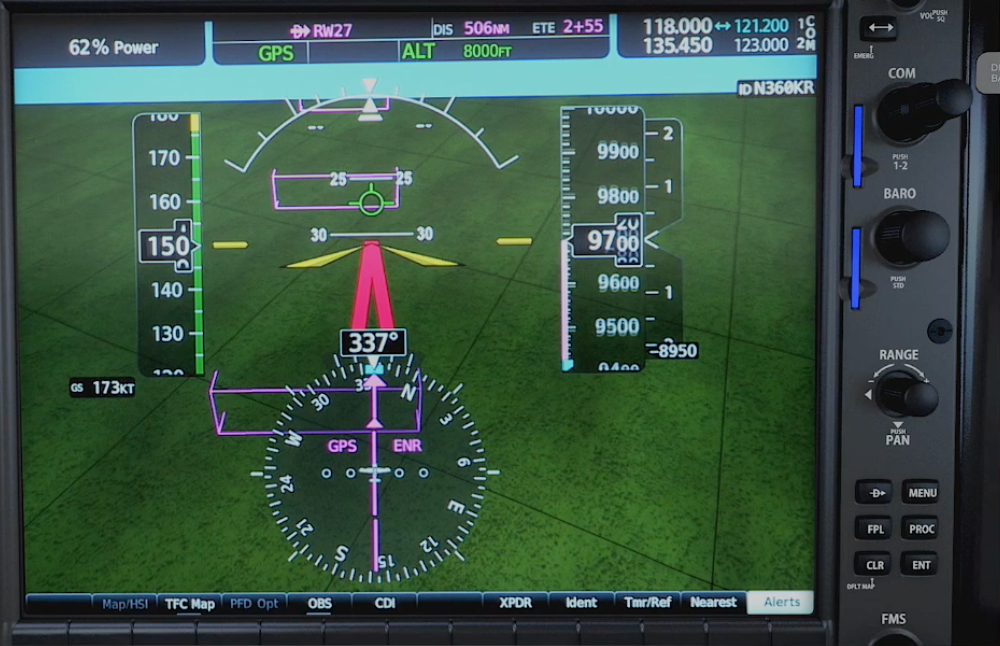 Alerte
Alerte
assiette > à - 30°
assiette > à + 50°
[I] PFD – [II] MFD – [III] INSTRUMENTS – [IV] MOTEUR – [V] NAVIGATION – [VI] MANIPULATIONS BASIQUES
INSTRUMENTS : Vue détaillée (1/4)
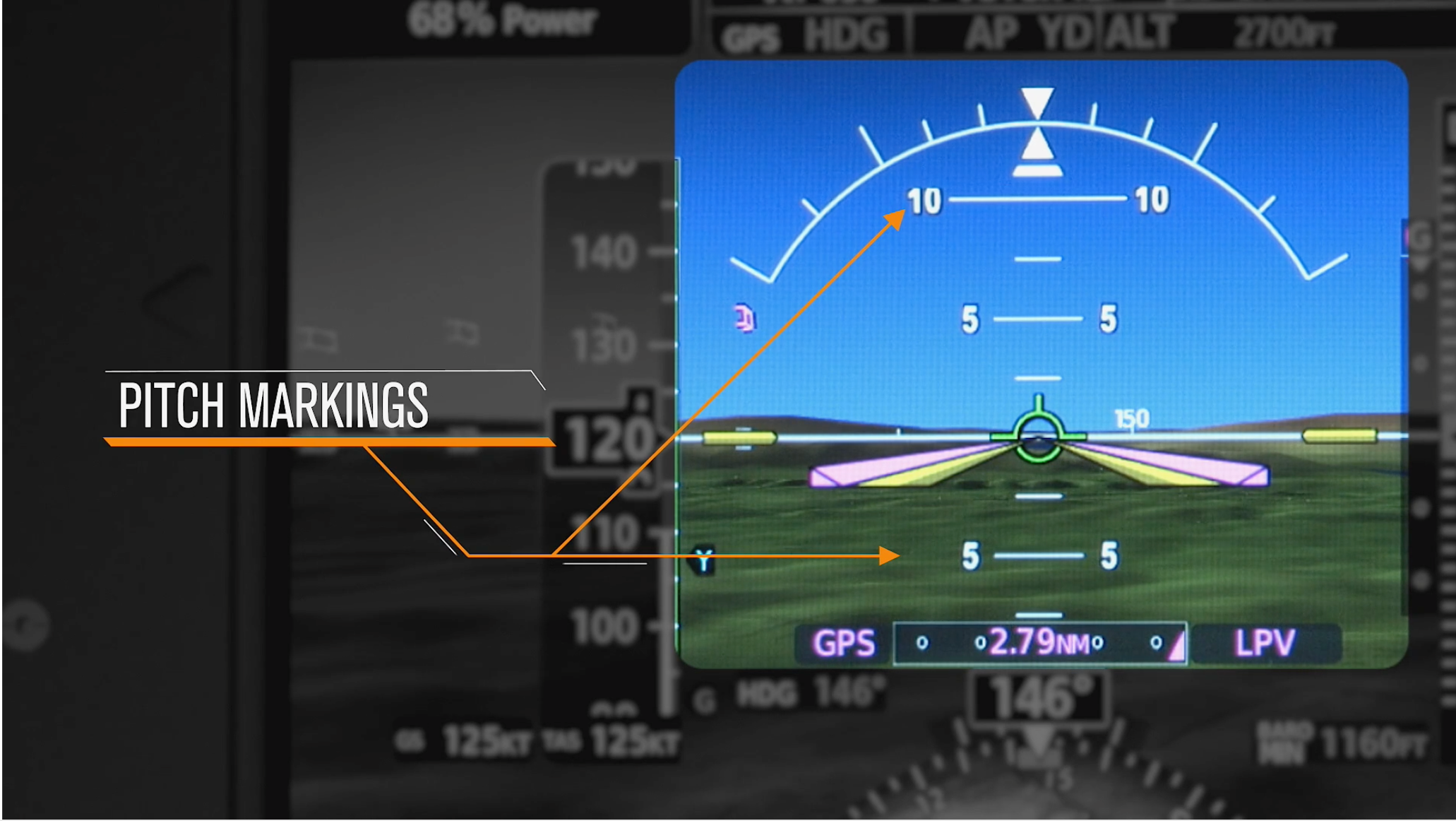 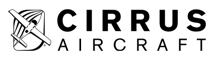 [I] PFD – [II] MFD – [III] INSTRUMENTS – [IV] MOTEUR – [V] NAVIGATION – [VI] MANIPULATIONS BASIQUES
INSTRUMENTS : Vue détaillée (1/4)
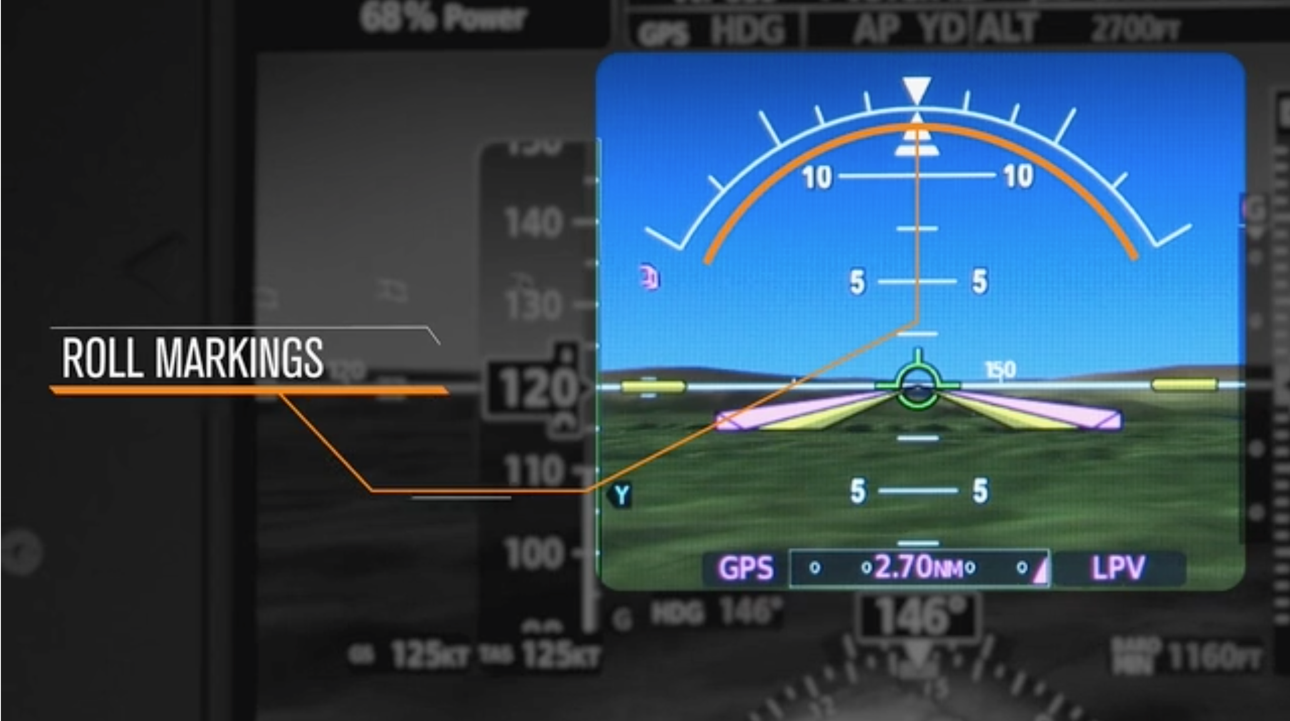 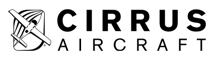 [I] PFD – [II] MFD – [III] INSTRUMENTS – [IV] MOTEUR – [V] NAVIGATION – [VI] MANIPULATIONS BASIQUES
INSTRUMENTS : Vue détaillée (1/4)
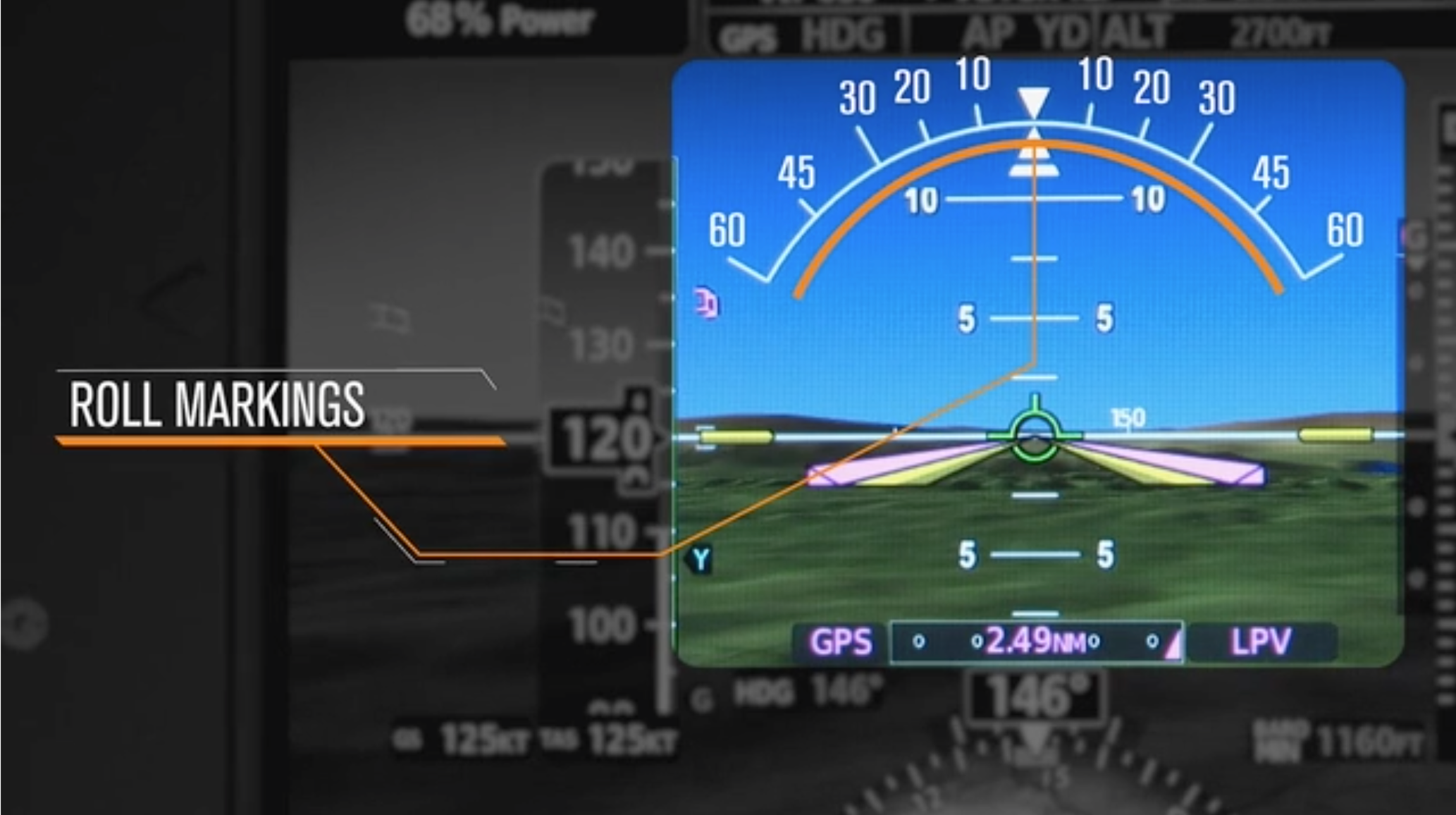 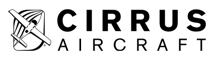 [I] PFD – [II] MFD – [III] INSTRUMENTS – [IV] MOTEUR – [V] NAVIGATION – [VI] MANIPULATIONS BASIQUES
INSTRUMENTS : Vue détaillée (1/4) Indicateur de virage
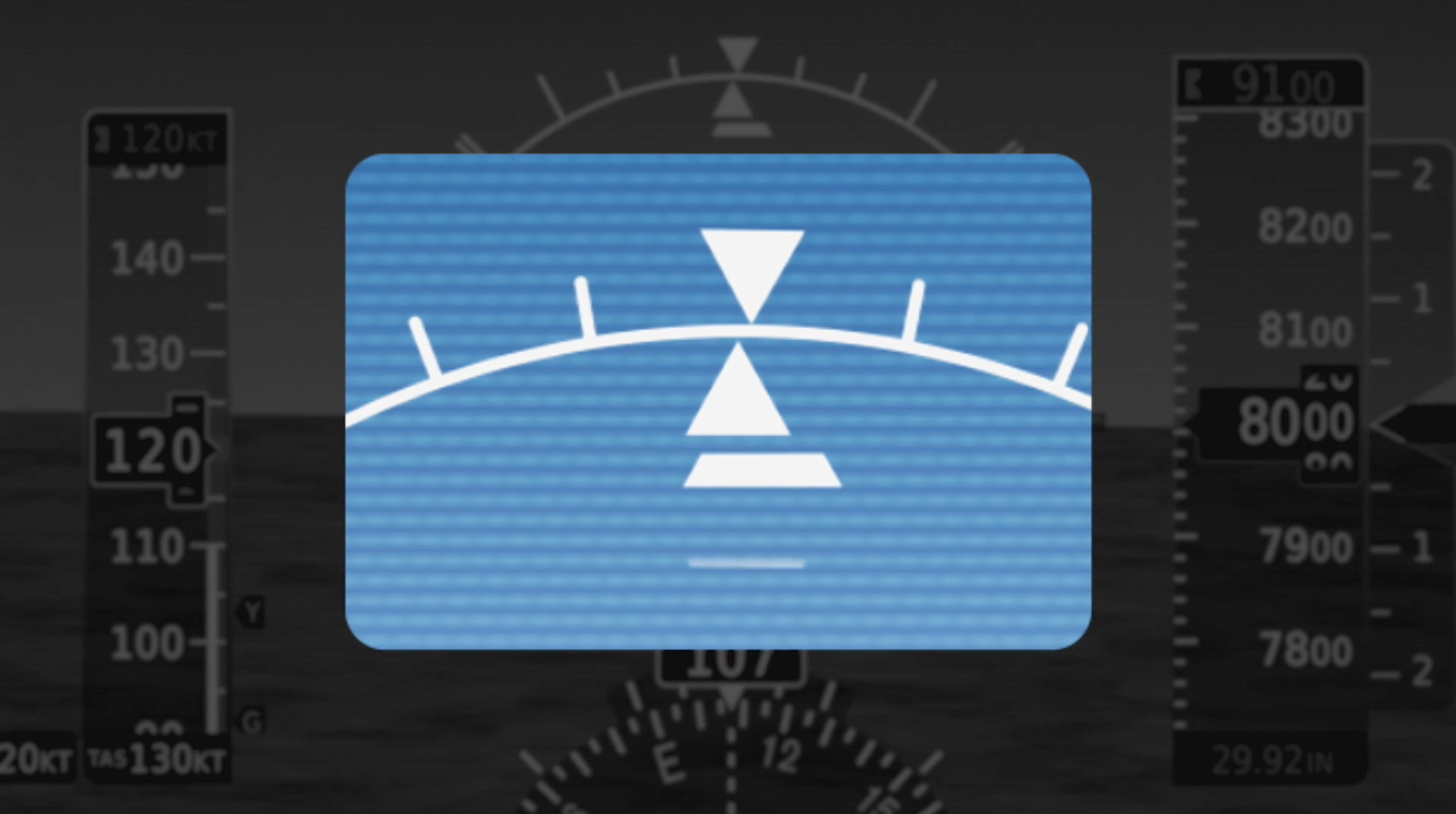 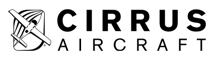 [I] PFD – [II] MFD – [III] INSTRUMENTS – [IV] MOTEUR – [V] NAVIGATION – [VI] MANIPULATIONS BASIQUES
INSTRUMENTS : Vue détaillée (1/4) Altitude :
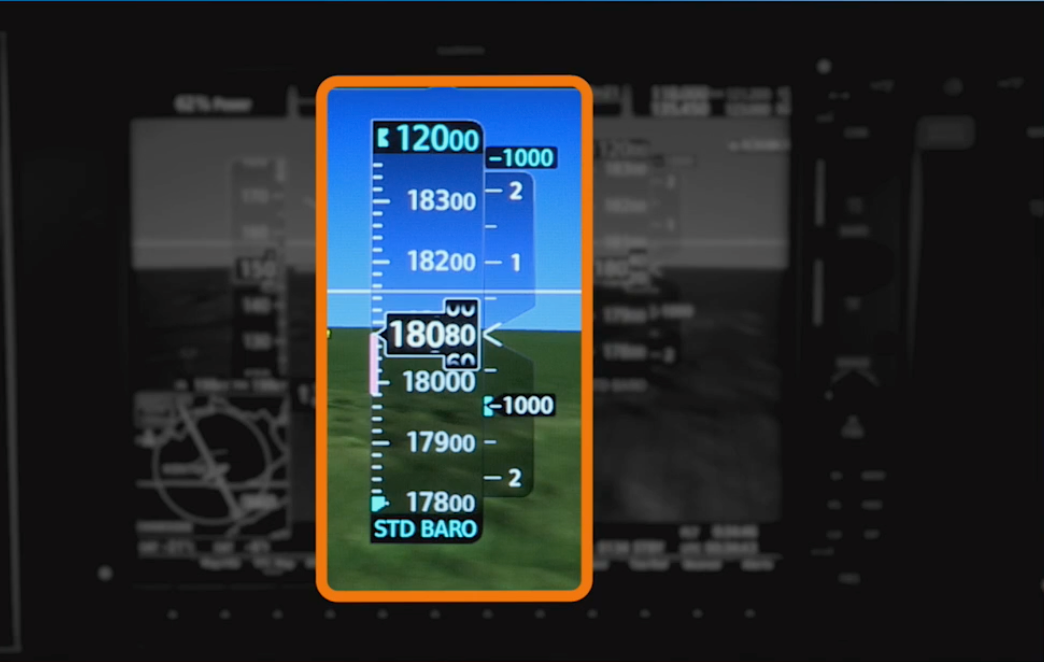 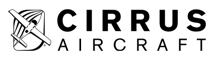 [I] PFD – [II] MFD – [III] INSTRUMENTS – [IV] MOTEUR – [V] NAVIGATION – [VI] MANIPULATIONS BASIQUES
INSTRUMENTS : Vue détaillée (1/4) Altitude :
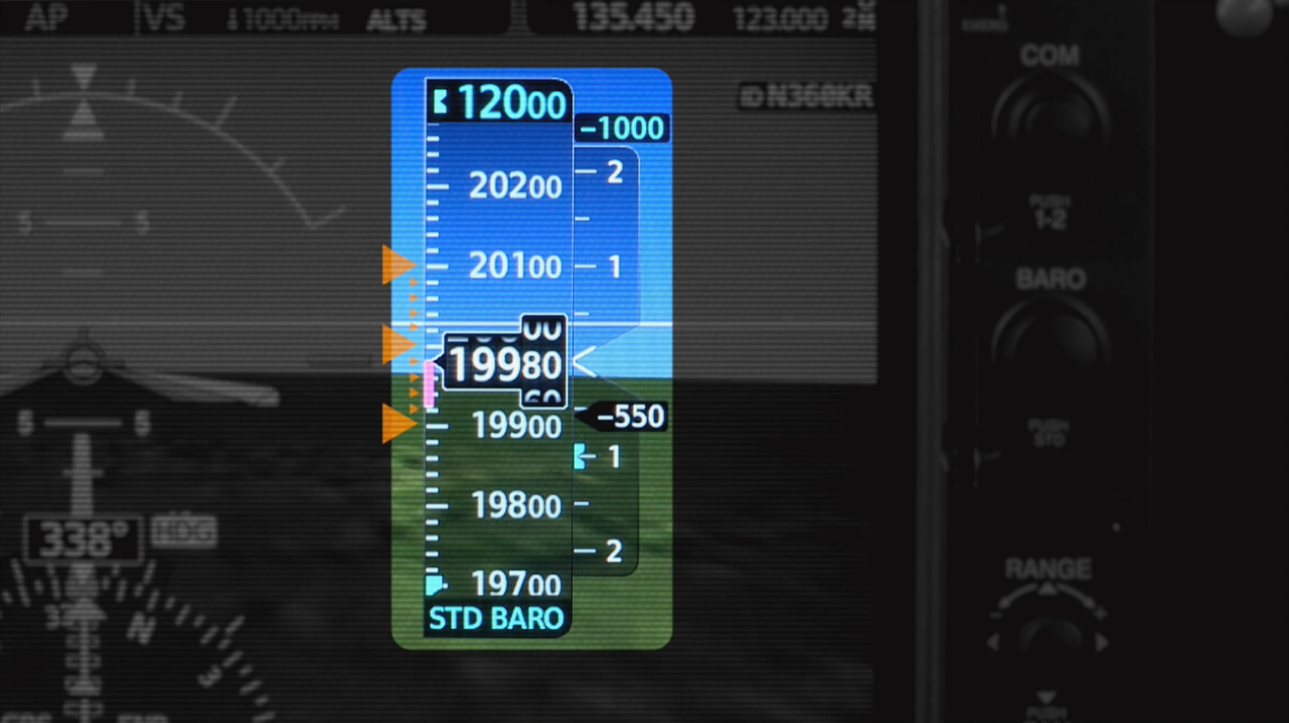 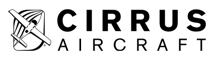 [I] PFD – [II] MFD – [III] INSTRUMENTS – [IV] MOTEUR – [V] NAVIGATION – [VI] MANIPULATIONS BASIQUES
INSTRUMENTS : Vue détaillée (1/4) Altitude :
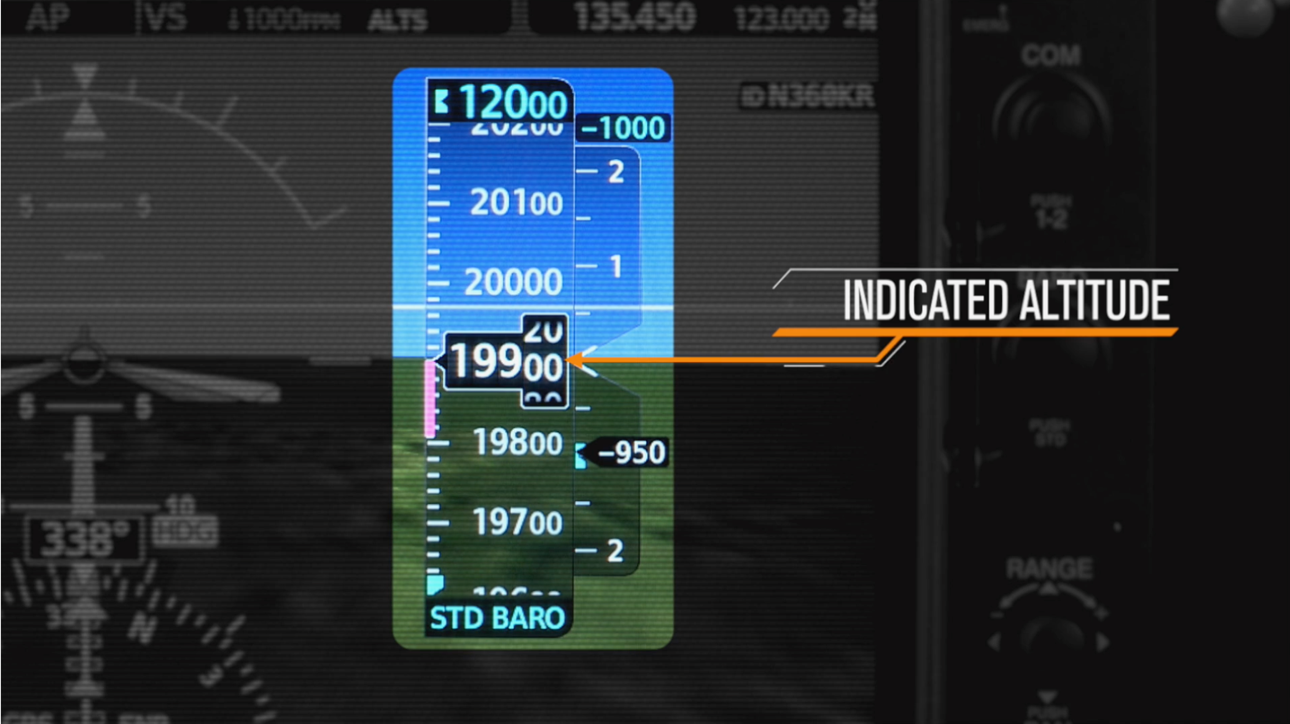 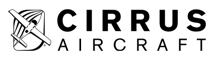 [I] PFD – [II] MFD – [III] INSTRUMENTS – [IV] MOTEUR – [V] NAVIGATION – [VI] MANIPULATIONS BASIQUES
INSTRUMENTS : Vue détaillée (1/4) Altitude :
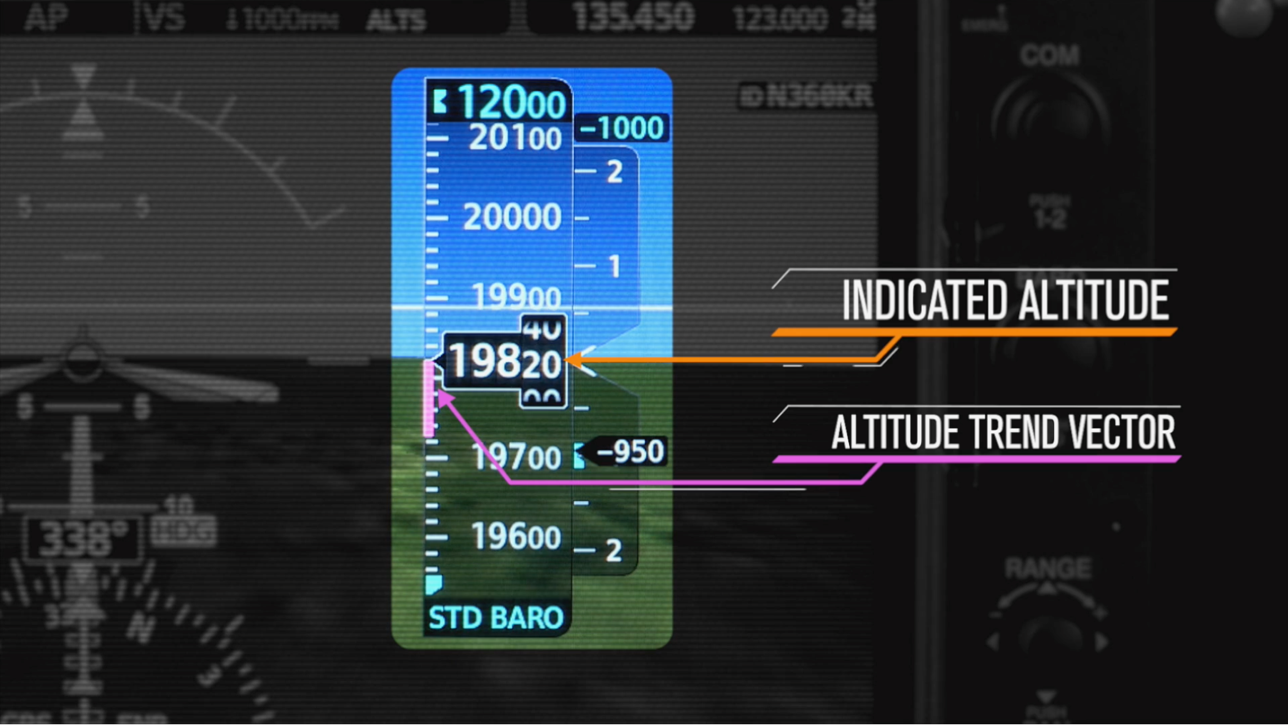 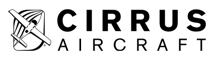 [I] PFD – [II] MFD – [III] INSTRUMENTS – [IV] MOTEUR – [V] NAVIGATION – [VI] MANIPULATIONS BASIQUES
INSTRUMENTS : Vue détaillée (1/4) Altitude :
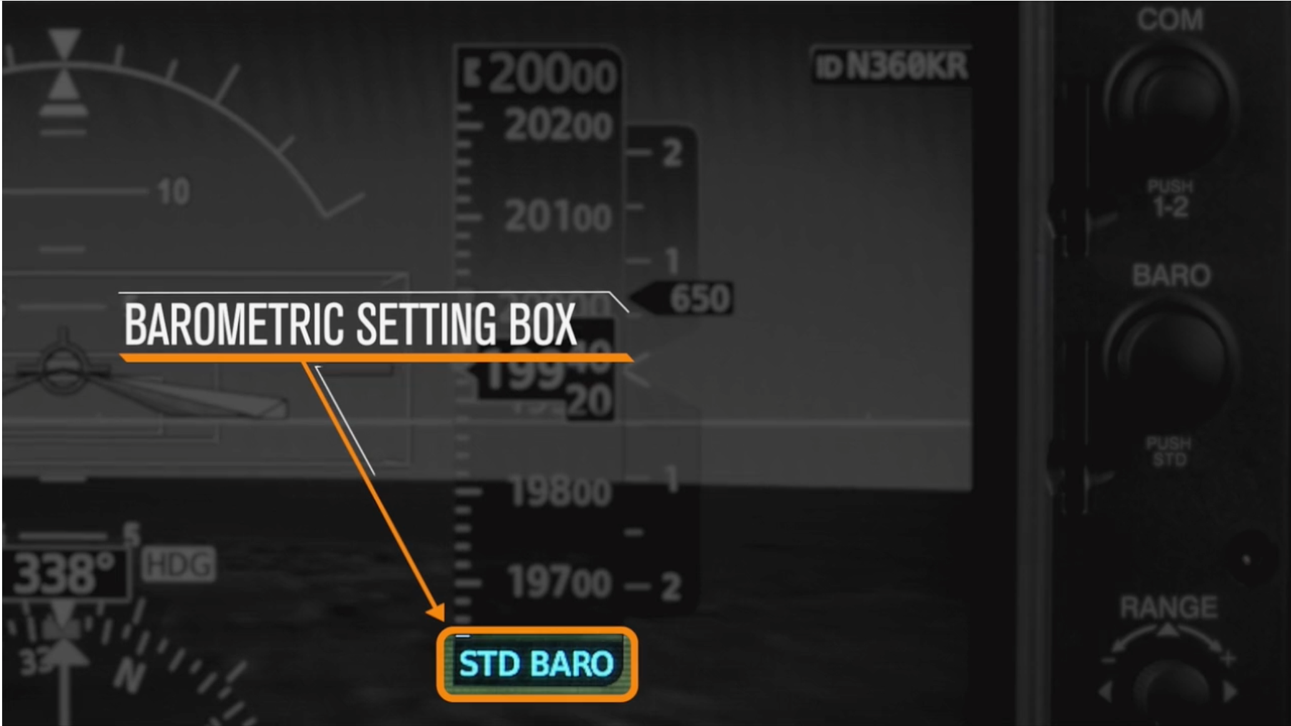 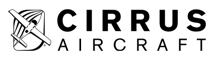 [I] PFD – [II] MFD – [III] INSTRUMENTS – [IV] MOTEUR – [V] NAVIGATION – [VI] MANIPULATIONS BASIQUES
INSTRUMENTS : Vue détaillée (1/4) Altitude :
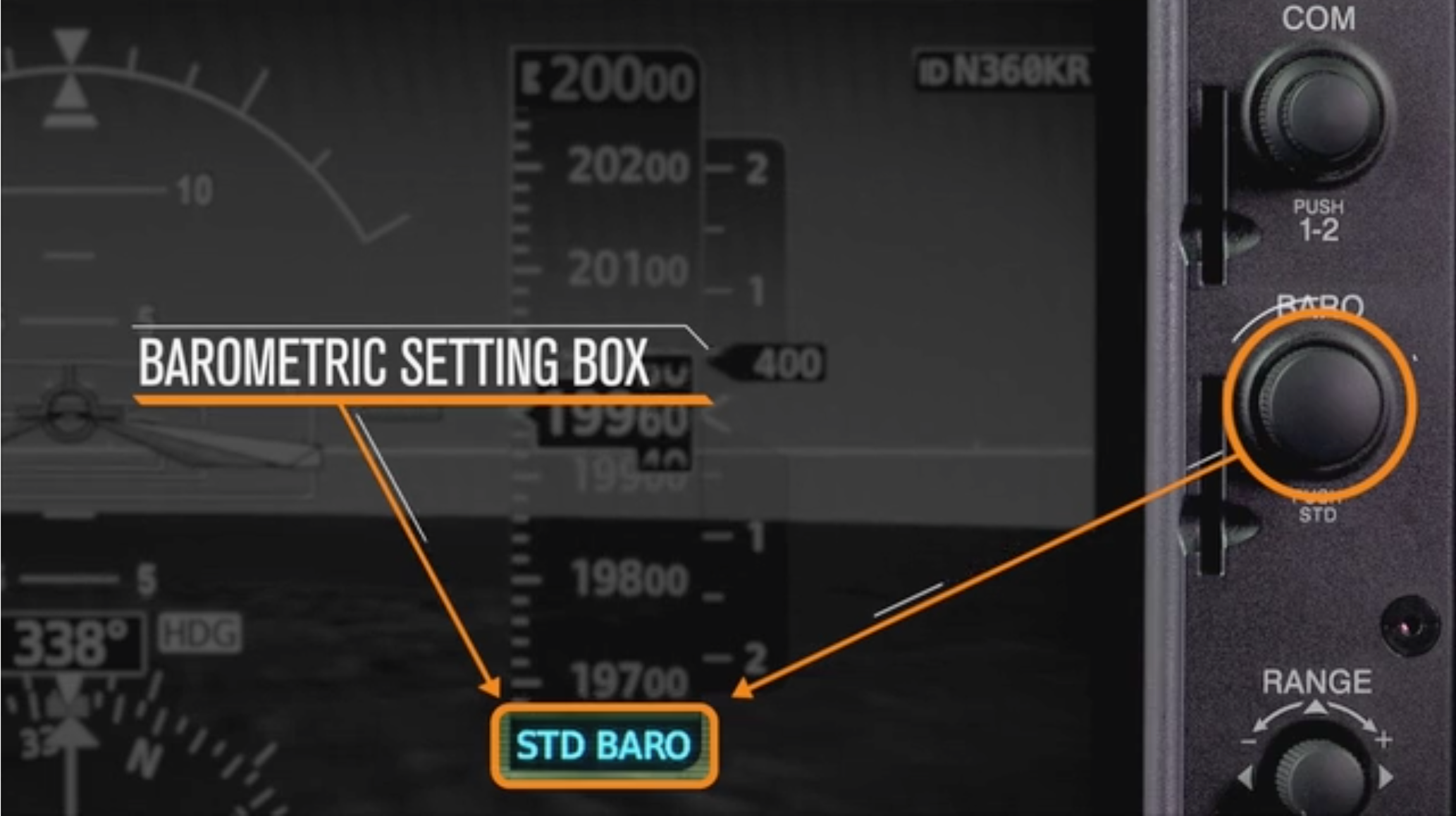 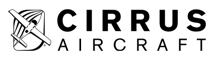 [I] PFD – [II] MFD – [III] INSTRUMENTS – [IV] MOTEUR – [V] NAVIGATION – [VI] MANIPULATIONS BASIQUES
INSTRUMENTS : Vue détaillée (1/4) Altitude :
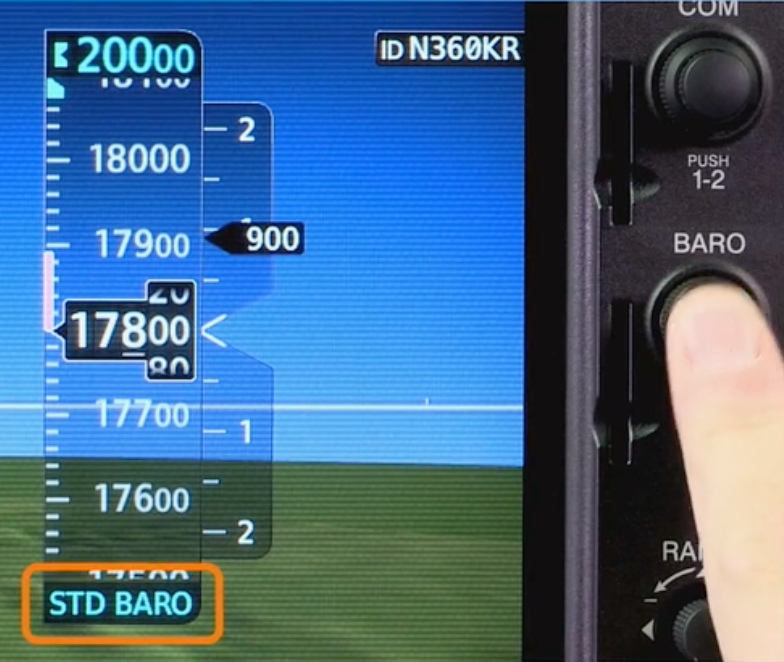 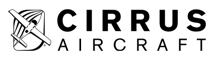 [I] PFD – [II] MFD – [III] INSTRUMENTS – [IV] MOTEUR – [V] NAVIGATION – [VI] MANIPULATIONS BASIQUES
INSTRUMENTS : Vue détaillée (1/4) Altitude :
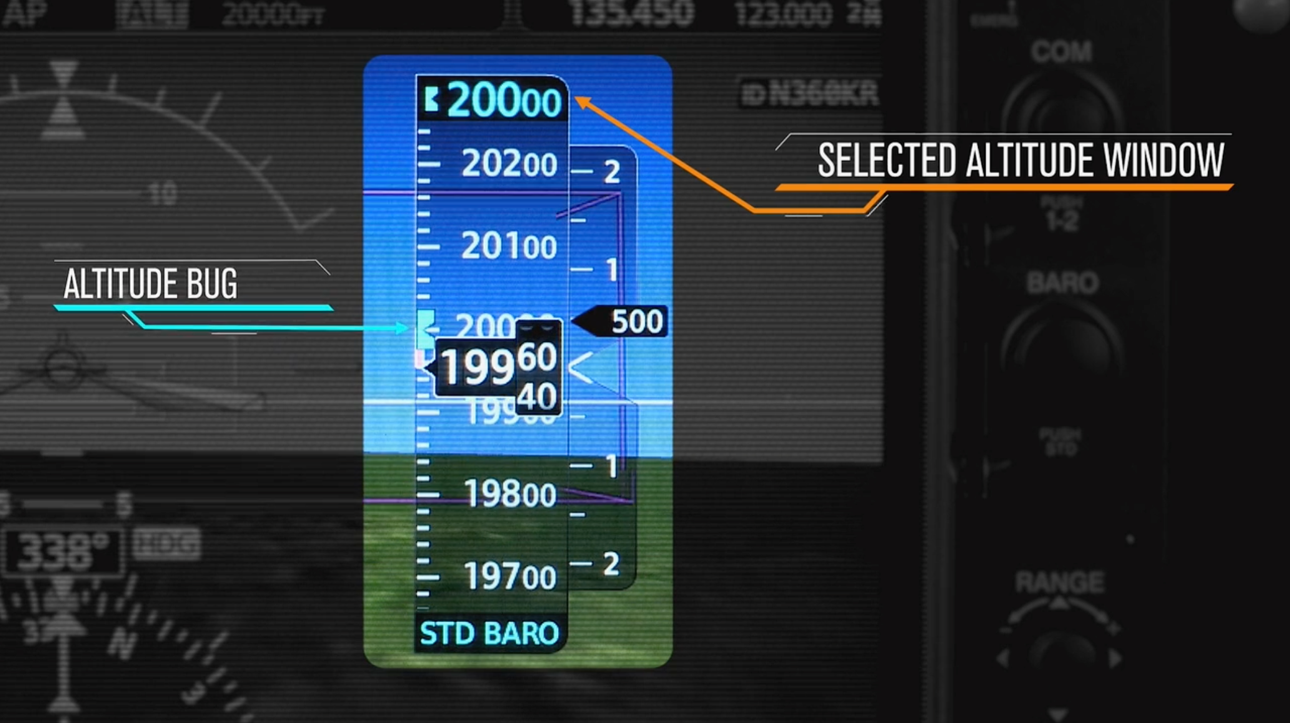 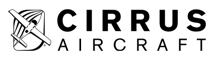 [I] PFD – [II] MFD – [III] INSTRUMENTS – [IV] MOTEUR – [V] NAVIGATION – [VI] MANIPULATIONS BASIQUES
INSTRUMENTS : Vue détaillée (1/4) Altitude Select (ALT SEL) :
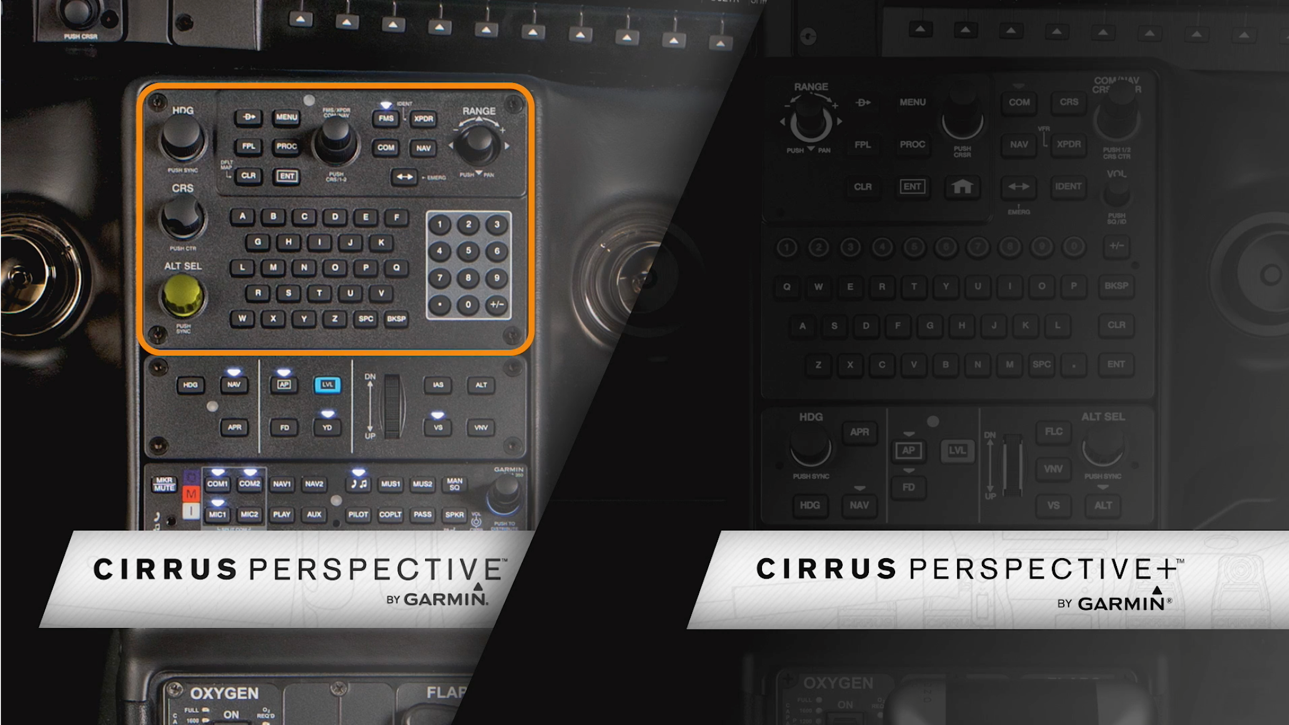 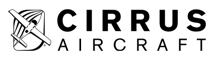 [I] PFD – [II] MFD – [III] INSTRUMENTS – [IV] MOTEUR – [V] NAVIGATION – [VI] MANIPULATIONS BASIQUES
INSTRUMENTS : Vue détaillée (1/4) Altitude Select (ALT SEL) :
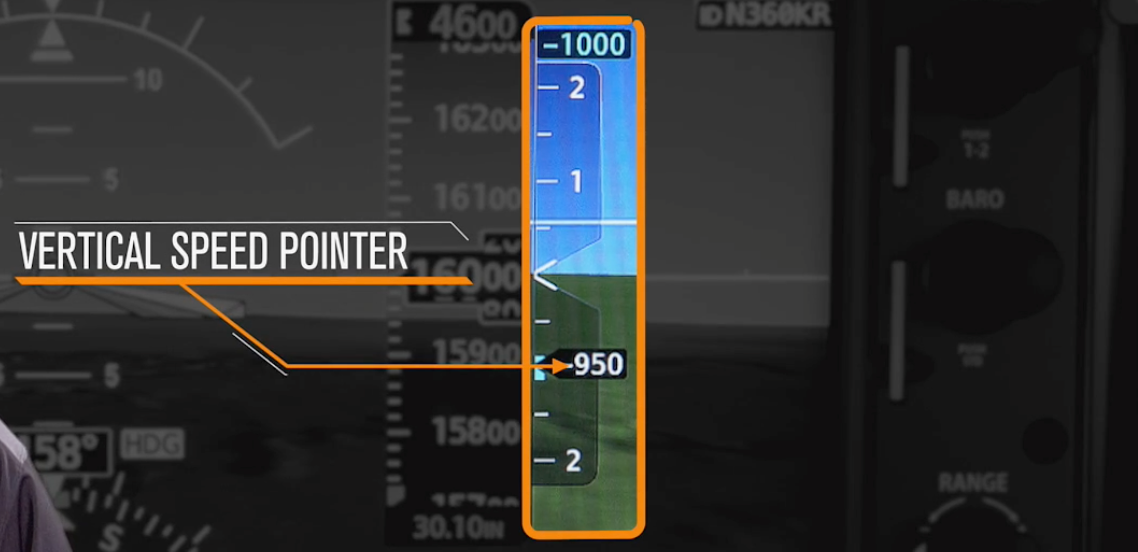 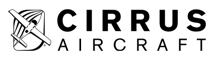 [I] PFD – [II] MFD – [III] INSTRUMENTS – [IV] MOTEUR – [V] NAVIGATION – [VI] MANIPULATIONS BASIQUES
INSTRUMENTS : Vue détaillée (1/4) Altitude Select (ALT SEL) :
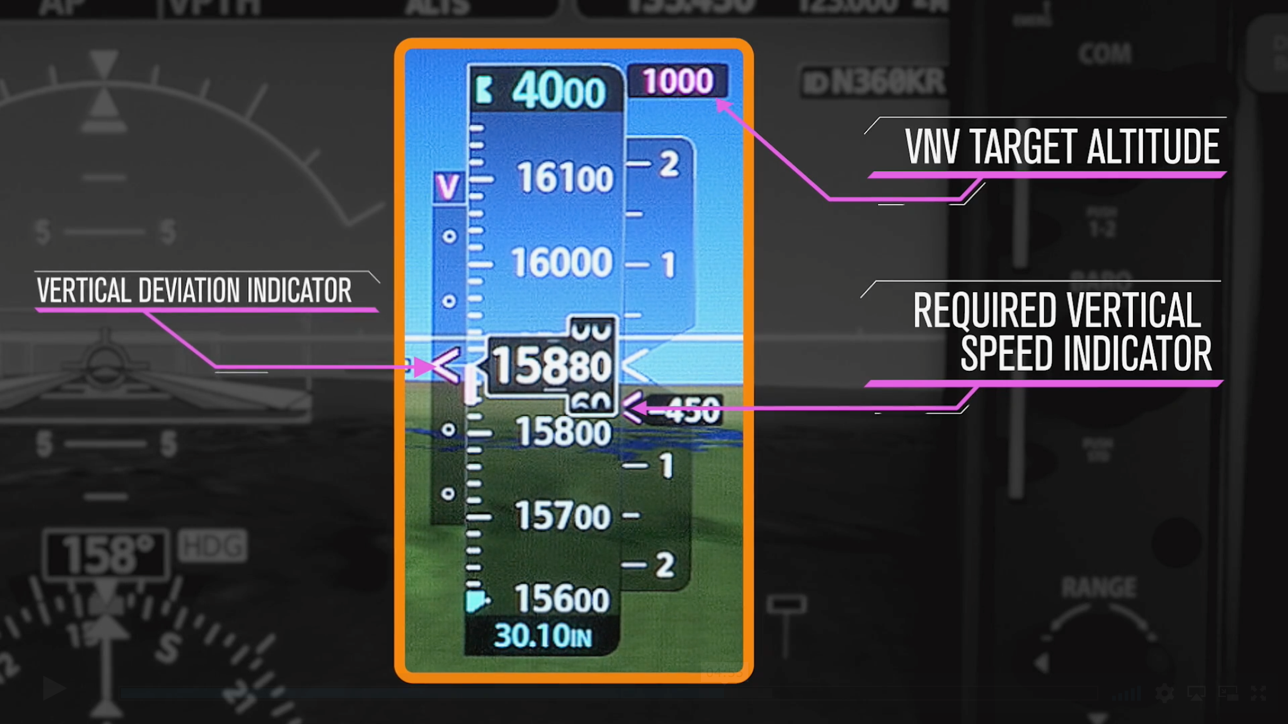 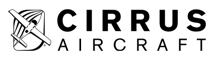 [I] PFD – [II] MFD – [III] INSTRUMENTS – [IV] MOTEUR – [V] NAVIGATION – [VI] MANIPULATIONS BASIQUES
INSTRUMENTS : Vue détaillée (1/4) VNAV :
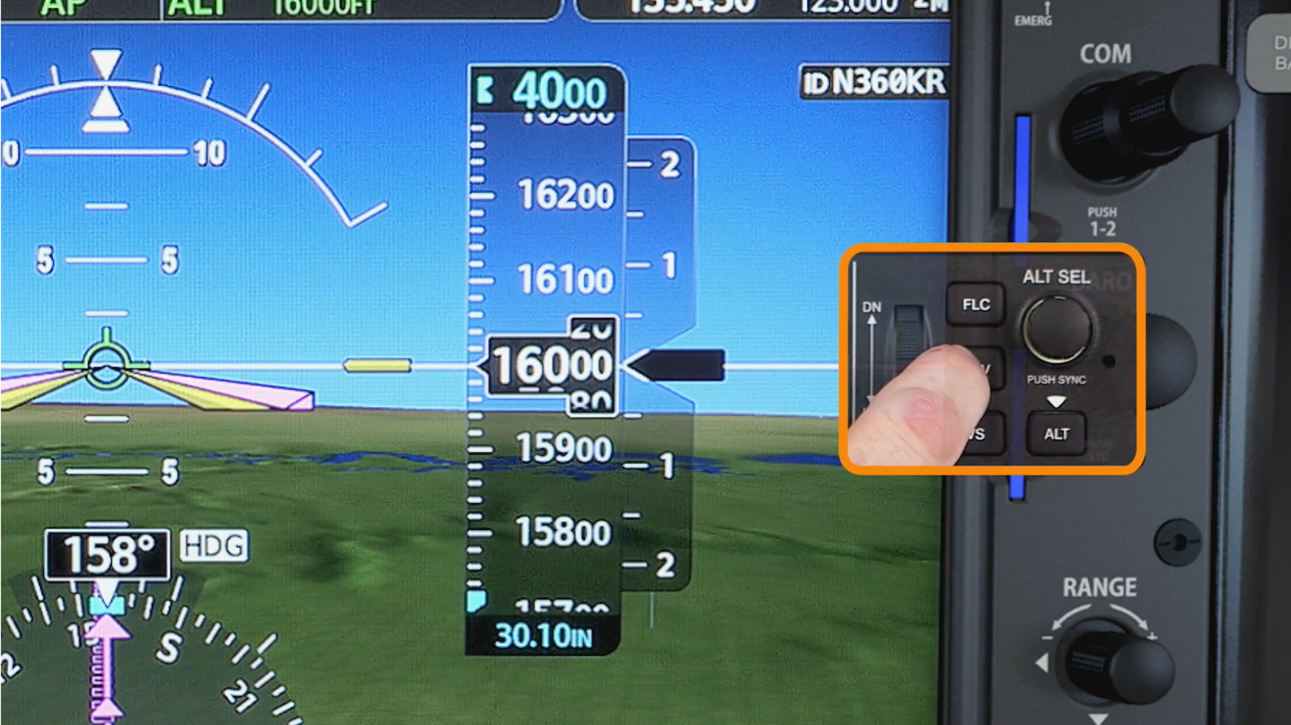 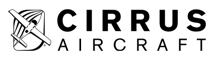 [I] PFD – [II] MFD – [III] INSTRUMENTS – [IV] MOTEUR – [V] NAVIGATION – [VI] MANIPULATIONS BASIQUES
INSTRUMENTS : Horizontal Situation Indicator (3/4)
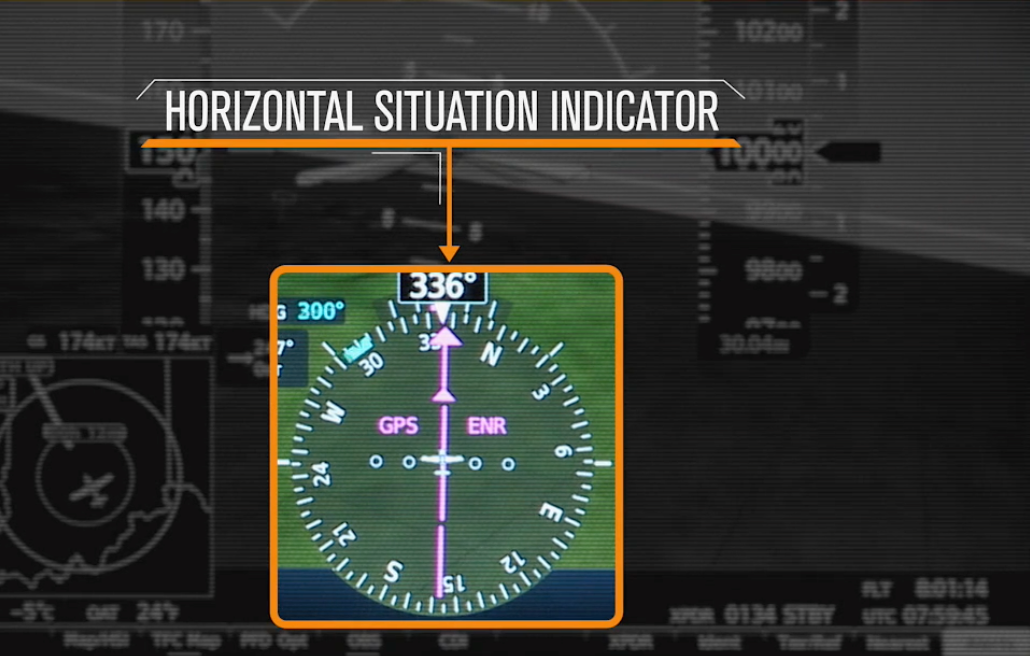 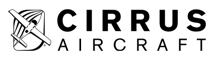 [I] PFD – [II] MFD – [III] INSTRUMENTS – [IV] MOTEUR – [V] NAVIGATION – [VI] MANIPULATIONS BASIQUES
INSTRUMENTS : Horizontal Situation Indicator (3/4) CAP :
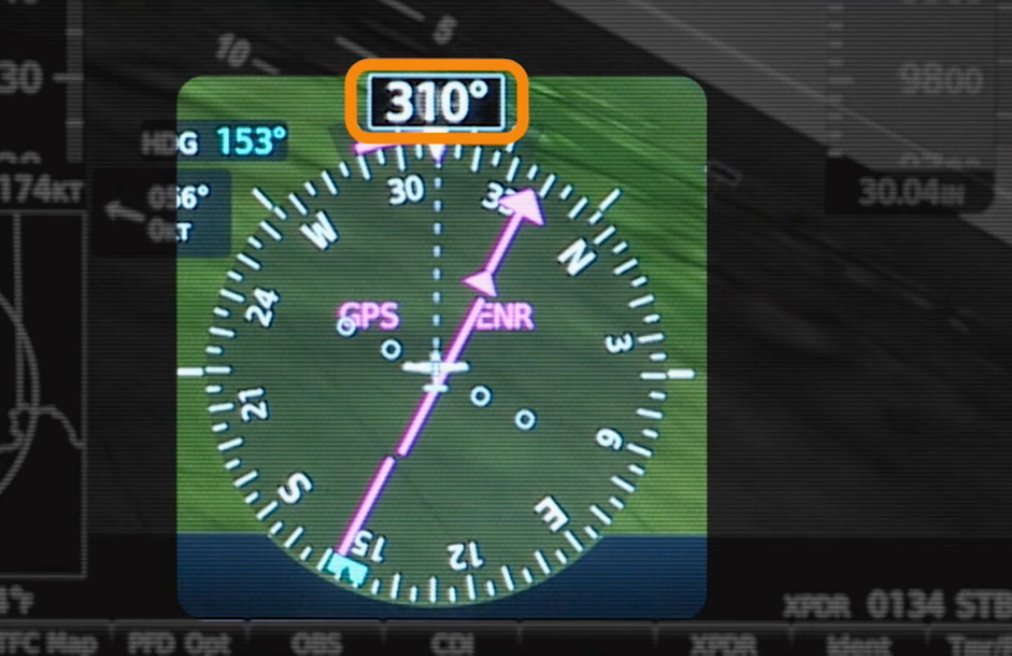 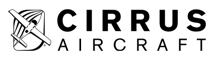 [I] PFD – [II] MFD – [III] INSTRUMENTS – [IV] MOTEUR – [V] NAVIGATION – [VI] MANIPULATIONS BASIQUES
INSTRUMENTS : Horizontal Situation Indicator (3/4) SELECTION DU CAP :
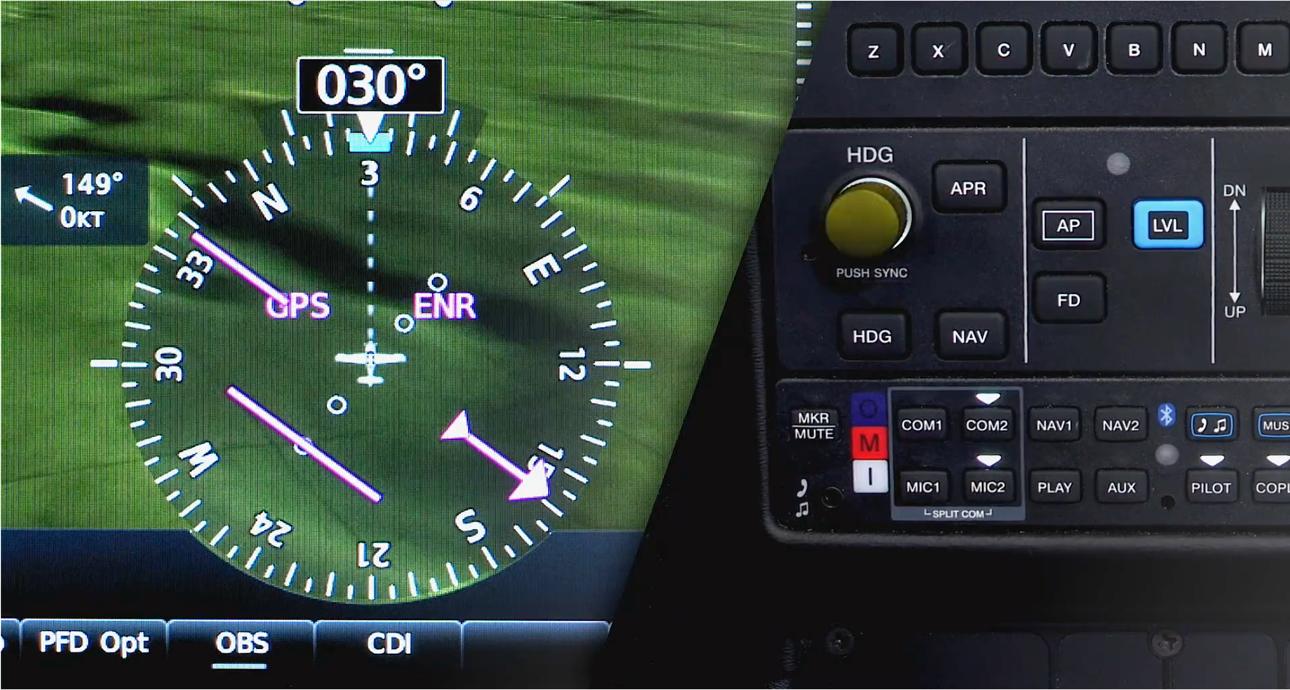 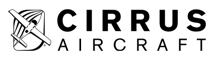 [I] PFD – [II] MFD – [III] INSTRUMENTS – [IV] MOTEUR – [V] NAVIGATION – [VI] MANIPULATIONS BASIQUES
INSTRUMENTS : Horizontal Situation Indicator (3/4) SELECTION DU CAP :
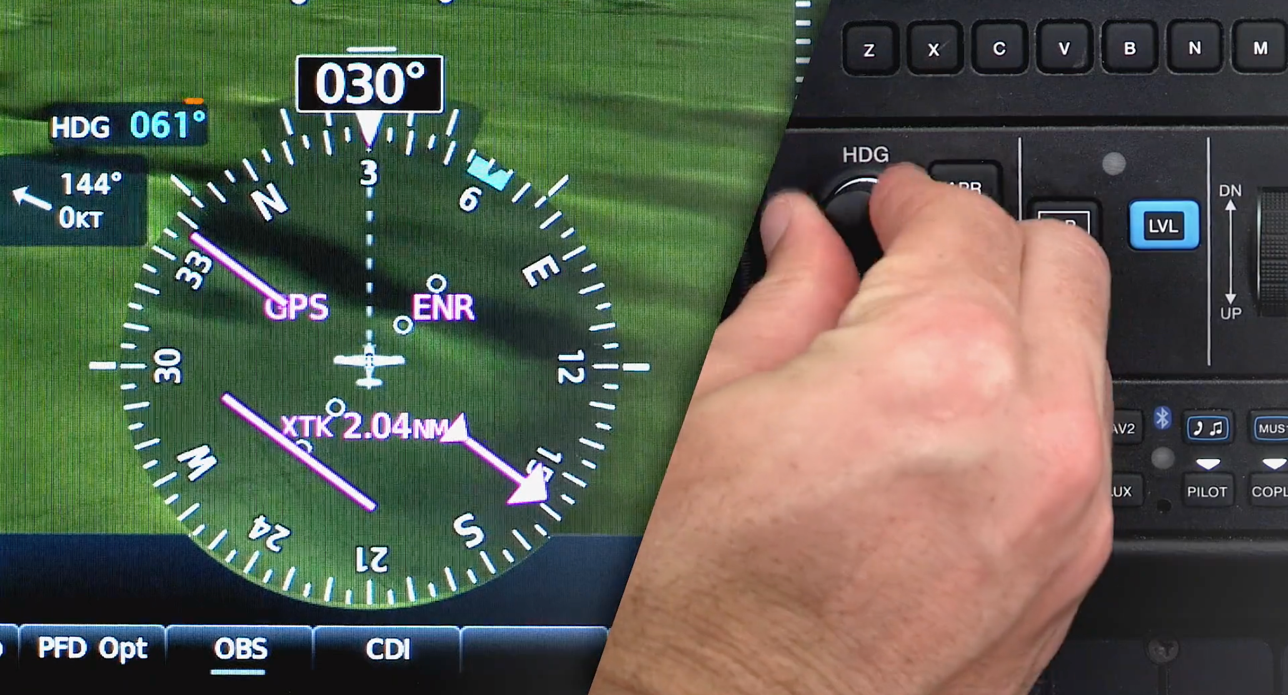 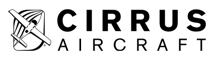 [I] PFD – [II] MFD – [III] INSTRUMENTS – [IV] MOTEUR – [V] NAVIGATION – [VI] MANIPULATIONS BASIQUES
INSTRUMENTS : Horizontal Situation Indicator (3/4) SELECTION DU CAP :
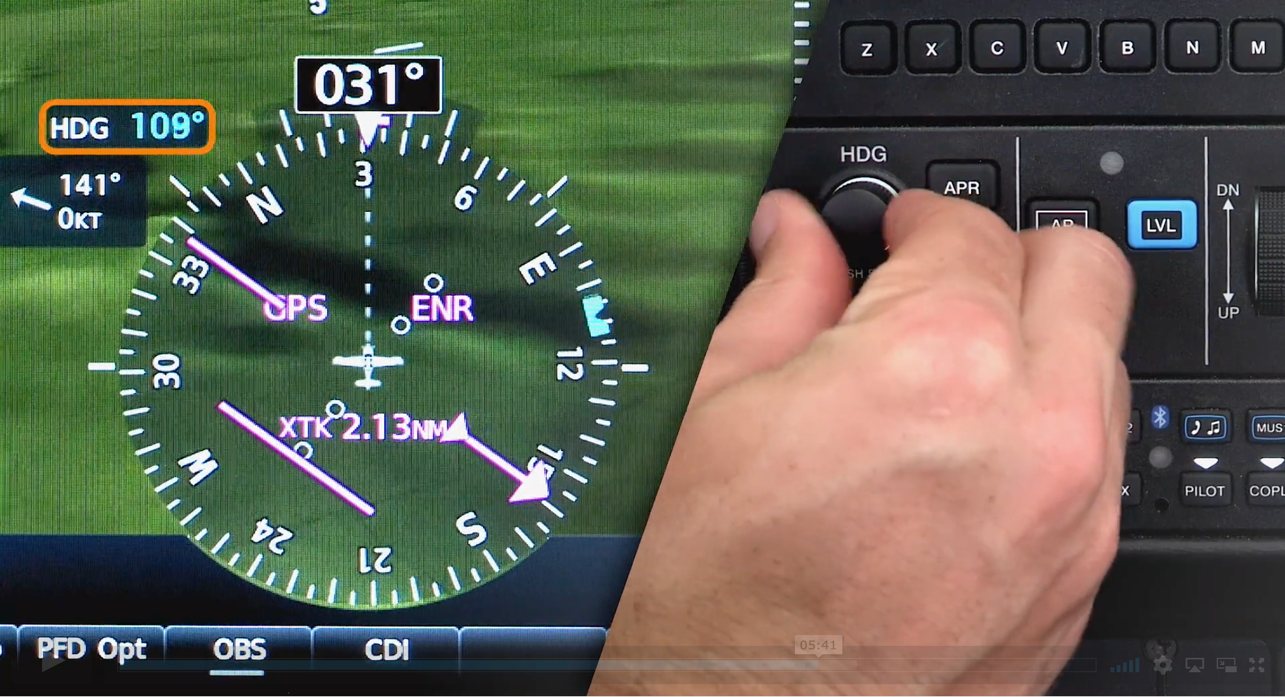 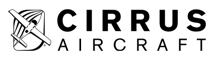 [I] PFD – [II] MFD – [III] INSTRUMENTS – [IV] MOTEUR – [V] NAVIGATION – [VI] MANIPULATIONS BASIQUES
INSTRUMENTS : Horizontal Situation Indicator (3/4) TURN RATE INDICATOR
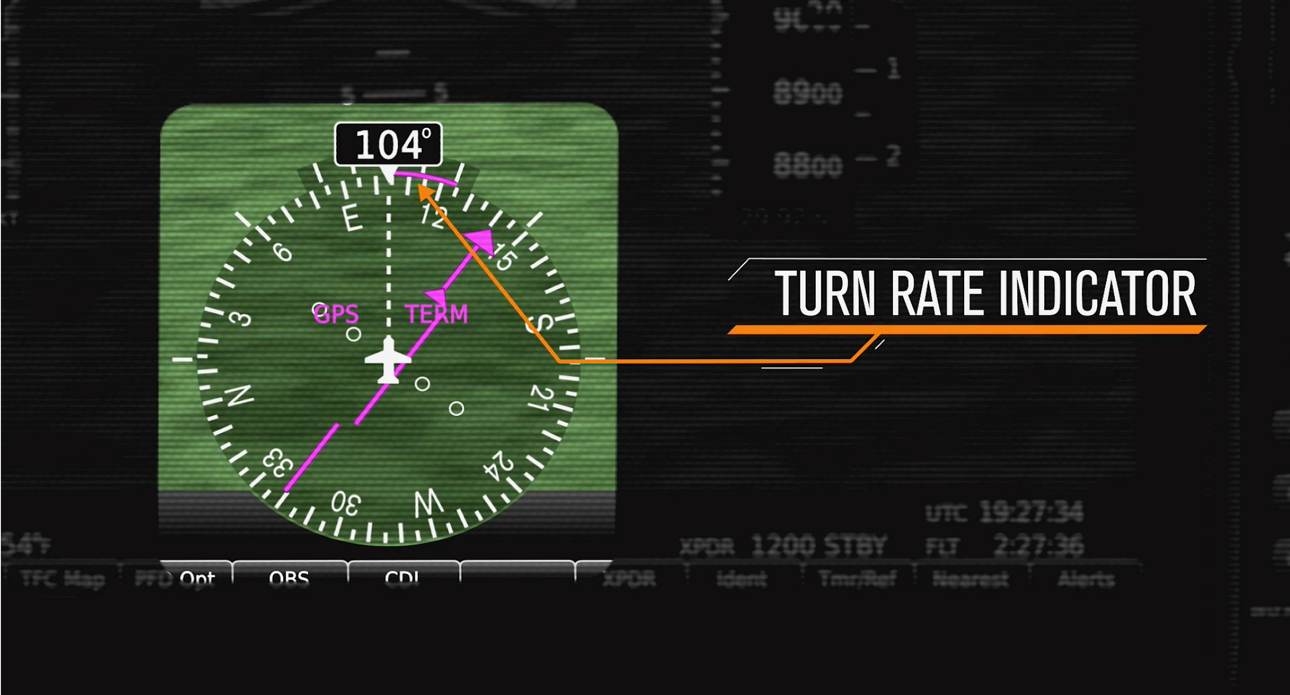 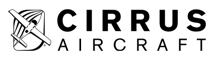 [I] PFD – [II] MFD – [III] INSTRUMENTS – [IV] MOTEUR – [V] NAVIGATION – [VI] MANIPULATIONS BASIQUES
INSTRUMENTS : Horizontal Situation Indicator (3/4) TURN RATE INDICATOR
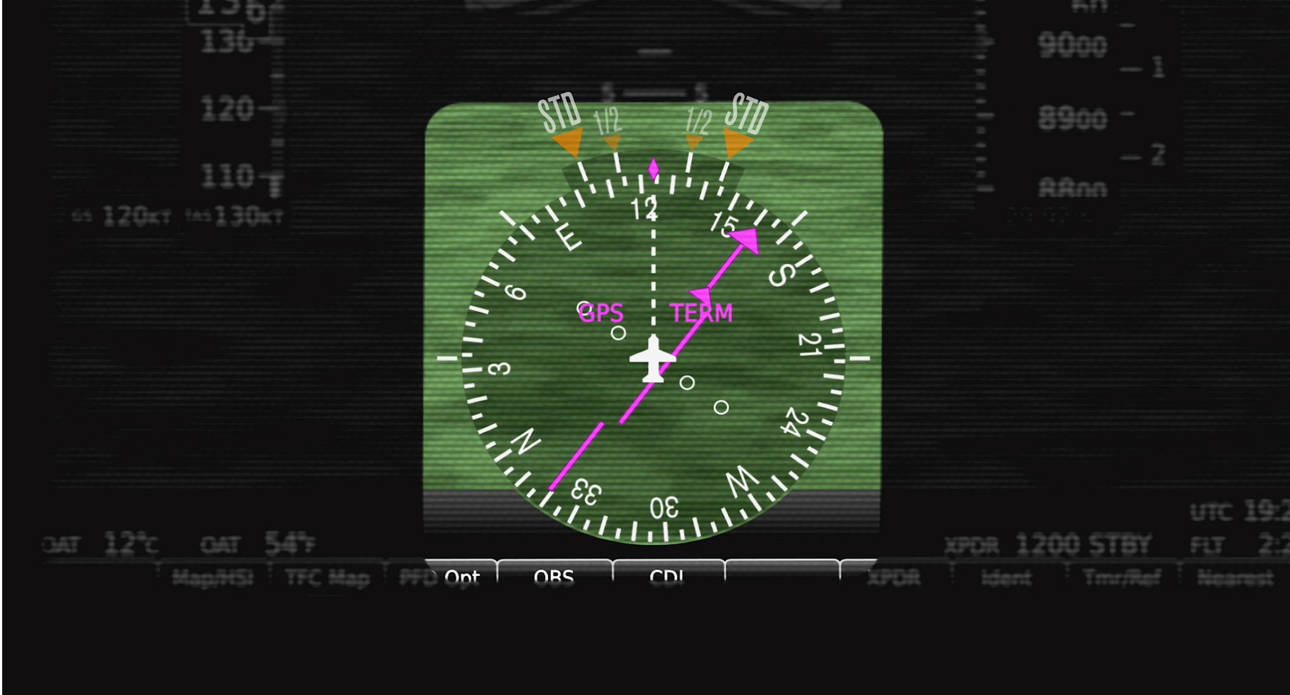 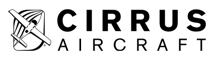 [I] PFD – [II] MFD – [III] INSTRUMENTS – [IV] MOTEUR – [V] NAVIGATION – [VI] MANIPULATIONS BASIQUES
INSTRUMENTS : Horizontal Situation Indicator (3/4) CDI :
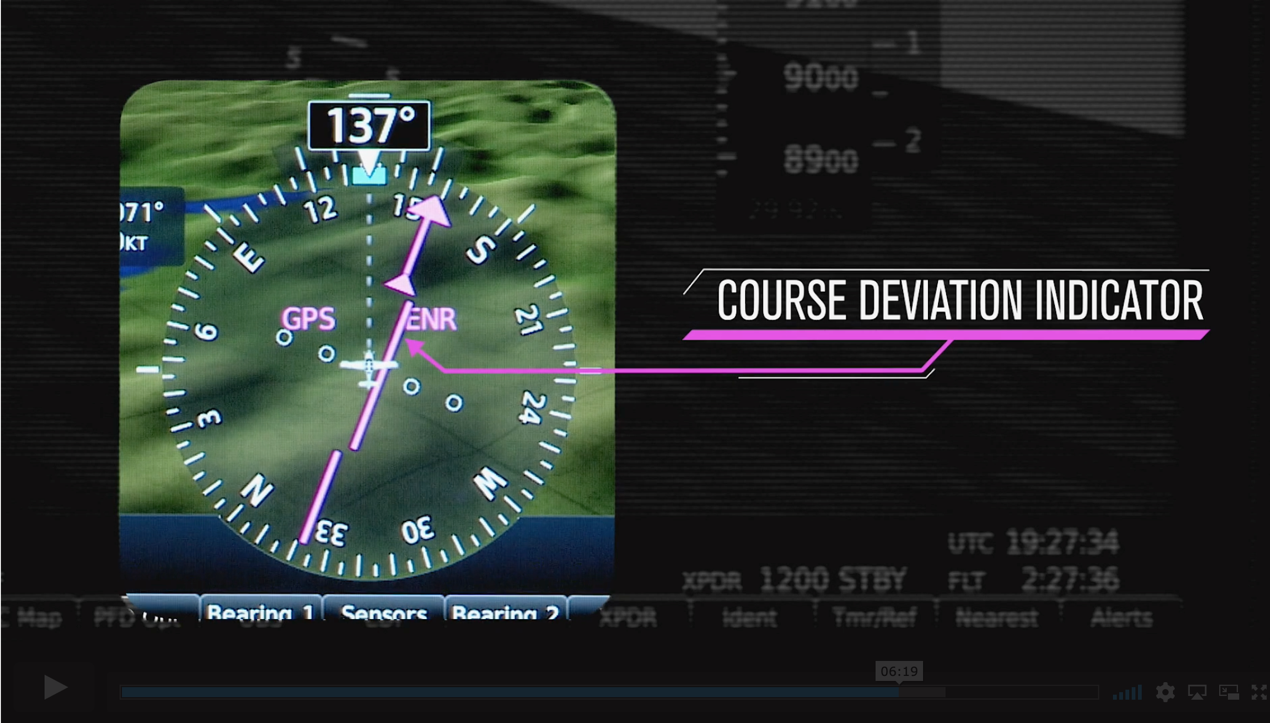 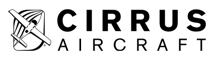 [I] PFD – [II] MFD – [III] INSTRUMENTS – [IV] MOTEUR – [V] NAVIGATION – [VI] MANIPULATIONS BASIQUES
INSTRUMENTS : Course Deviation Indicator (4/4)
Source NAV 2
(2 traits / Couleur Vert)
Source GPS
(1 trait / Couleur Magenta)
Source NAV 1
(1 trait / Couleur Vert)
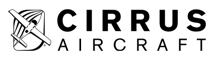 [I] PFD – [II] MFD – [III] INSTRUMENTS – [IV] MOTEUR – [V] NAVIGATION – [VI] MANIPULATIONS BASIQUES
INSTRUMENTS : Horizontal Situation Indicator (3/4) SYNTHESE :
1 : Indicateur de taux de virage
2 : Cap sélectionné sur la pinnule
3 : Indicateur de route
4 : Indicateur d’écart de route latérale
5 : Source de navigation
6 : Symbole de l’avion
7 : Indicateur de déviation
8 : Rose des caps
9 : Fonction OBS activée (Omni Bearing Selector)
10 : Indicateur TO/FROM
11 : Pinnule
12 : Indicateur de cap/axe
13 : Phase de vol
14 : Indicateur du cap/axe souhaité
15 : Indicateur de taux et sens de virage
16/17 : Cap et ligne de cap suivi par l’avion
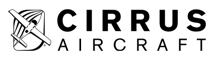 Chapitre IV : Le moteur
-> Page complète des paramètres
-> Affichage restreint
-> Fonction Lean
[I] PFD – [II] MFD – [III] INSTRUMENTS – [IV] MOTEUR – [V] NAVIGATION – [VI] MANIPULATIONS BASIQUES
MOTEUR : Engine Indicated System (EIS) (1/3)
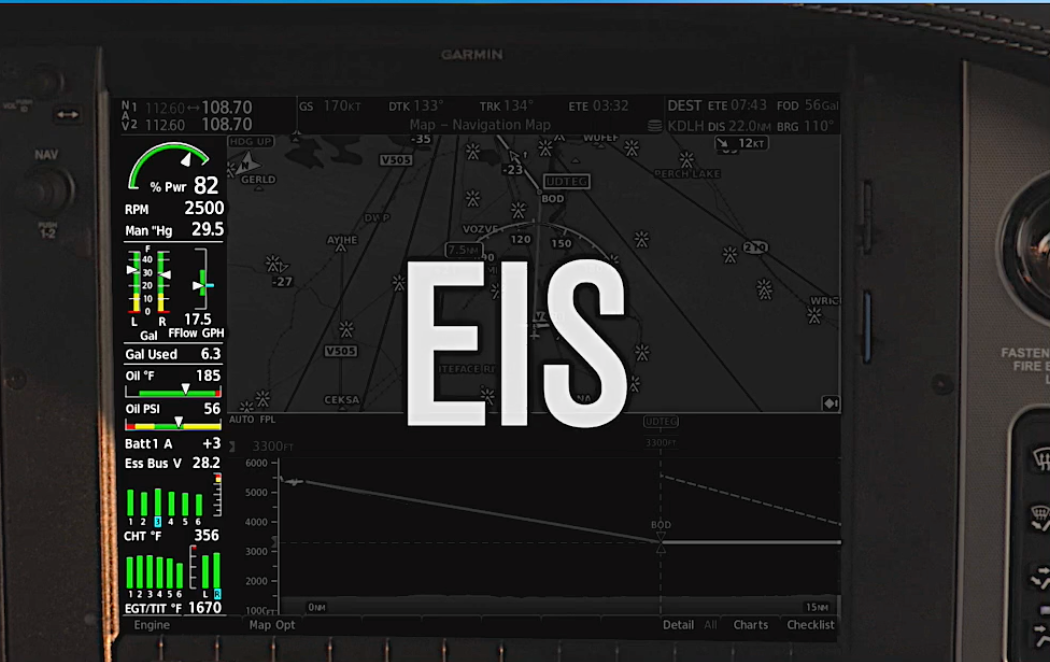 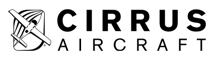 [I] PFD – [II] MFD – [III] INSTRUMENTS – [IV] MOTEUR – [V] NAVIGATION – [VI] MANIPULATIONS BASIQUES
MOTEUR : Engine Indicated System (EIS) (1/3)
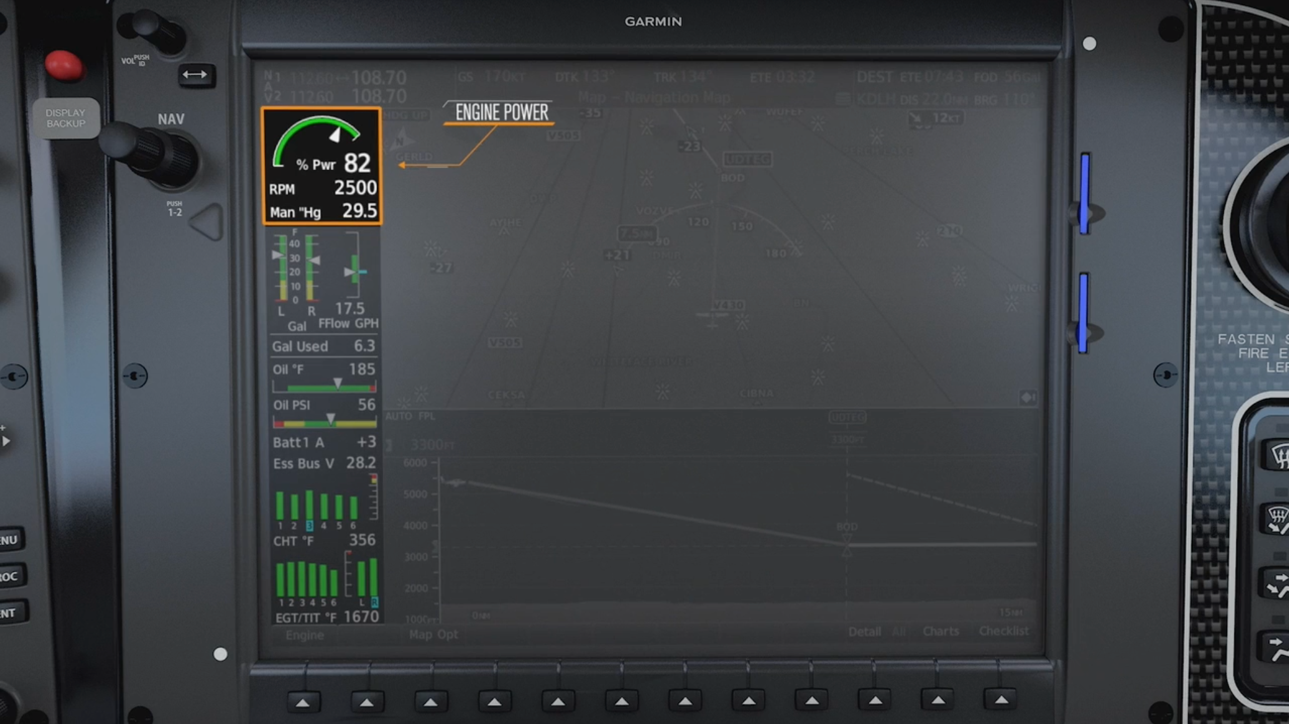 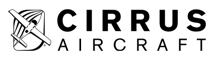 [I] PFD – [II] MFD – [III] INSTRUMENTS – [IV] MOTEUR – [V] NAVIGATION – [VI] MANIPULATIONS BASIQUES
MOTEUR : Engine Indicated System (EIS) (1/3)
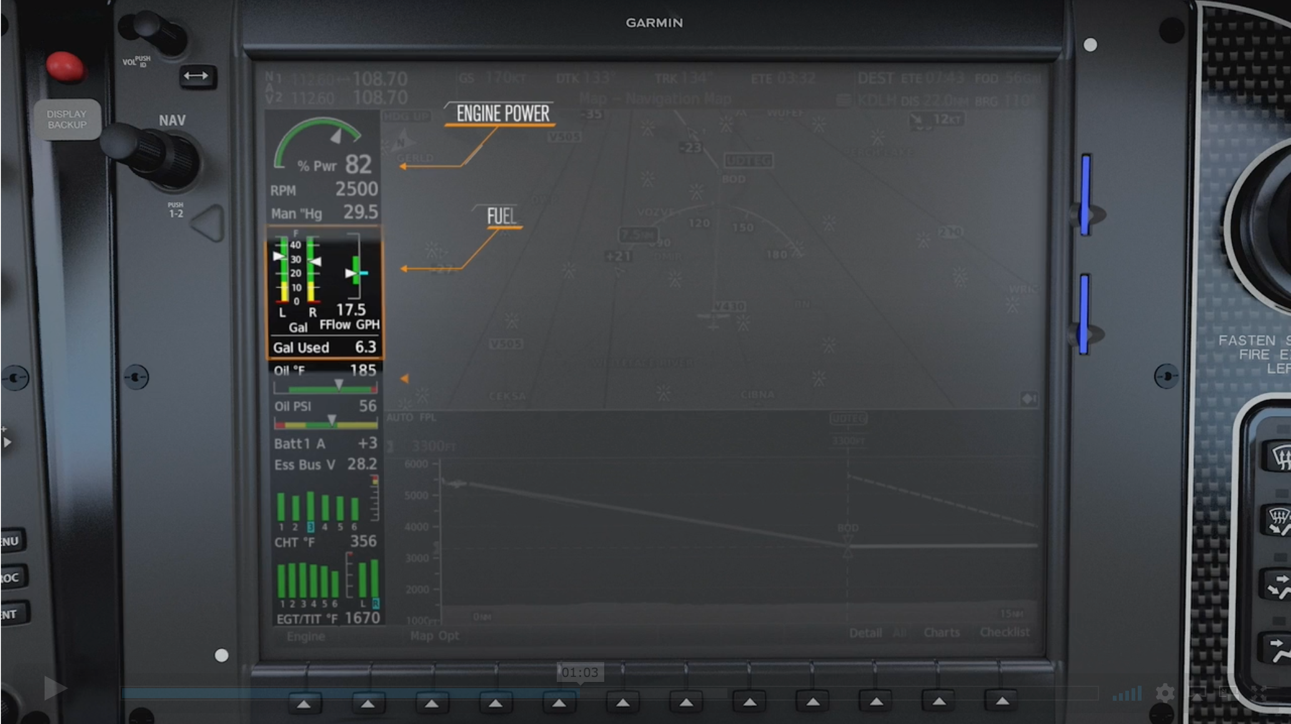 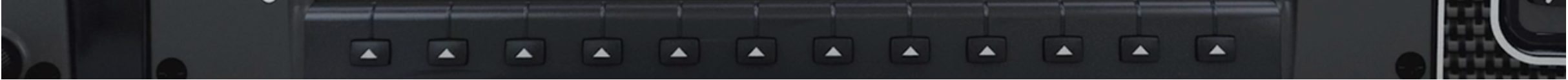 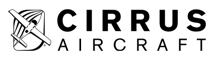 [I] PFD – [II] MFD – [III] INSTRUMENTS – [IV] MOTEUR – [V] NAVIGATION – [VI] MANIPULATIONS BASIQUES
MOTEUR : Engine Indicated System (EIS) (1/3)
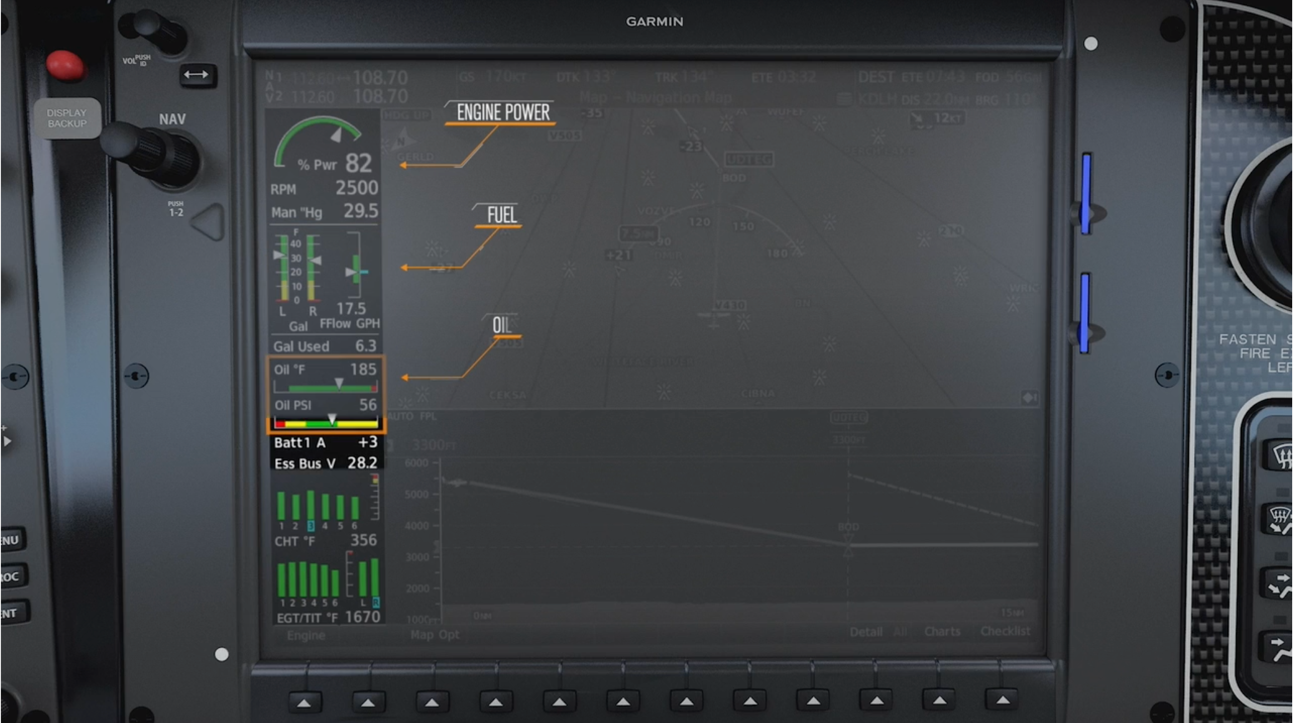 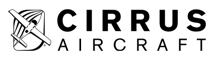 [I] PFD – [II] MFD – [III] INSTRUMENTS – [IV] MOTEUR – [V] NAVIGATION – [VI] MANIPULATIONS BASIQUES
MOTEUR : Engine Indicated System (EIS) (1/3)
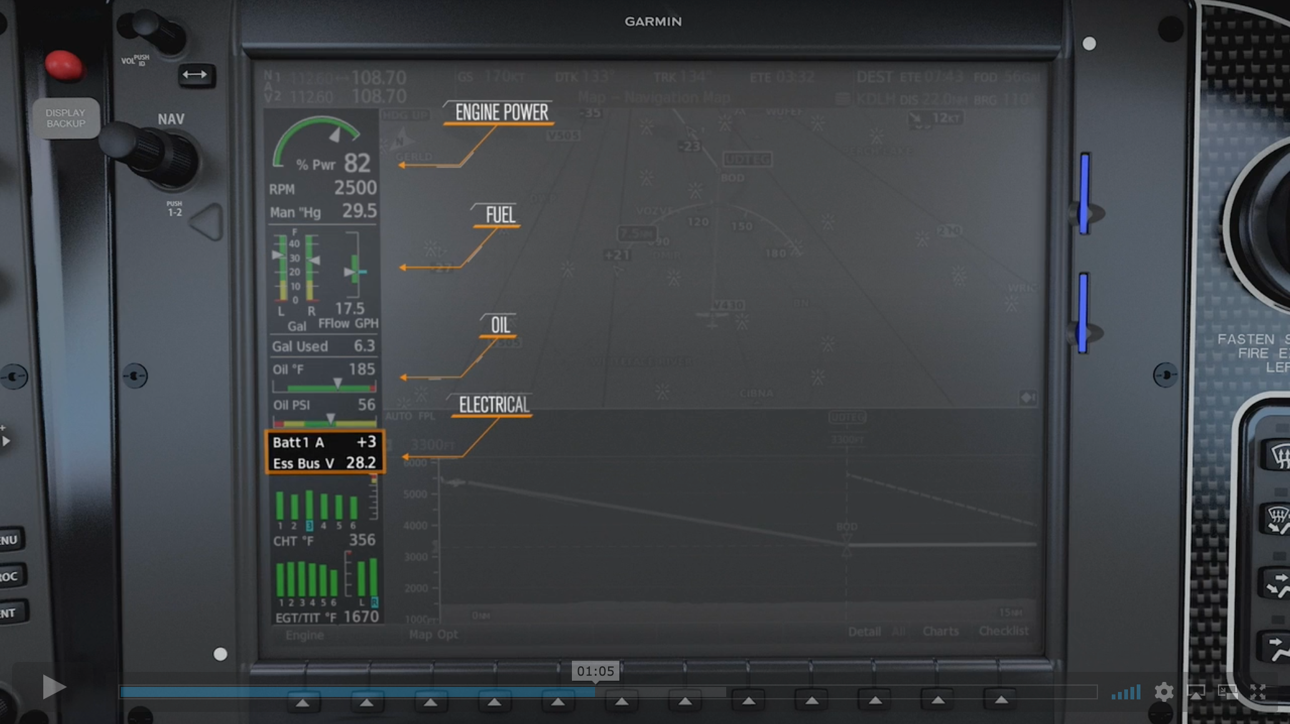 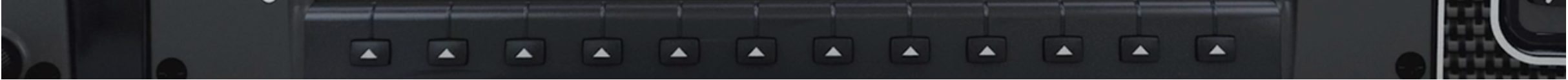 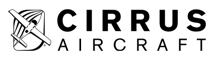 [I] PFD – [II] MFD – [III] INSTRUMENTS – [IV] MOTEUR – [V] NAVIGATION – [VI] MANIPULATIONS BASIQUES
MOTEUR : Engine Indicated System (EIS) (1/3)
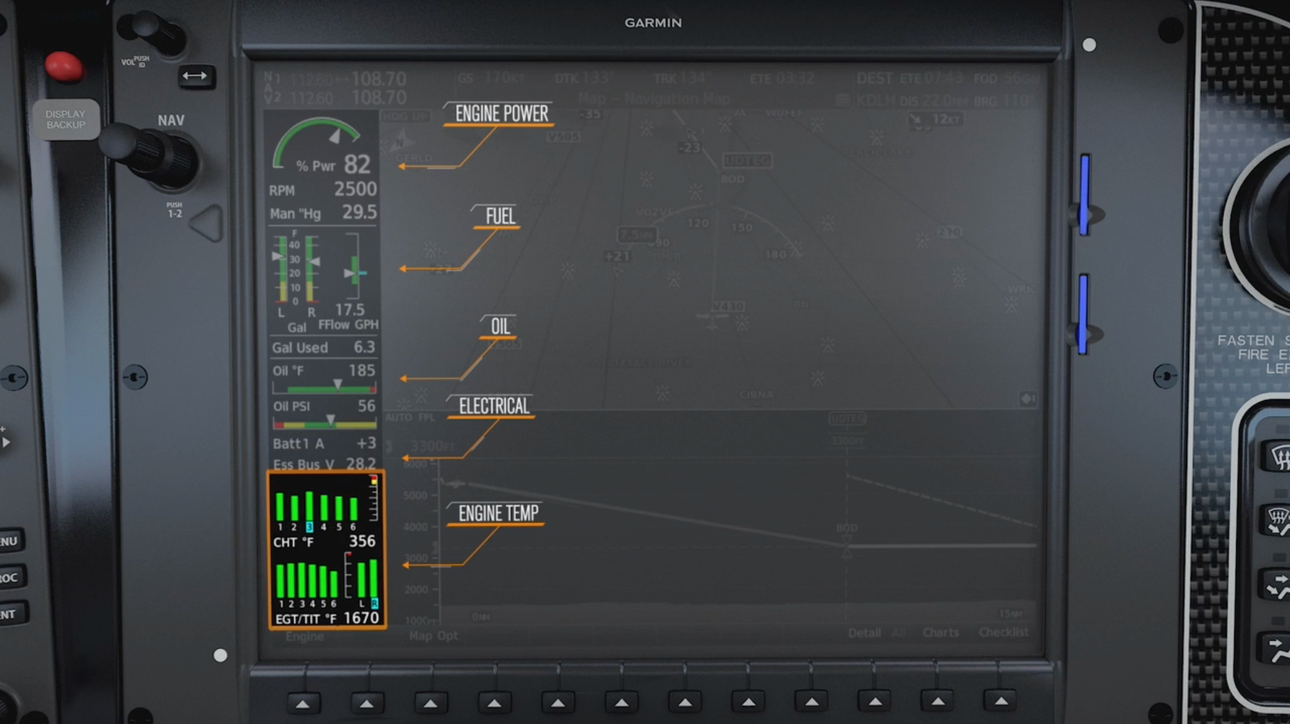 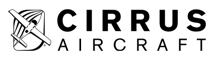 [I] PFD – [II] MFD – [III] INSTRUMENTS – [IV] MOTEUR – [V] NAVIGATION – [VI] MANIPULATIONS BASIQUES
MOTEUR : Engine Indicated System (EIS) (1/3)
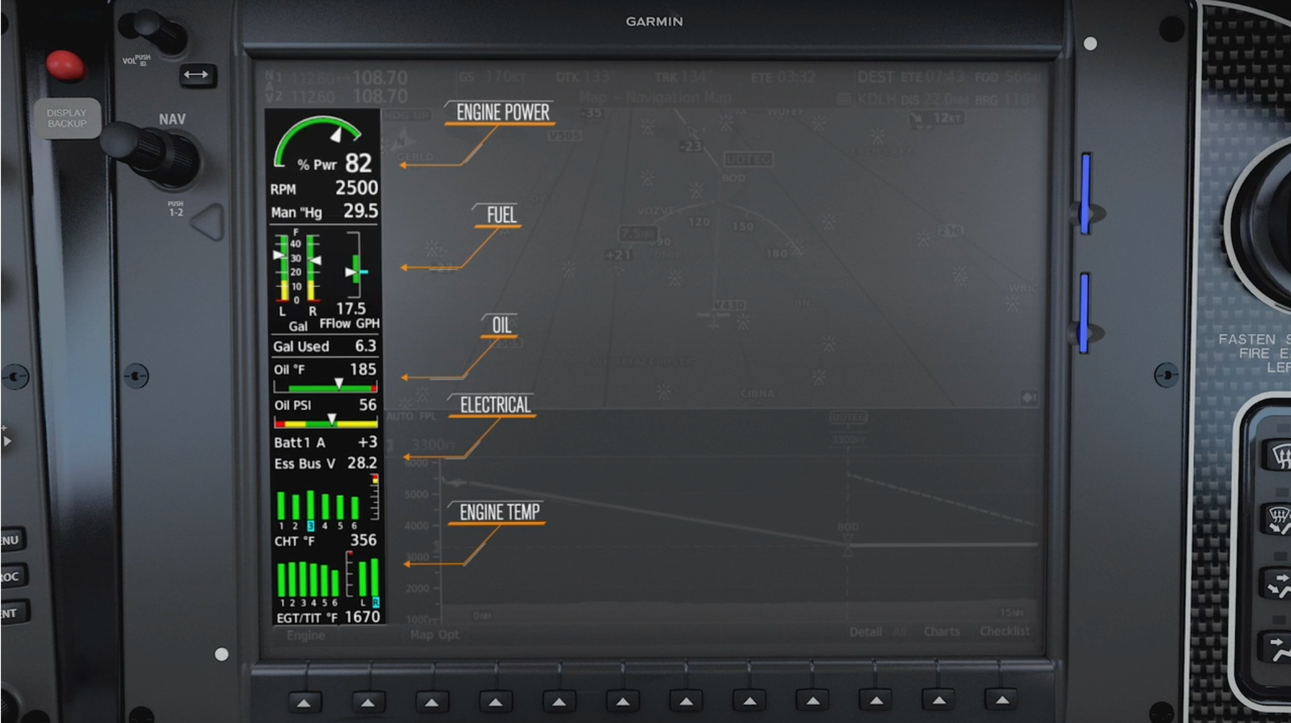 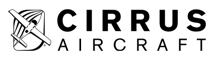 [I] PFD – [II] MFD – [III] INSTRUMENTS – [IV] MOTEUR – [V] NAVIGATION – [VI] MANIPULATIONS BASIQUES
MOTEUR : Engine Indicated System (EIS) (1/3)
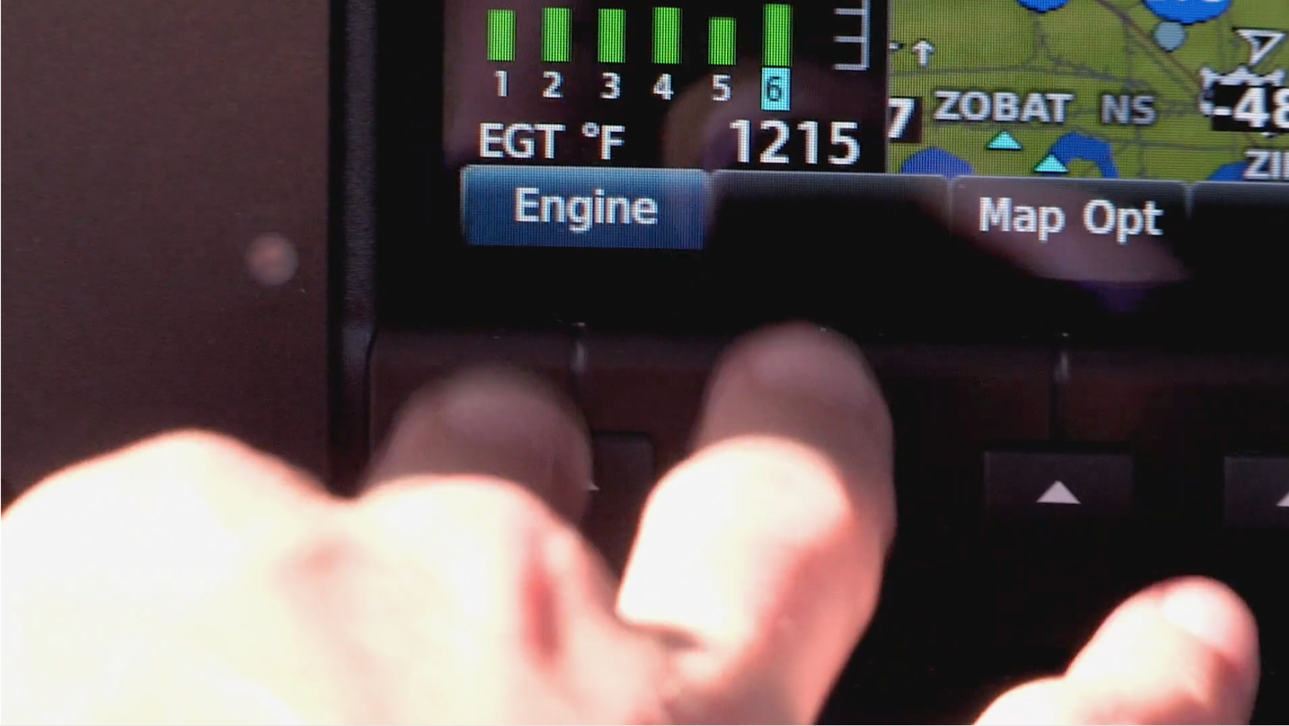 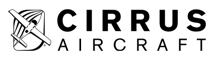 [I] PFD – [II] MFD – [III] INSTRUMENTS – [IV] MOTEUR – [V] NAVIGATION – [VI] MANIPULATIONS BASIQUES
MOTEUR : Engine Indicated System (1/3)
Percent Power Indicator (1)

RPM (2) (Revolutions Per Minute) : Sur  l’instrument, le nombre de tours minutes est  graduée en RPM

Engine Manifold Pressure (3) : Sur l’instrument,  la pression d’admission est graduée en in Hg

FUEL FLOW INDICATOR (4) 

OIL (5) : L’instrument affiche la température  d’huile (à gauche) et la pression (à droite).

ELECTRICAL GROUP (6)

FUEL CALCULATION GROUP (7) 

AIR DATA (8)

EGT (9) (Exhaust Gas Temperature) : Températures des gaz d’échappements (en degrés F°) dans chacun des cylindres  (4 en l’espèce). Il faut maintenir la température en dessous de 1400 °F (100 °F en dessous du PIC EGT).

CHT (9) (Cylinder Head Temperature) : Températures des têtes de cylindres (en degrés F°) de chacun des cylindres (4  en l’espèce). Il faut maintenir la température en dessous de 400 °F (Surveiller si le CHT dépasse 380 °F).
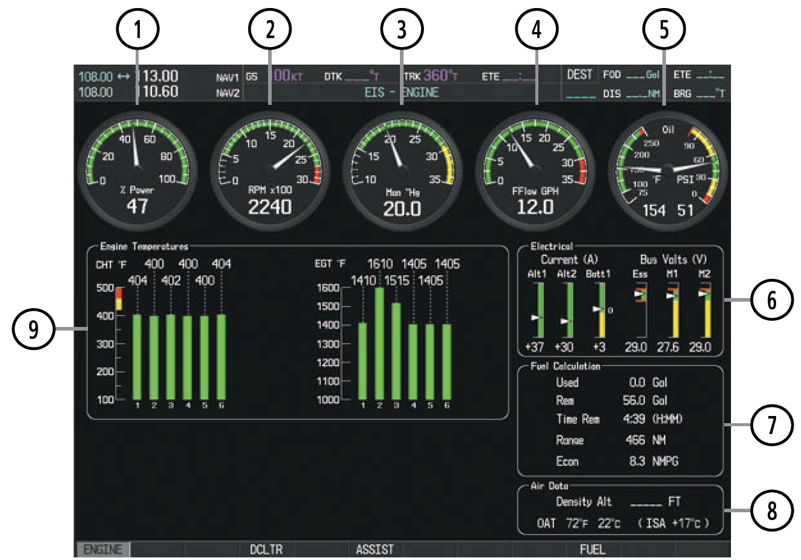 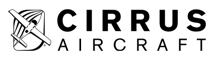 [I] PFD – [II] MFD – [III] INSTRUMENTS – [IV] MOTEUR – [V] NAVIGATION – [VI] MANIPULATIONS BASIQUES
MOTEUR : Fonction Lean (3/3)
Concernant les températures des gaz d’échappement :
Appuyer sur « Engine » puis sur « Lean ».
Le cylindre sélectionné sera marqué en bleu avec son numéro.
Pour changer de cylindre appuyer sur « CYL SLCT » .
Le	bouton	«	ASSIST	»	sert	à	identifier	le	cylindre	dont	la  température pose problème.
Appauvrir	pour	obtenir	un	Delta	PEAK	de	-100	°F	et	des
températures de gaz d’échappement inférieures à 1400 °F.

Concernant les températures des têtes de cylindres :
Appuyer sur « Engine » puis sur « Lean » .
Le cylindre sélectionné sera marqué en bleu avec son numéro.
Pour changer de cylindre appuyer sur « CYL SLCT » .
Appauvrir pour obtenir des températures de têtes de cylindres  inférieures à 400 °F.
Chapitre V : La navigation
-> « MAP »
-> WAYPOINT « WPT »
-> AUXILILAIRES « AUX »
-> NEAREST « NRST »
-> « EIS »
[I] PFD – [II] MFD – [III] INSTRUMENTS – [IV] MOTEUR – [V] NAVIGATION – [VI] MANIPULATIONS BASIQUES
NAVIGATION : BOUTON FMS
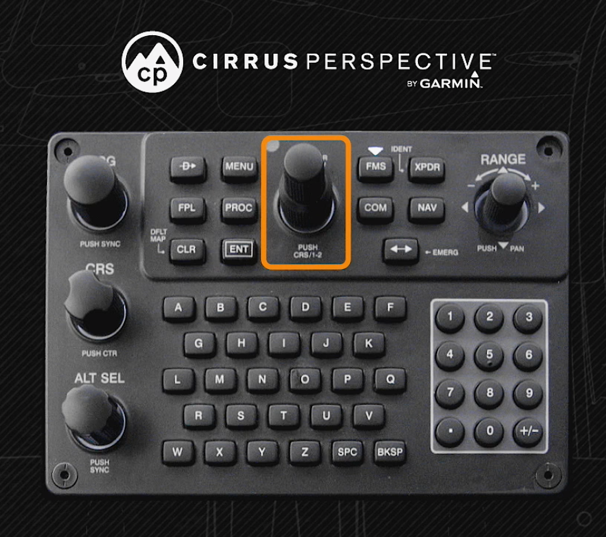 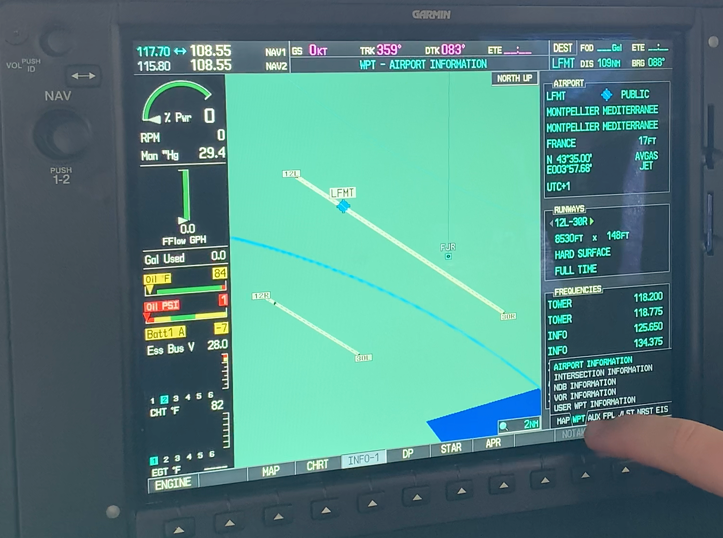 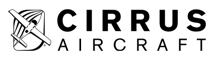 [I] PFD – [II] MFD – [III] INSTRUMENTS – [IV] MOTEUR – [V] NAVIGATION – [VI] MANIPULATIONS BASIQUES
NAVIGATION : Chapitre 1 « MAP » (1/4)
Le 1er chapitre « MAP » comprend
5 pages :
Carte de navigation

Carte des trafics détectés  par le TKAS

Carte	des	éclairs	détectés
par le stormscope
Carte des informations  terrains et de la proximité  du sol
[I] PFD – [II] MFD – [III] INSTRUMENTS – [IV] MOTEUR – [V] NAVIGATION – [VI] MANIPULATIONS BASIQUES
NAVIGATION : Chapitre 2 WAYPOINT « WPT » (2/4)
Le 2ème chapitre « WPT »
comprend 5 pages :
Liste des aéroports

Liste des intersections
Liste des balises NDB

Liste des balises VOR

Liste des points utilisateurs
[I] PFD – [II] MFD – [III] INSTRUMENTS – [IV] MOTEUR – [V] NAVIGATION – [VI] MANIPULATIONS BASIQUES
NAVIGATION : Chapitre 3 AUXILIAIRES « AUX » (3/4)
Le 3ème chapitre « AUX »
comprend 7 pages :
Organisation de la navigation
Services
État du GPS
Configuration
SiriusXM Satellite
État du système
[I] PFD – [II] MFD – [III] INSTRUMENTS – [IV] MOTEUR – [V] NAVIGATION – [VI] MANIPULATIONS BASIQUES
NAVIGATION : Chapitre 4 NEAREST « NRST » (4/4)
Le 4ème chapitre « AUX »
comprend 7 pages :
Liste des aéroports proches
Liste des intersections proches
Liste des balises NDB proches
Liste des balises VOR proches
Liste des points utilisateurs proches
Liste des fréquences proches
Liste des espaces aériens proches
Chapitre VI : Manipulations basiques
-> Fréquences radio
-> Fréquences radio navigation
-> Transpondeur
-> Plan de vol
-> Sélection d’une source de navigation
-> Éléments les plus proches
[I] PFD – [II] MFD – [III] INSTRUMENTS – [IV] MOTEUR – [V] NAVIGATION – [VI] MANIPULATIONS BASIQUES
MANIPULATIONS BASIQUES : Fréquences radio (1/6)
La ligne 1 de droite affiche les 2  fréquences (Active et Stand By) de la  COM 1
La ligne 2 de droite affiche les 2  fréquences (Active et Stand By) de la  COM 2
La fréquence entourée en bleu est la  fréquence en Stand By qui peut être  modifiée.
Appuyer sur la molette pour entrer  dans le bloc radio.
Utiliser la grande couronne pour  changer les 3 premiers chiffres  avant le point et la petite pour les 3  chiffres après le point.

Appuyer sur le bouton avec les 2  flèches (gauche/droite) pour  basculer la fréquence Stand By  (réglable) en fréquence active.

Tourner la petite molette pour  augmenter/diminuer le volume et  appuyer pour activer/désactiver le  squelch.
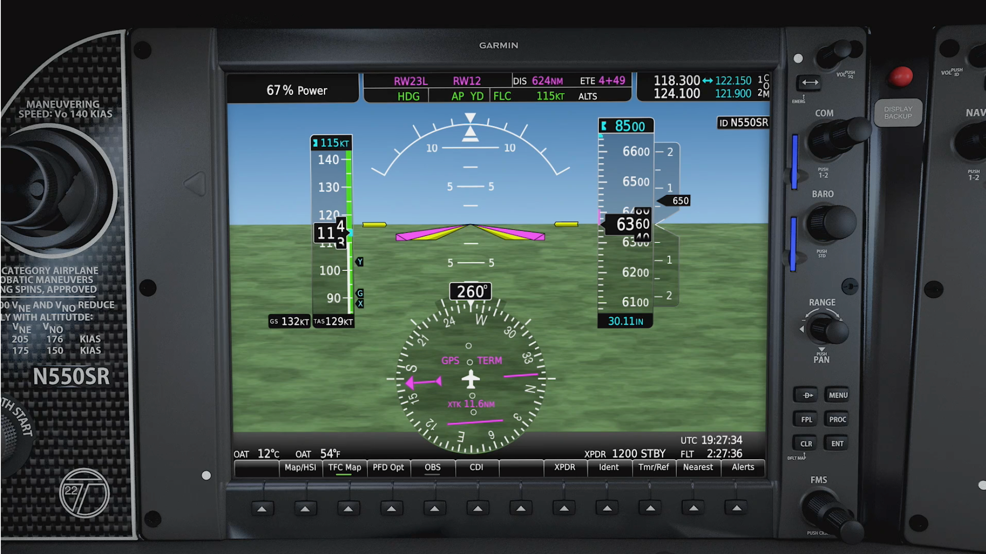 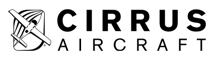 [I] PFD – [II] MFD – [III] INSTRUMENTS – [IV] MOTEUR – [V] NAVIGATION – [VI] MANIPULATIONS BASIQUES
MANIPULATIONS BASIQUES : Fréquences radio navigation (2/6)
La ligne 1 de gauche affiche les 2  fréquences (Active et Stand By) de la  NAV 1
La ligne 2 de gauche affiche les 2  fréquences (Active et Stand By) de la  NAV 2
La fréquence entourée en bleu est la  fréquence en Stand By qui peut être  modifiée.

Appuyer sur la molette pour entrer
dans le bloc radio Nav.
Utiliser la grande couronne pour  changer les 3 premiers chiffres  avant le point et la petite pour les 3  chiffres après le point.

Appuyer sur le bouton avec les 2  flèches (gauche/droite) pour  basculer la fréquence Stand By  (réglable) en fréquence active.

Tourner la petite molette pour  augmenter/diminuer le volume et  appuyer pour activer/désactiver le  squelch.
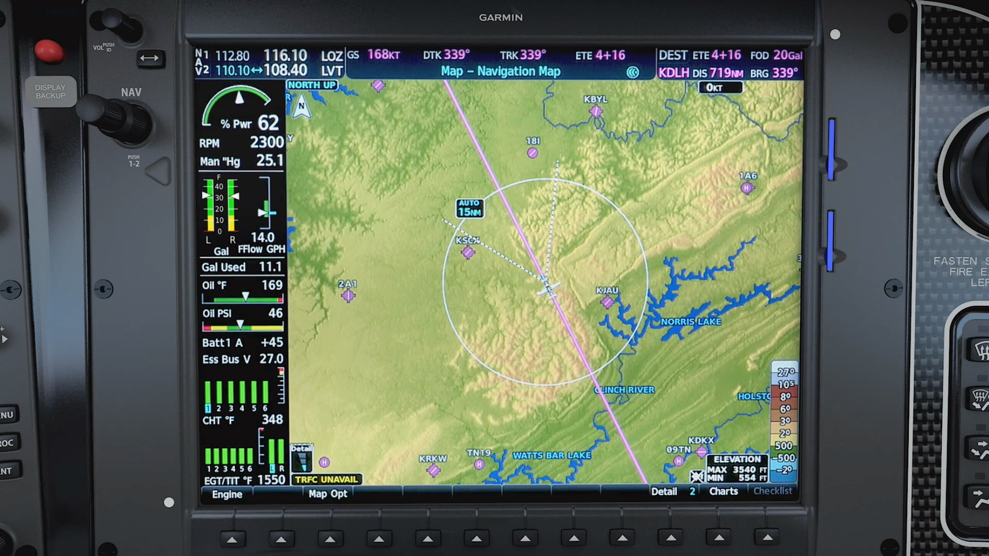 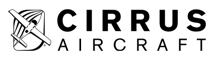 [I] PFD – [II] MFD – [III] INSTRUMENTS – [IV] MOTEUR – [V] NAVIGATION – [VI] MANIPULATIONS BASIQUES
MANIPULATIONS BASIQUES : Code transpondeur (3/6)
Pour régler le code  transpondeur, appuyer  sur le bouton « XPDR »  puis sur « CODE ».

Appuyer sur le bouton
« VFR » pour mettre  automatiquement le  code 7000 sans avoir à  le saisir.

Le transpondeur passe  tout    seul    du   mode
«  GND   »  (Ground) au
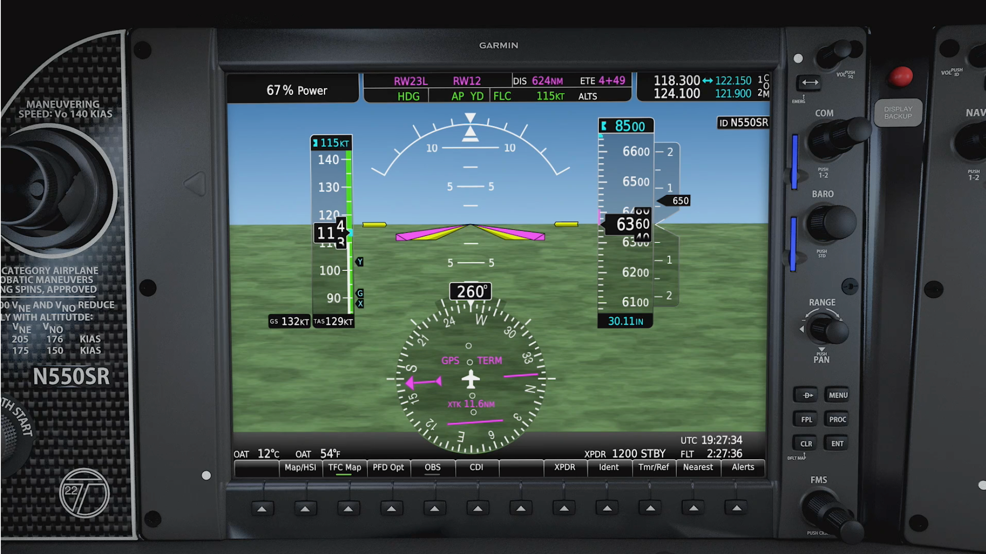 mode	«
ALT	»
lors	du
(Alticoder)  décollage.
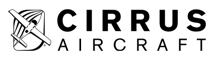 [I] PFD – [II] MFD – [III] INSTRUMENTS – [IV] MOTEUR – [V] NAVIGATION – [VI] MANIPULATIONS BASIQUES
MANIPULATIONS BASIQUES : Création d’un plan de vol (4/6)
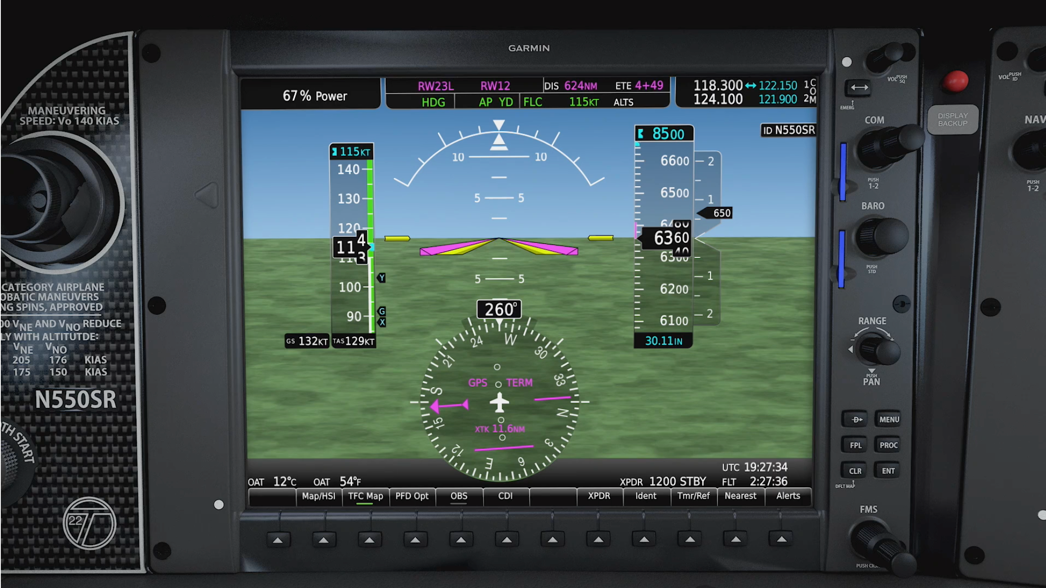 Sur le PFD, appuyer sur le bouton « FPL » (Flight Plan) pour  afficher la petite fenêtre du plan de vol.
Pour aller directement sur un des points du plan de vol, entrer
dans la liste, sélectionner un point et appuyer sur le bouton
« D » (Direct To) et confirmer.
La liste des plans de vol enregistrés est accessible dans la page  2 du chapitre FPL (via la petite molette).
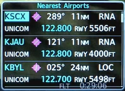 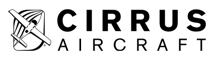 [I] PFD – [II] MFD – [III] INSTRUMENTS – [IV] MOTEUR – [V] NAVIGATION – [VI] MANIPULATIONS BASIQUES
MANIPULATIONS BASIQUES : Source de navigation (5/6)
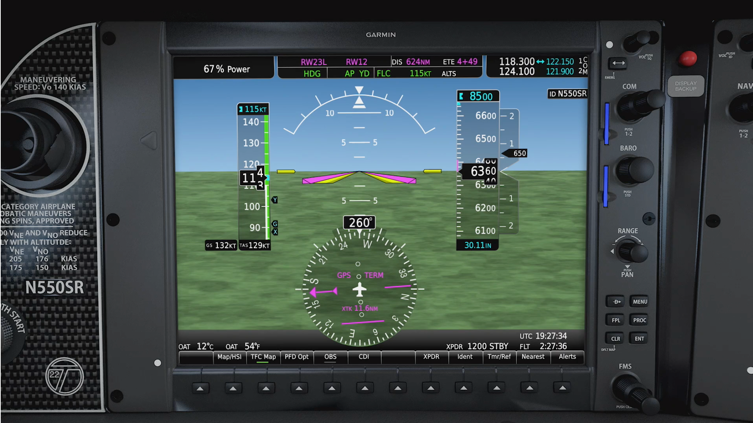 Par défaut, la source est GPS avec  pour origine un waypoint actif du  plan de vol.
(1 trait / Couleur Magenta)
En changeant, la source bascule  sur la fréquence activée en NAV 1  avec pour origine la balise (ILS,  VOR ou ADF).
(1 trait / Couleur Vert)
Sur le PFD, pour changer la source de navigation,  appuyer sur « CDI » (Course Deviation Indicator).
À chaque clic sur le bouton « CDI » la source de la  navigation change entre les 3 sources possibles (GPS /  NAV 1 / NAV 2).
En changeant, la source bascule  sur la fréquence activée en NAV 2  avec pour origine la balise (ILS,  VOR ou ADF).
(2 traits / Couleur Vert)
[I] PFD – [II] MFD – [III] INSTRUMENTS – [IV] MOTEUR – [V] NAVIGATION – [VI] MANIPULATIONS BASIQUES
MANIPULATIONS BASIQUES : Éléments les plus proches (6/6)
Pour afficher la liste  des éléments les plus  proches (aéroports,
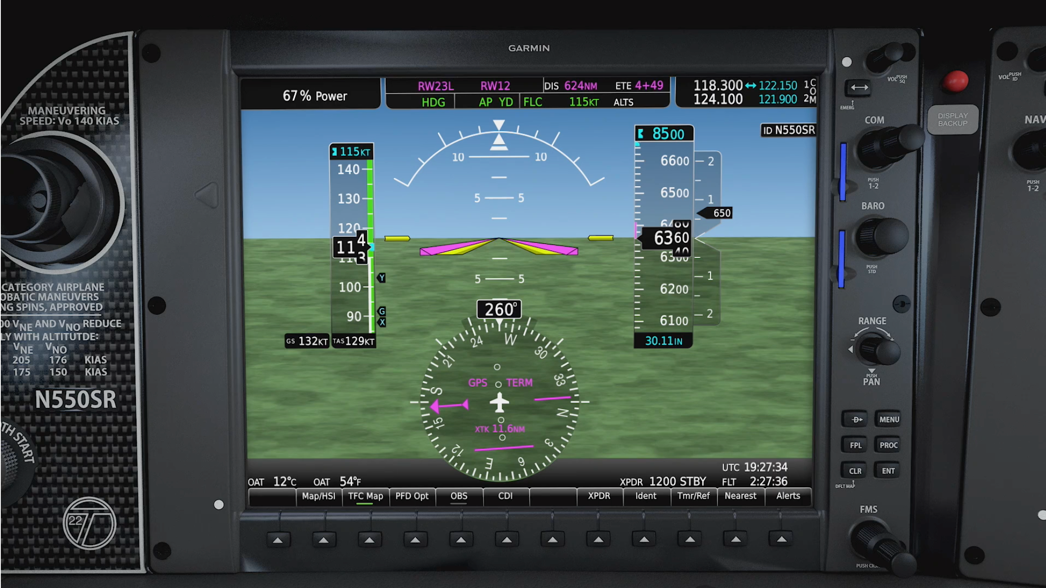 intersections,  VOR,
utilisateurs,
NDB,
points
fréquences,	espaces
aériens,…)  appuyer sur
« NRST ».
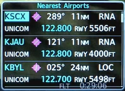 Pour aller directement  sur un des éléments de  la liste, entrer dans la  liste, sélectionner un  élément et appuyer sur  le bouton « D » (Direct  To) et confirmer (ENT).
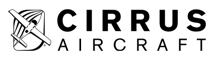